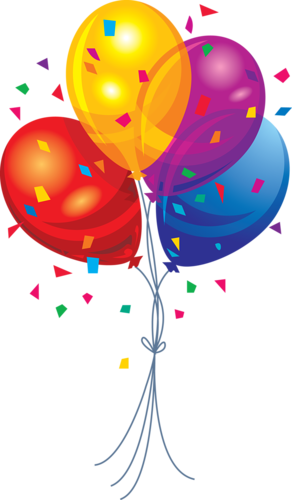 Конфаэль
Шоколадные праздники
[Speaker Notes: Вставить логотип]
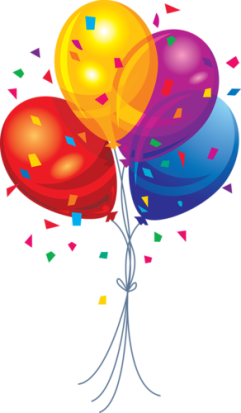 О Компании
Фабрика «Конфаэль» – лидер на рынке шоколадных подарков класса премиум и супер-премиум,вот уже 8 лет проводит «Шоколадные праздники» для детей и взрослых.
Мы предлагаем Вам: 
— Экскурсии на шоколадную фабрику
— Проведение шоколадных  дней рождения
— Интересные сезонные акции (Новогодняя сказка, весенние предложения, Выпускные программы, и т.д.)

Ваши дети окунутся в добрую детскую сказку, феерию юмора, шуток и смеха!
[Speaker Notes: Фотографии, логотип]
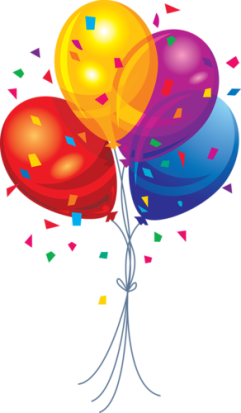 содержание
Экскурсии на шоколадную фабрику

День рождения на шоколадной фабрике

Выездные мероприятия

То, что сделает ваш праздник незабываемым

Меню
[Speaker Notes: Добавить содержание, сверить по завершению]
Экскурсия на шоколадную фабрику
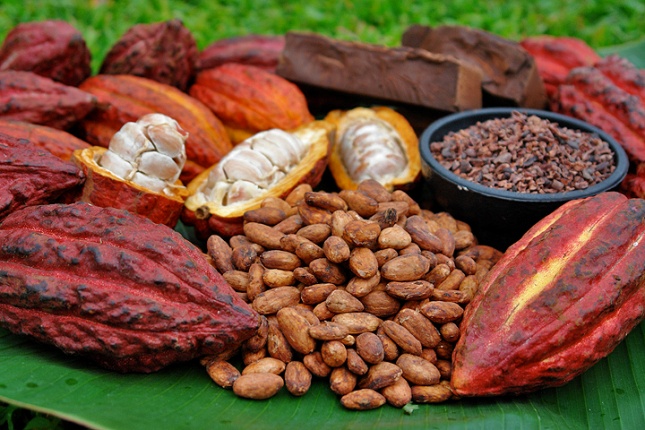 В шоколадном музее мы с радостью примем всех  гостей, которым интересно узнать как и из чего делают шоколад!  Мы готовы поделиться с вами секретами производства трех видов шоколада, а во время их дегустации вы сможете сами почувствовать разницу вкусов и ароматов белого, горького и молочного шоколада!




Лекция с дегустацией (5000 руб./15 чел.)
+ шоколадное рисование  и изготовление конфет ручной работы (1250 руб./чел). 
группа от 10 человек
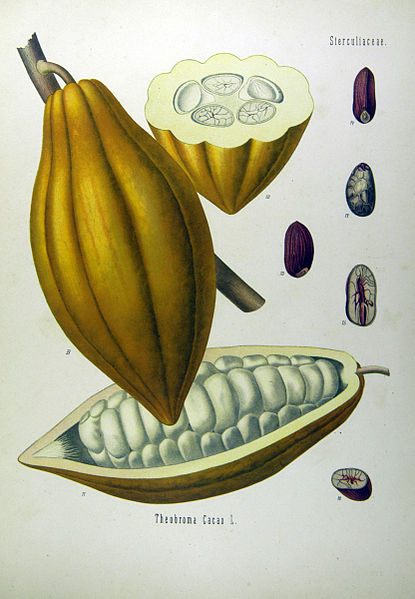 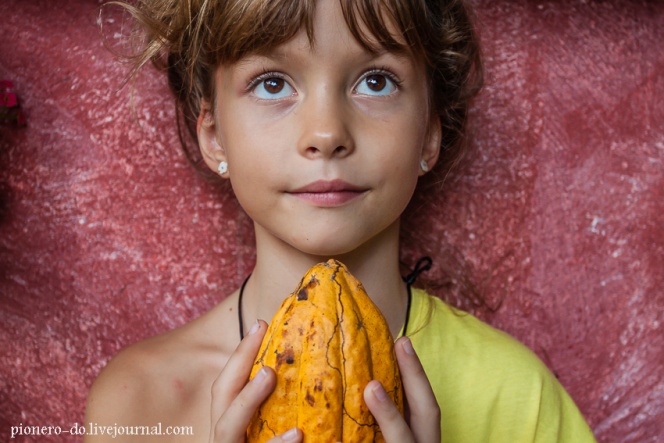 Программа:
Экскурсия в музей шоколада № 1Шоколадный мастер
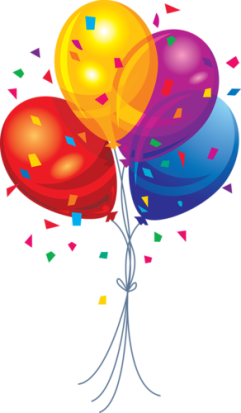 А Вы бы хотели узнать как растет какао-дерево, как выглядят его плоды, как их собирают и как из них сделать самый вкусный шоколад?
А стать настоящим дегустатором разных видов шоколада хотели бы?
Тогда приглашаем Вас на нашу вкусную лекцию!
А так же, Вас ждет шоколадное рисование и изготовление конфет ручной работы 
Стоимость: 1600 руб./чел.(группа от 10 человек)
Продолжительность программы 1,5 – 2 часа
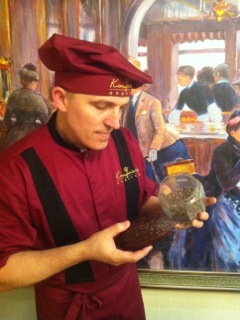 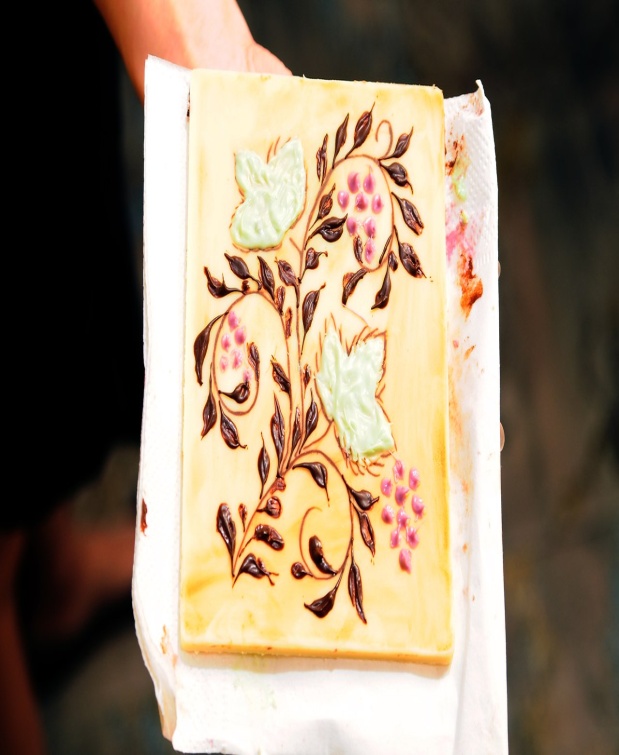 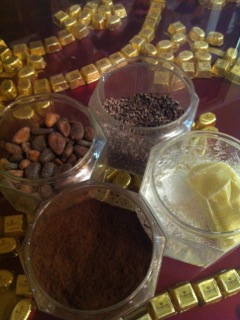 [Speaker Notes: Добавить цену]
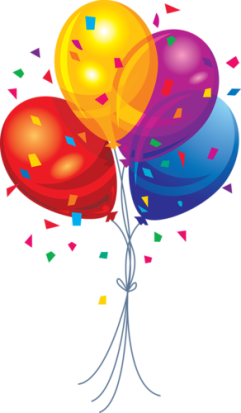 Экскурсия в музей шоколада № 2Шоколадный Кондитер
лекция о производстве шоколада (с дегустацией и викториной с призами)
Изготовление шоколадного леденца
Горячий шоколад с маршмеллоу 
Стоимость: 1250 руб./чел.(группа от 10 человек)
Продолжительность программы 1,5 часа
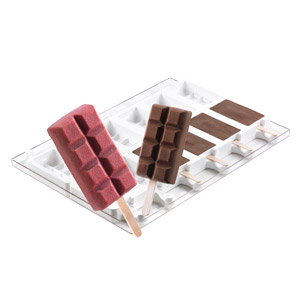 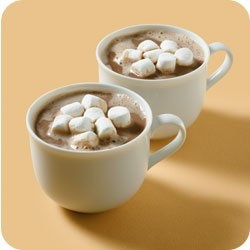 [Speaker Notes: Добавить цену]
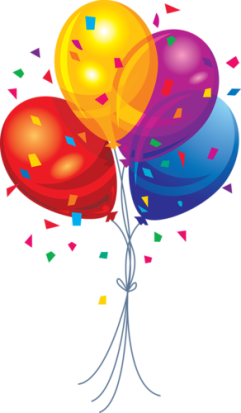 Экскурсия в музей шоколада № 3конфетный  мастер
Исторический экскурс по истории шоколада (с викториной и призами)
мастер-класс по изготовлению конфетного ассорти(конфеты ручной работы, рафаэлло, трюфель) 
Изготовление шоколадного леденца 
Шоколадный диплом
Стоимость: 1850 руб./чел.(группа от 10 человек)
Продолжительность программы 1,5 - 2 часа
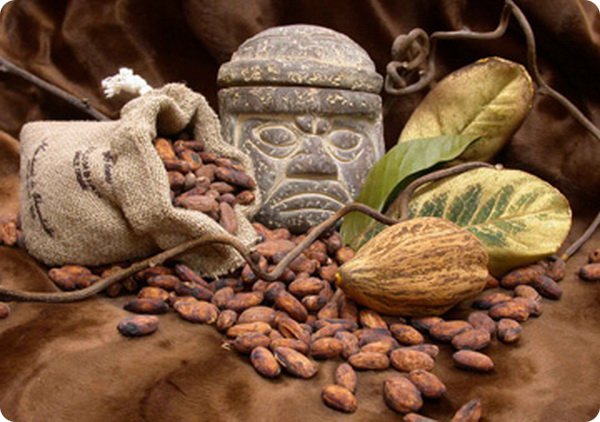 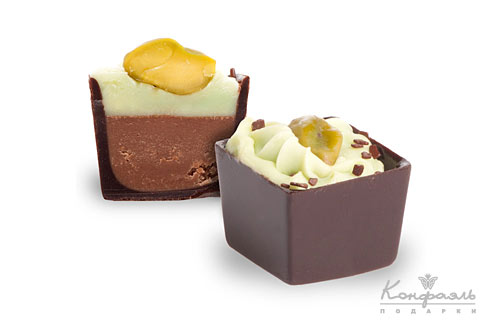 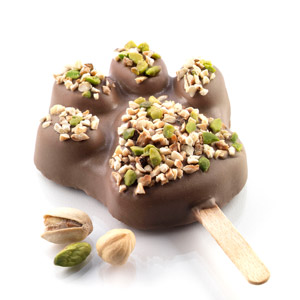 [Speaker Notes: Добавить цену]
Экскурсия в музей шоколада № 4Шоколадное ремесло
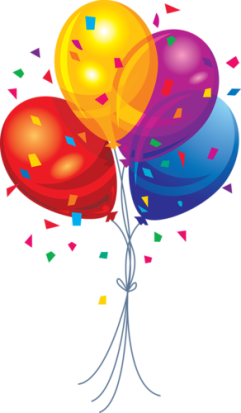 Лекция о производстве шоколада (с дегустацией и викториной с призами)
Шоколадное мыловарение
Рисование шоколадной открытки (шарика, сердечка) 
Стоимость: 1400 руб./чел.(группа от 10 человек)
Продолжительность программы 1,5 - 2 часа
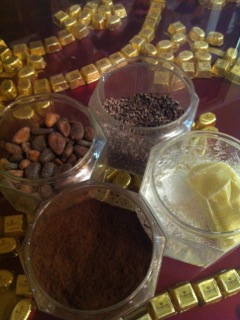 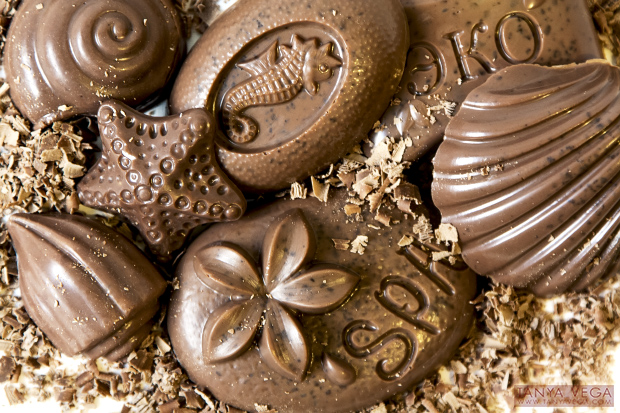 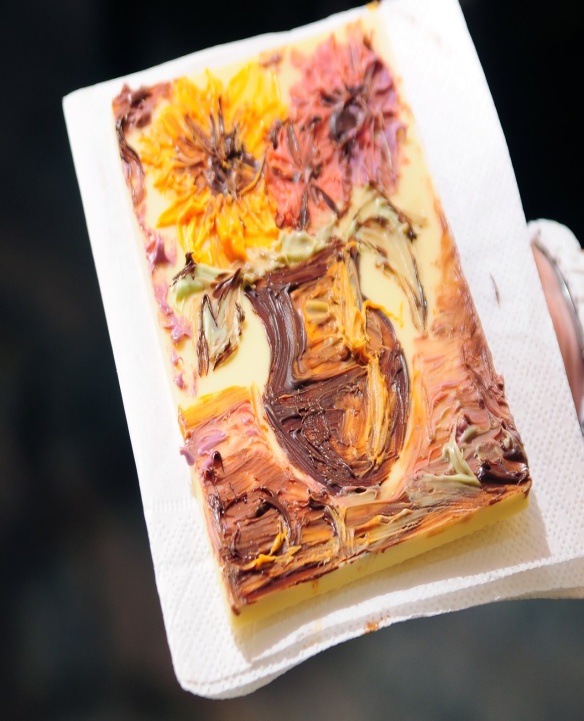 [Speaker Notes: Добавить цену]
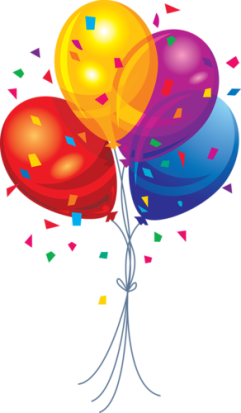 мастер-класс  № 1Шоколадный художник
Шоколадное рисование: на плитках белого шоколада шоколадными красками


Изготовление 
Шоколадных конфет
 ручной работы

Продолжительность: 1 час.
Стоимость: 1250 рублей на человека 
                          (группа от 10 человек)
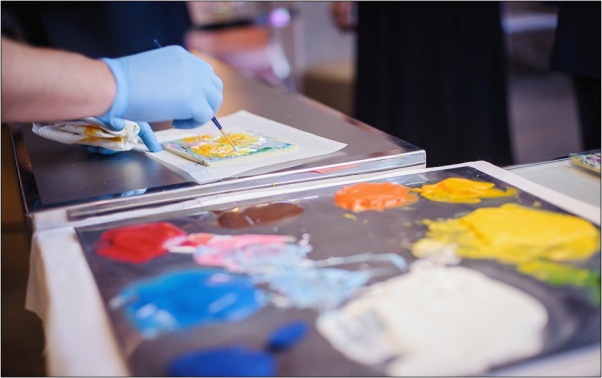 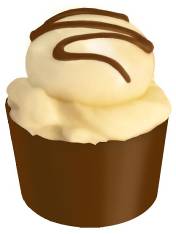 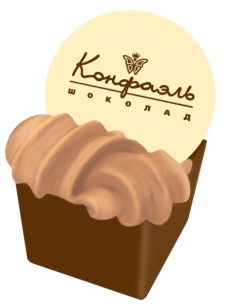 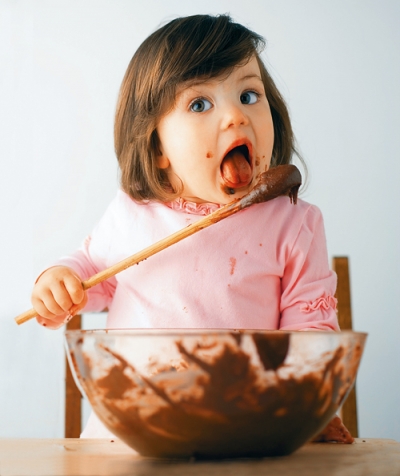 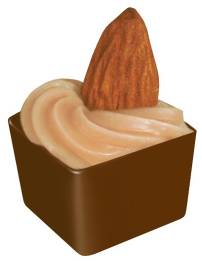 [Speaker Notes: кляксы]
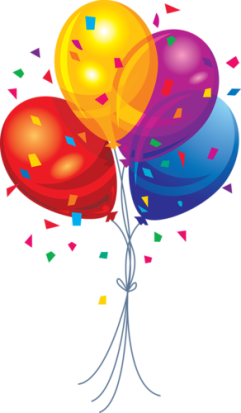 мастер-класс  № 2Фруктово-шоколадный мастер-класс
Шоколадное рисование: на плитках белого шоколада шоколадными красками
Изготовление фруктов в шоколаде
Чаепитие с фруктами 
Продолжительность: 1 час.
Стоимость: 1150 рублей на человека 
                          (группа от 10 человек)
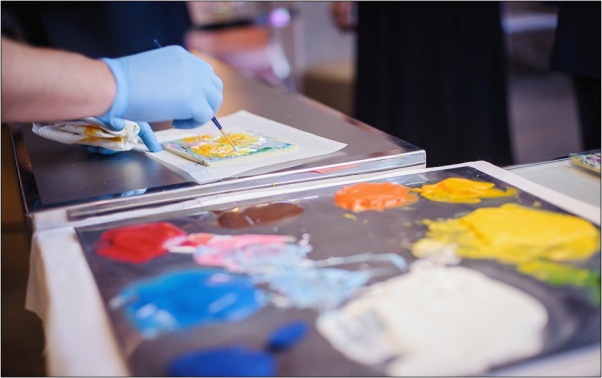 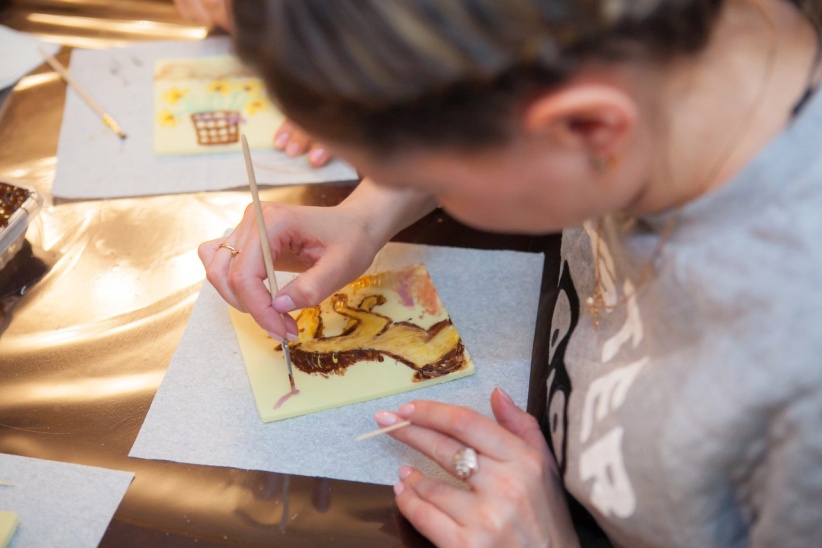 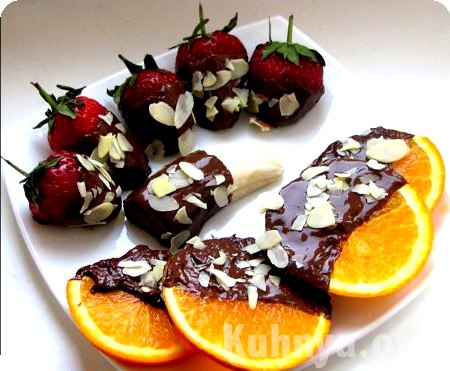 [Speaker Notes: кляксы]
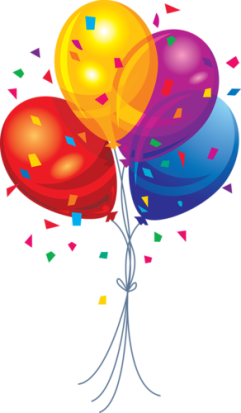 мастер-класс  № 3Шоколадное удовольствие
Шоколадное рисование: на плитках белого шоколада шоколадными красками
Изготовление медали шоколадного кондитера
Шоколадный фонтан с фруктами и безе
Продолжительность: 1 час.
Стоимость: 1300 рублей на человека
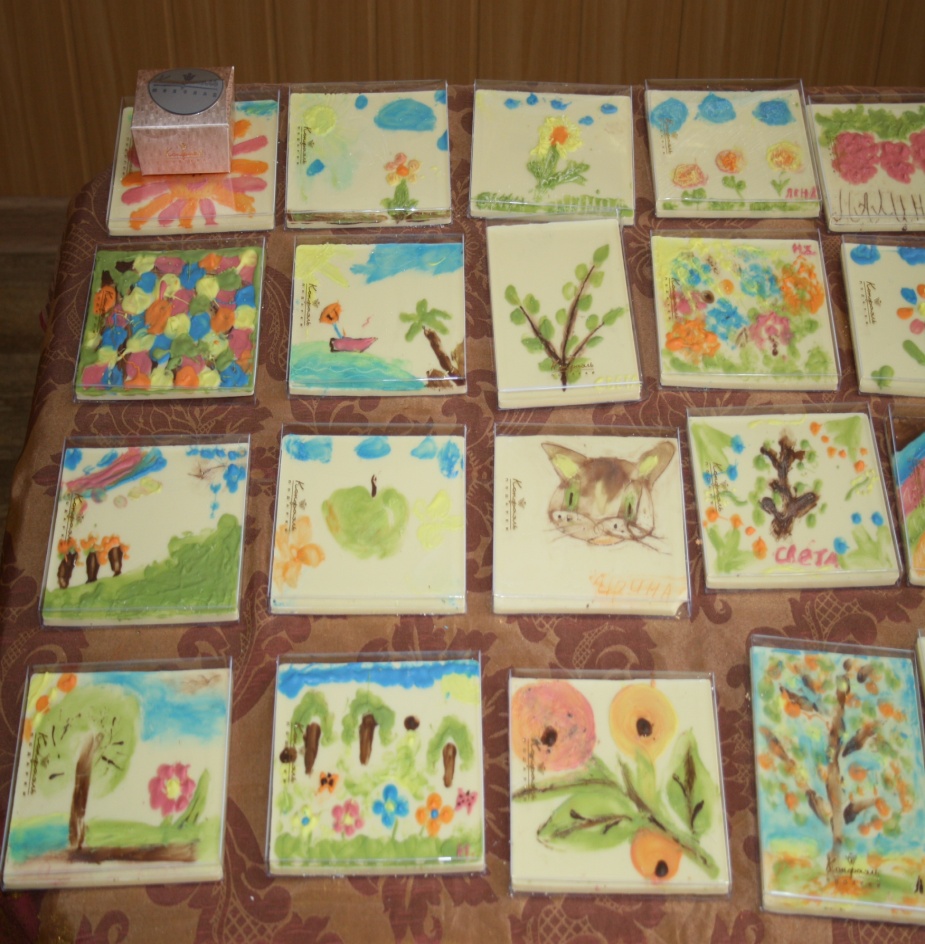 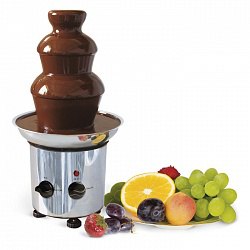 Группа от 10 человек
[Speaker Notes: кляксы]
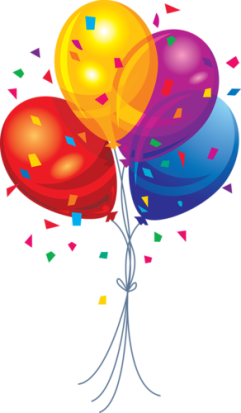 мастер-класс  № 4   Шоколатье фабрики «Конфаэль»
Изготовление конфетного ассорти ручной работы(рафаэлло, трюфель и конфеты ручной работы)
Изготовление шоколадного леденца
Продолжительность: 1 час.
Стоимость: 1350 рублей на человека
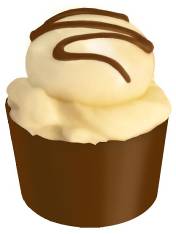 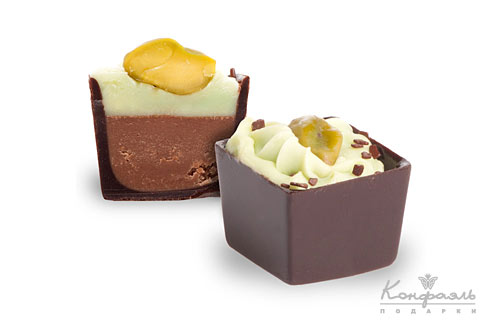 Группа от 10 человек
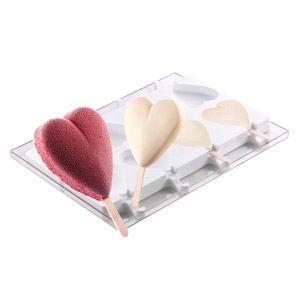 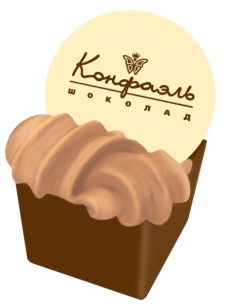 [Speaker Notes: кляксы]
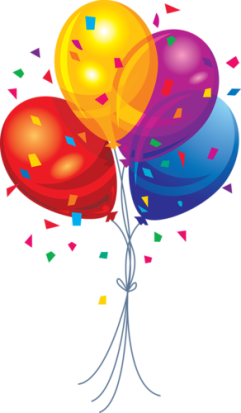 мастер-класс  № 5   Жизнь в шоколаде
Изготовление шоколадного мыла по индивидуальному дизайну
Рисование шоколадной открытки (шарика,сердечка)
Изготовление конфет ручной работы
Продолжительность: 1,5 часа.
Стоимость: 1550 рублей на человека
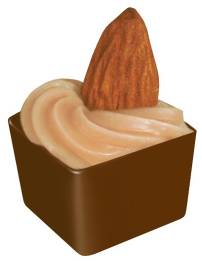 Группа от 10 человек
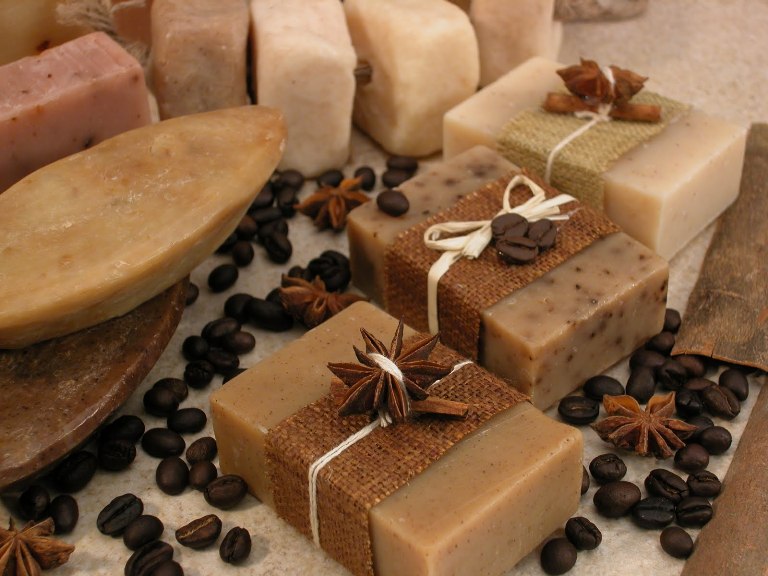 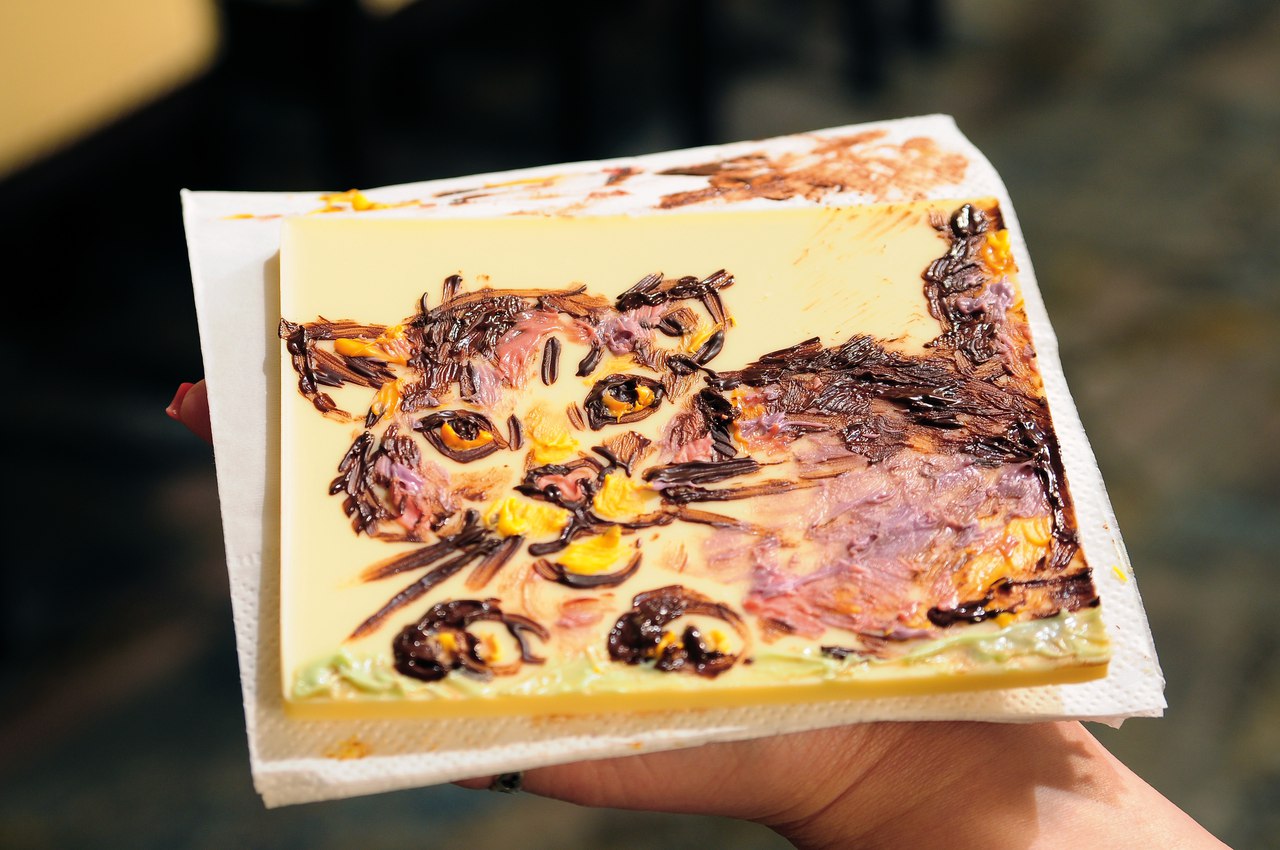 [Speaker Notes: кляксы]
День Рождения на шоколадной фабрике
На детском празднике настоящий Шоколадный художник научитВашего ребенка удивительному рисованию теплыми шоколадными красками на пластине белого шоколада!

Веселые и добрые Клоуны в мгновение ока найдут общий язык как с малышами, так и со школьниками!

Ваши дети сами изготовят и украсят шоколадные конфеты!
Тематический праздник  № 1Шоколадная мечта
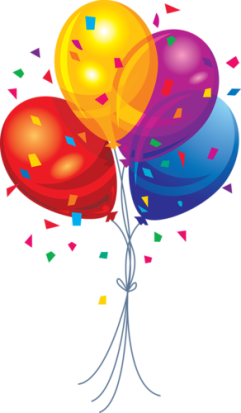 Интерактивная  игровая программа с аниматором
Рисование шоколадной открытки (шарика, сердечка)
Изготовление конфет ручной работы
Продолжительность: 2 часа.
Стоимость: 1850 рублей на человека
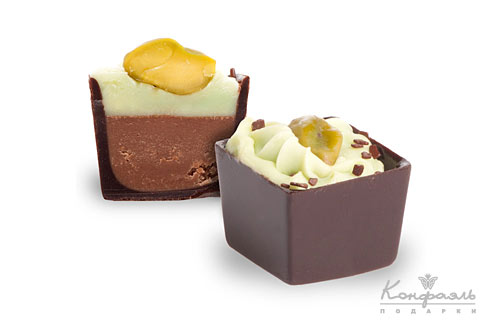 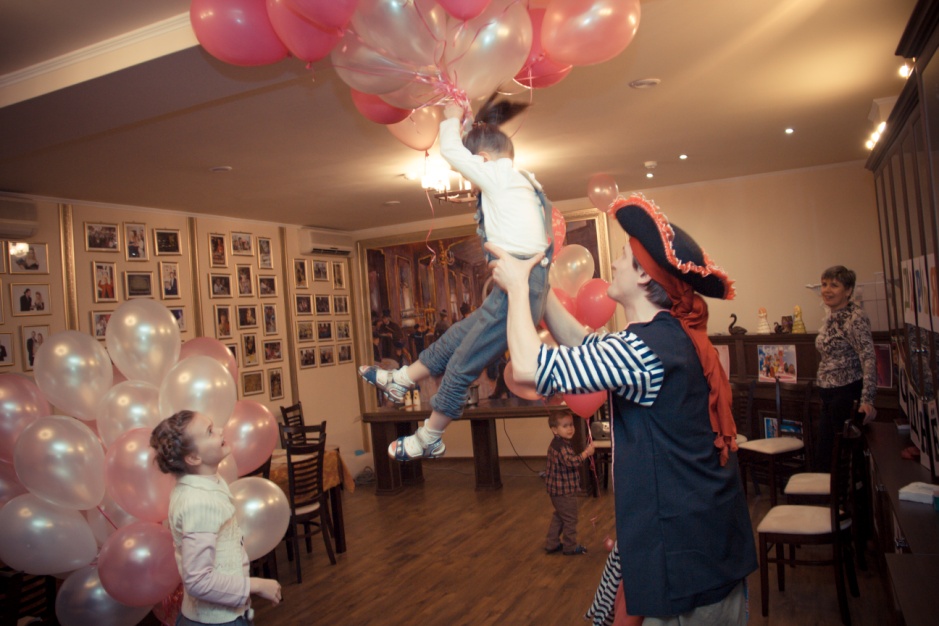 Группа от 10 человек
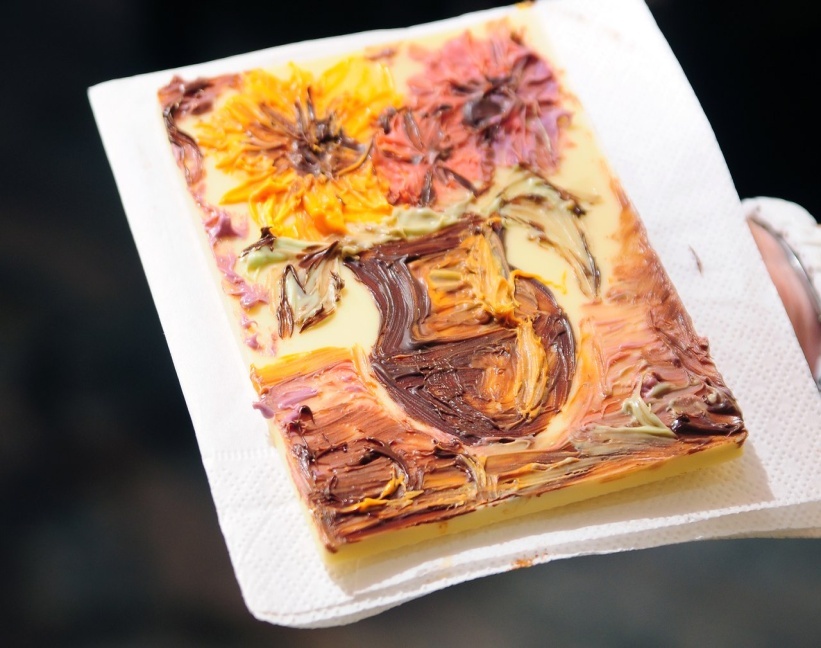 [Speaker Notes: кляксы]
Тематический праздник №2 Шоколадная вечеринка с пиньятой
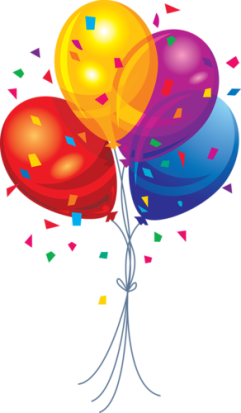 Дискотека с игрой Пиньята
Рисование шоколадной открытки (шарика, сердечка)
Изготовление конфет ручной работы
Продолжительность: 2 часа.
Стоимость: 1650 рублей на человека
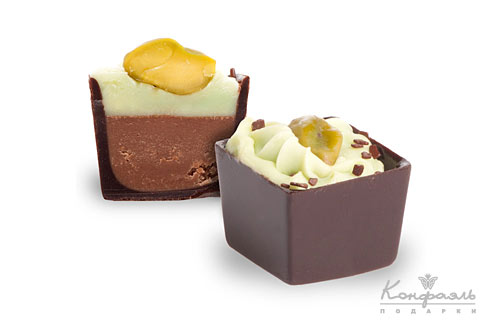 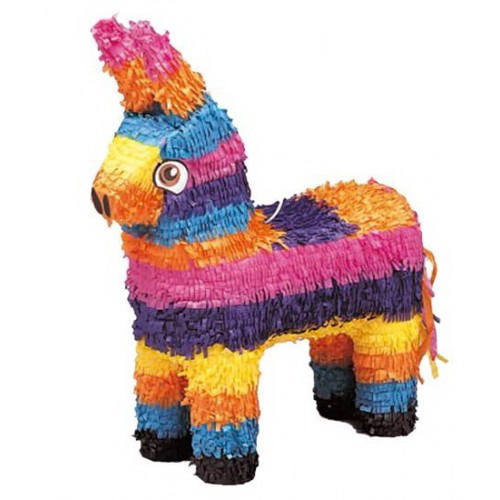 Группа от 10 человек
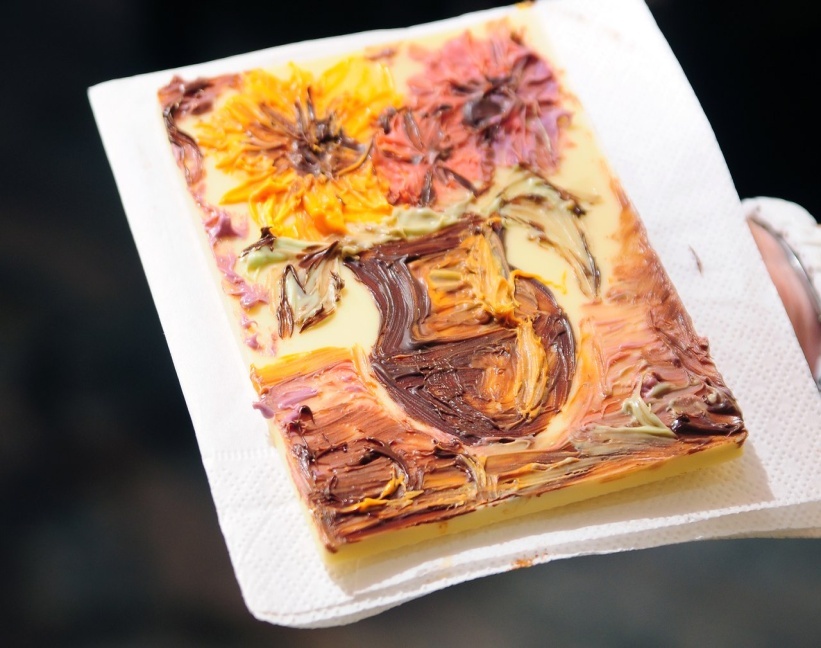 [Speaker Notes: кляксы]
Тематический праздник №3 Шоколэнд
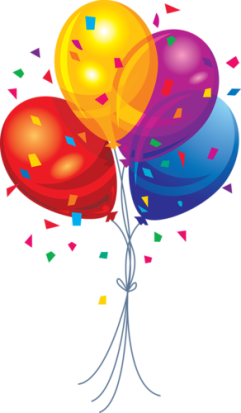 Шоколадное мыловарение
Рисование шоколадной открытки (шарика, сердечка)
Изготовление конфет ручной работы
Интерактивная  игровая программа с аниматором
Шоколадный фонтан  + чай 
Продолжительность: 2,5 - 3 часа.
Стоимость: 2550 рублей на человека
Группа от 10 человек
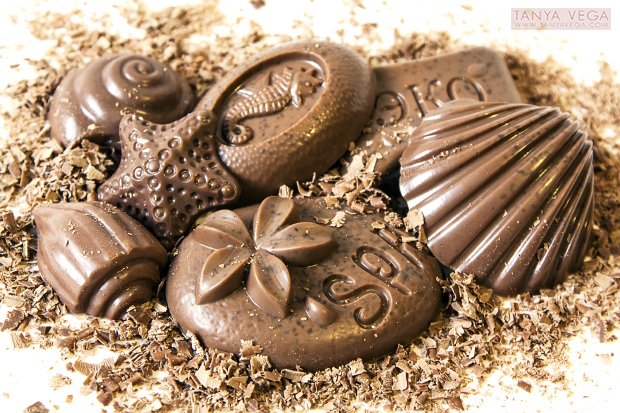 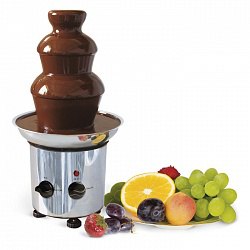 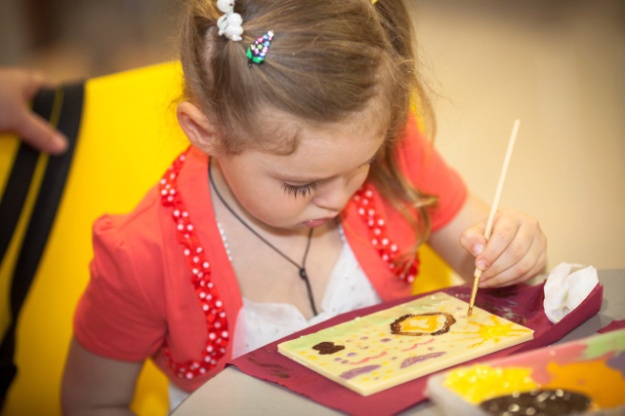 [Speaker Notes: кляксы]
Тематический праздник №4 веселье в шоколаде
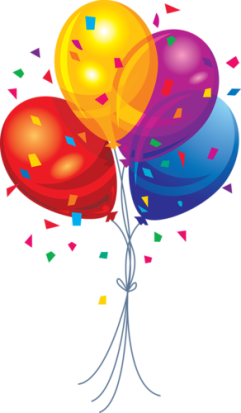 Интерактивная  игровая программа с профессиональным клоуном
Рисование шоколадной открытки (шарика, сердечка)
Изготовление конфет ручной работы
Продолжительность: 2 часа.
Стоимость: 2250 рублей на человека
Группа от 10 человек
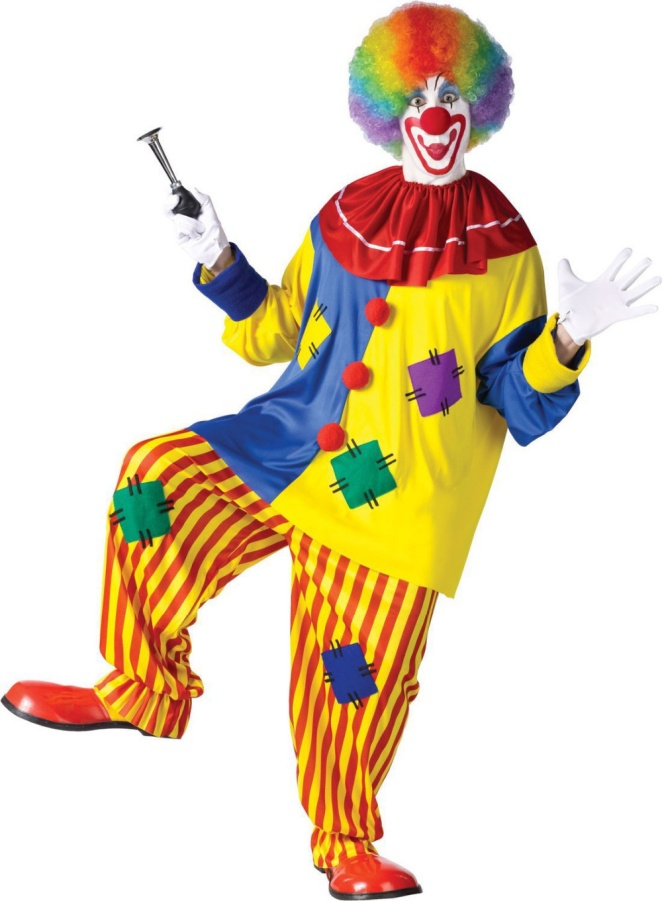 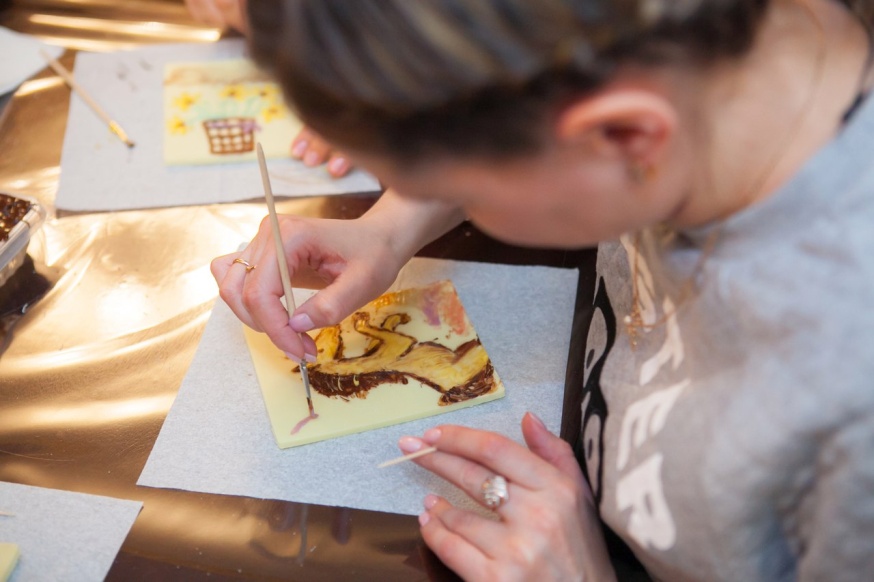 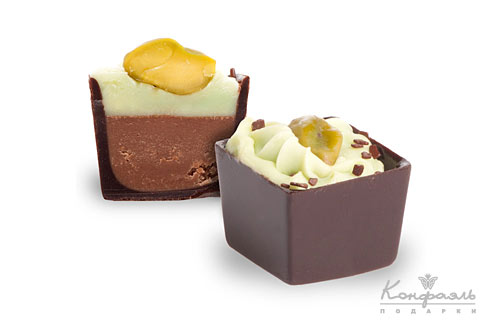 [Speaker Notes: кляксы]
Тематический праздник №5Тинейджер в шоколаде
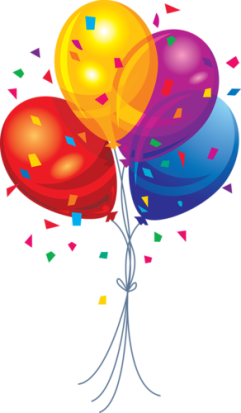 Изготовление шоколадного мыла по индивидуальному дизайну
Рисование шоколадной открытки (шарика, сердечка)
Изготовление конфет ручной работы
Продолжительность: 2 часа.
Стоимость: 1800 рублей на человека
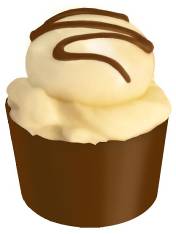 Группа от 10 человек
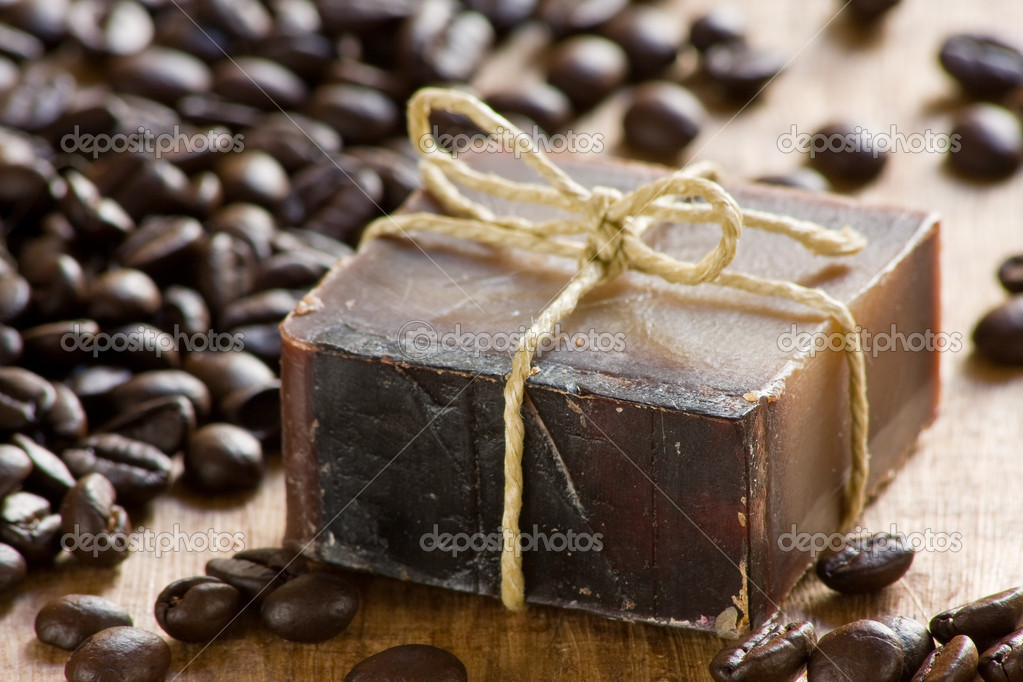 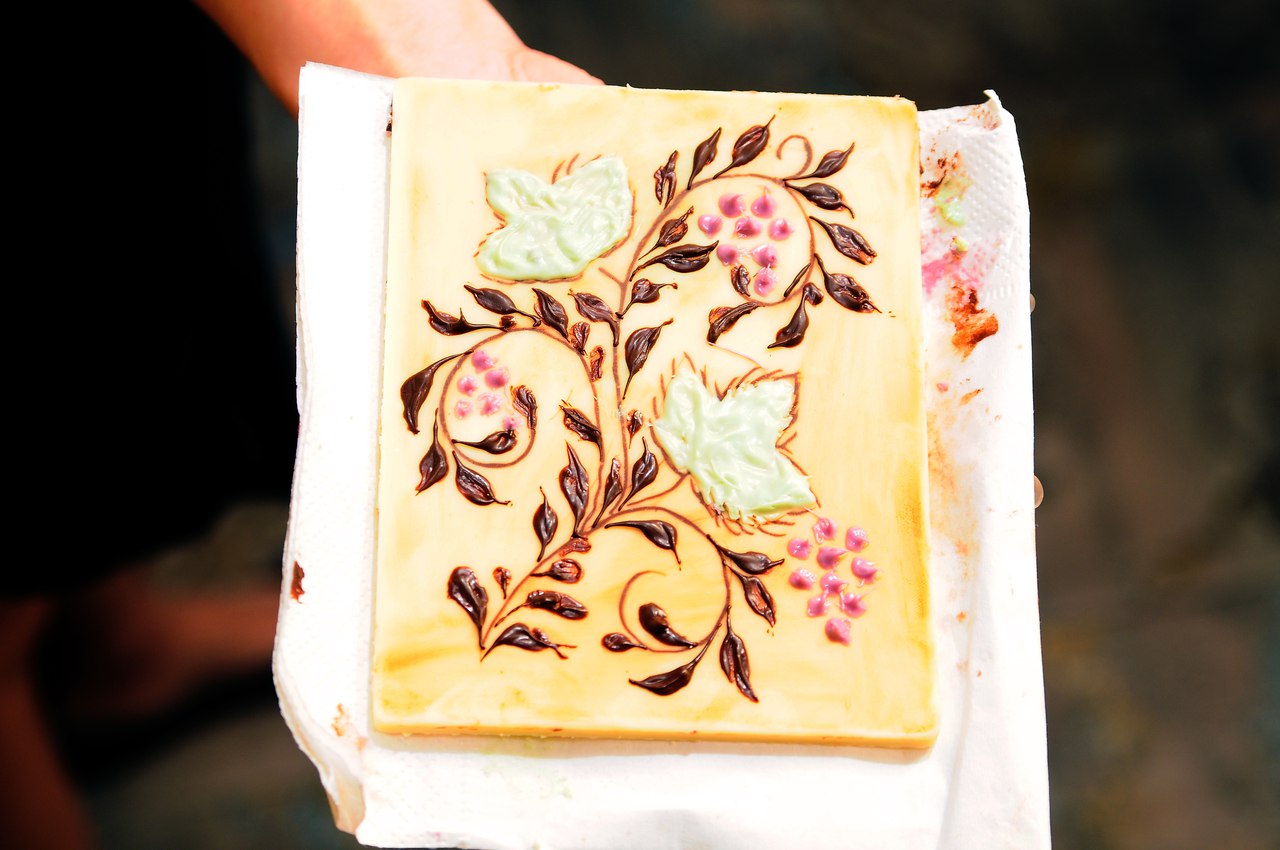 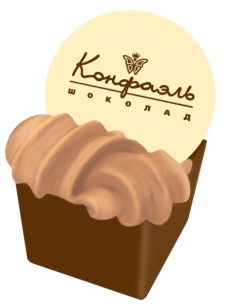 [Speaker Notes: кляксы]
Тематический праздник №6мини-праздник
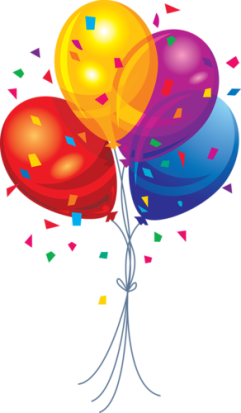 Рисование шоколадной открытки (шарика, сердечка)
Изготовление конфет ручной работы
Шоколадный фонтан + чай
Продолжительность: 1,5 часа.
Стоимость: 11000 рублей на 5 человек
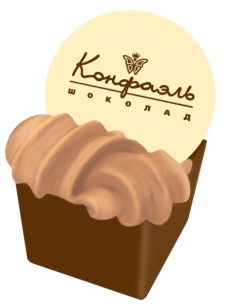 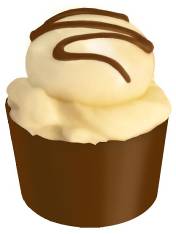 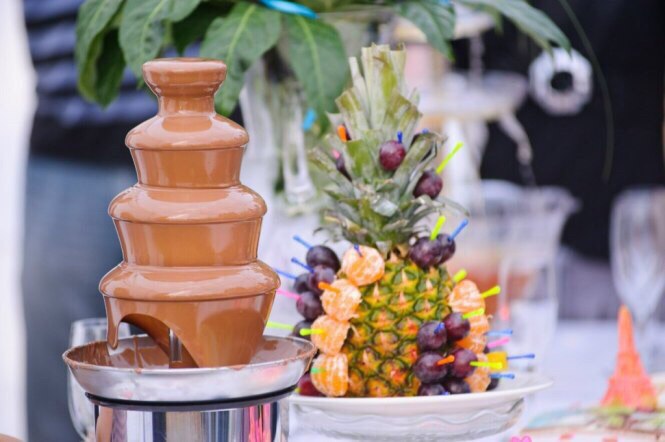 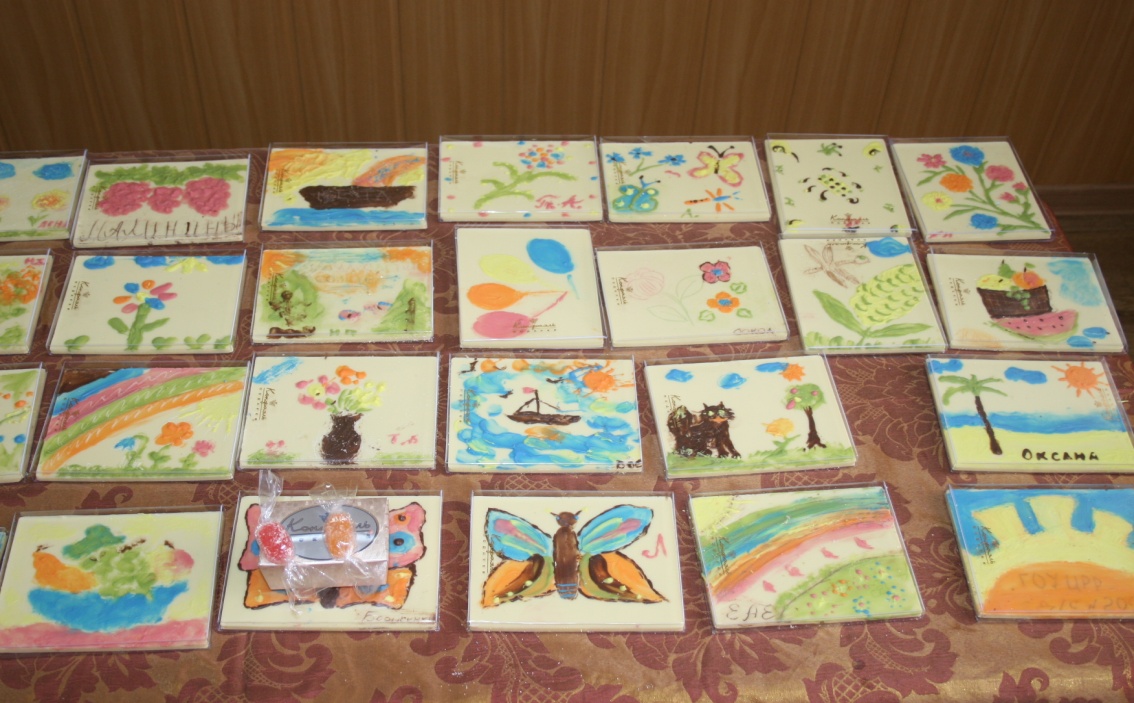 [Speaker Notes: кляксы]
Тематический праздник №6мармеладное шоу
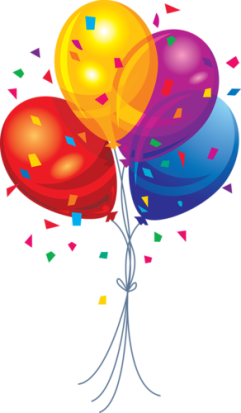 Приготовление мармелада из свежих ягод и фруктов. (для групп детей и взрослых)
Продолжительность: 1,5 часа.
Стоимость: от 25 000 рублей
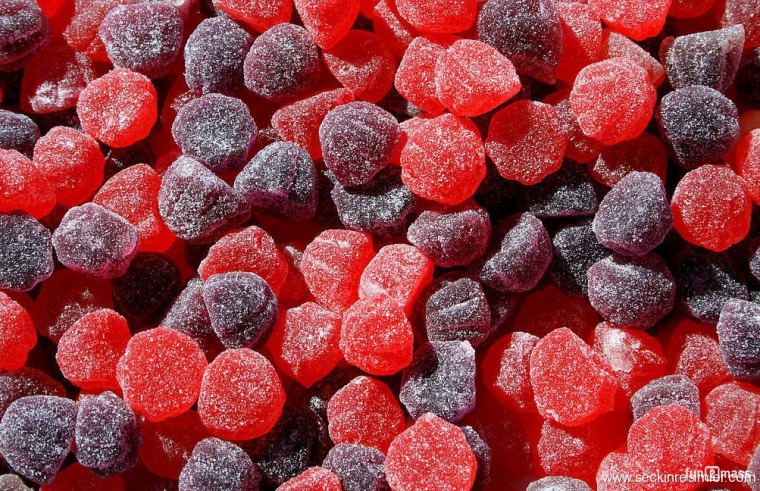 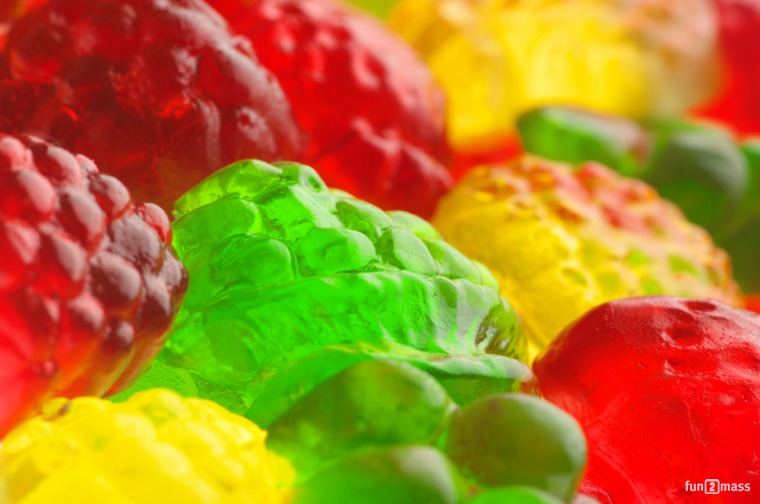 [Speaker Notes: кляксы]
То, что сделает ваш праздник незабываемым
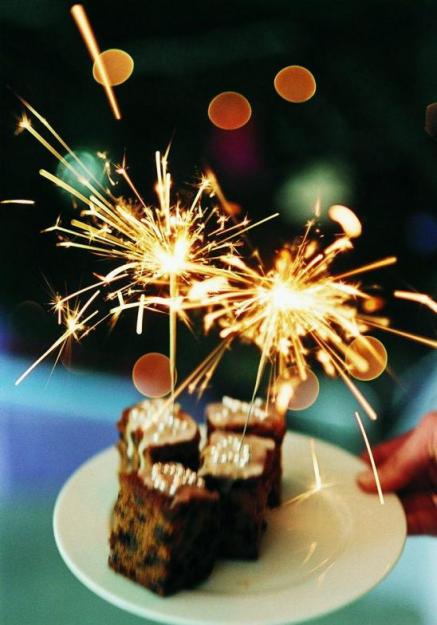 Предлагаем вам внести изюминку в ваше торжество!
Среди наших услуг вы обязательно найдете то, что придется по вкусу вашим гостям!
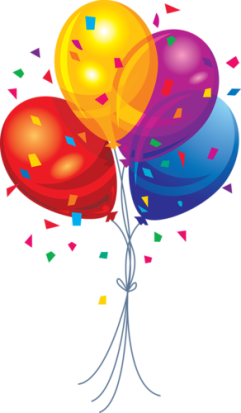 Шоколадный  фонтан
лимонный
белый
Вы выбираете шоколад:        

                       

А мы подаем его с фруктами и безе!
Стоимость: 400 рублей на одного гостя
клубничный
молочный
горький
апельсиновый
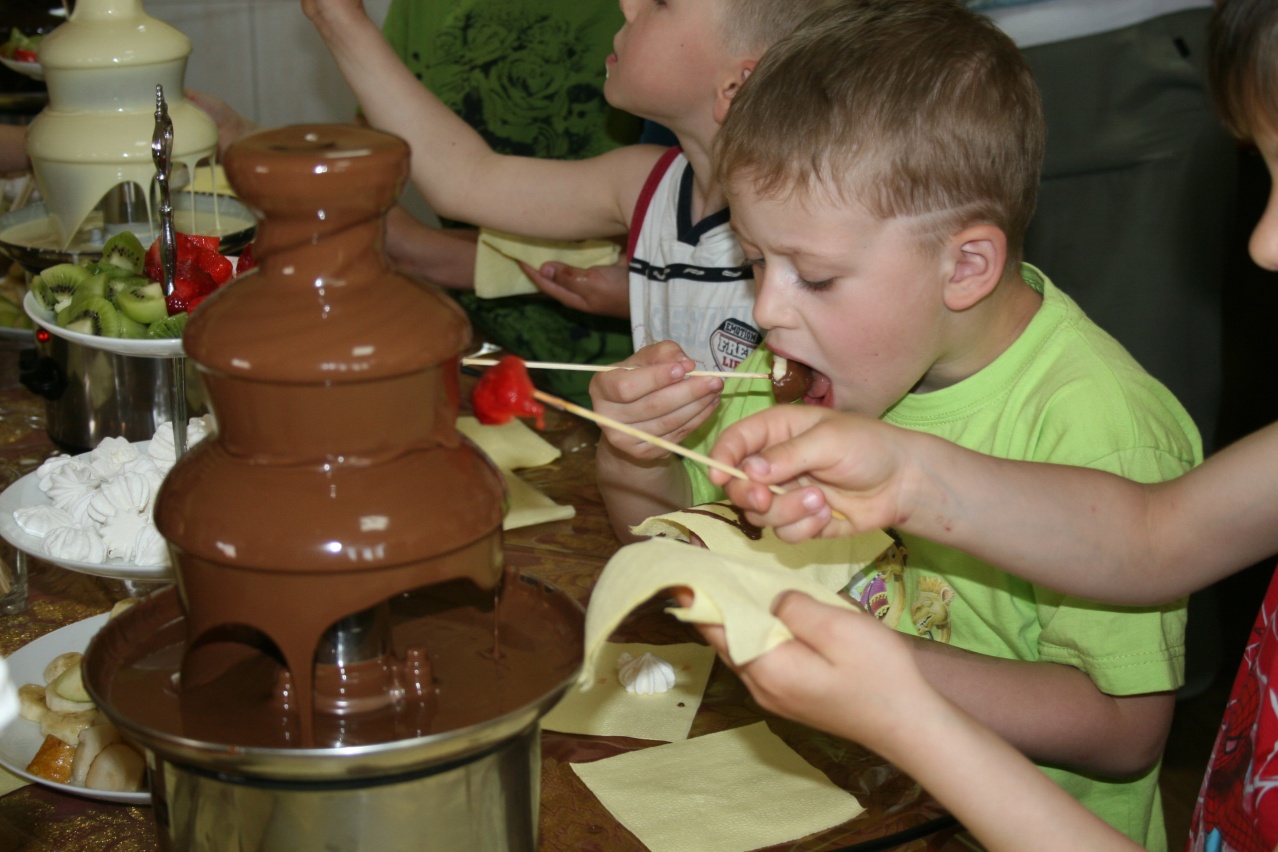 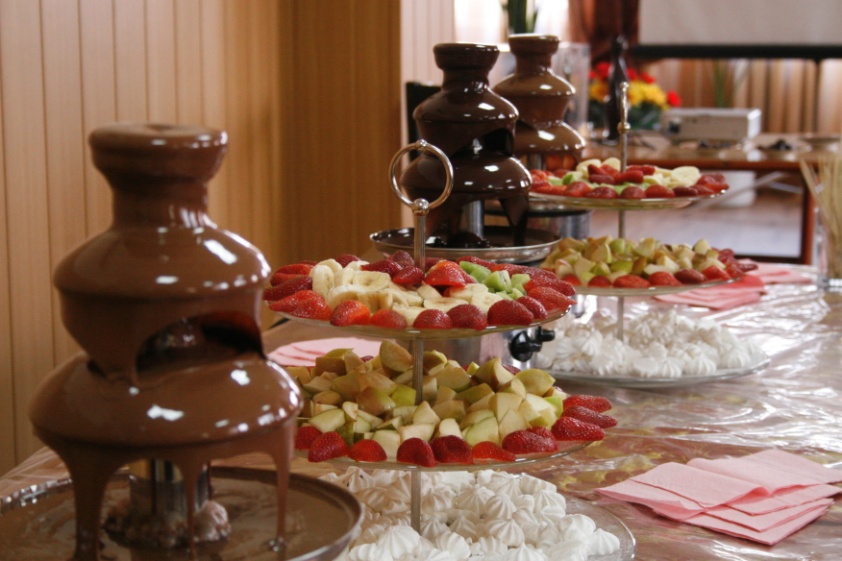 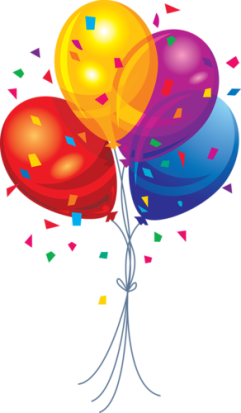 Шоколадная  лекция
Интерактивный рассказ о шоколаде и фабрике с дегустацией разных сортов шоколада
Продолжительность 30 мин.
Стоимость: 5000 руб. на группу 15 человек (дополнительно + 100 руб. на каждого человека (включая взрослых)  свыше 15 человек).
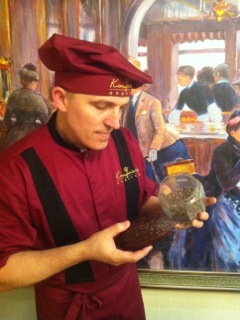 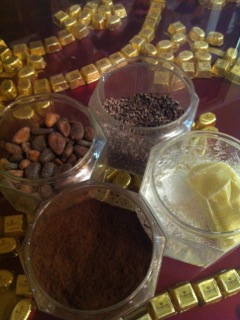 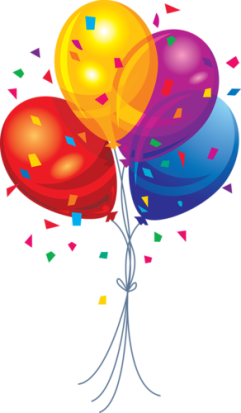 Дискотека с пиньятой
Дискотека + игра с Пиньятой 
Продолжительность 1 час.
Стоимость: 500 руб./чел.
Группа от 10 человек
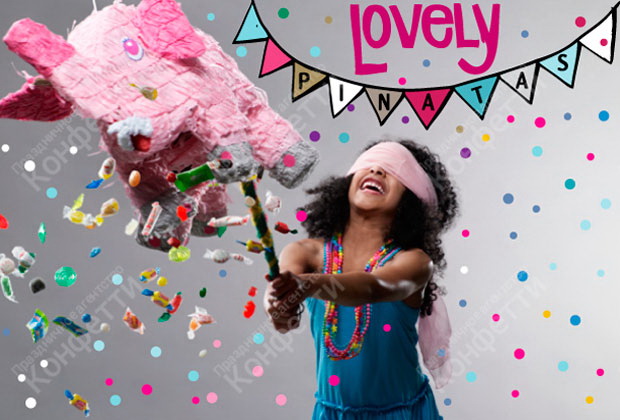 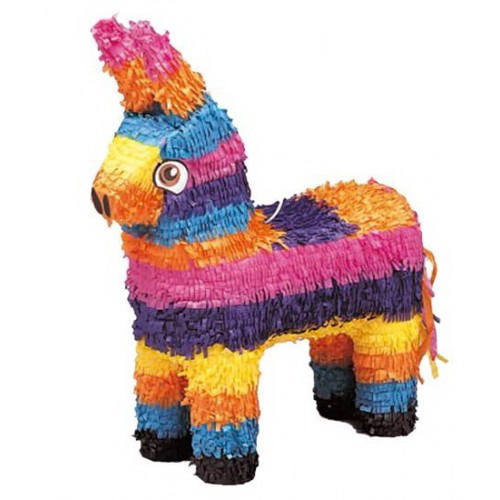 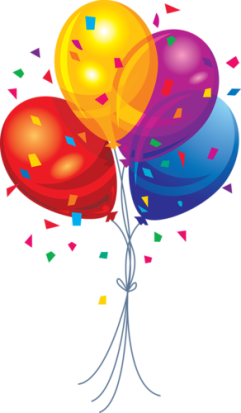 Анимационная программа
Интерактивная игровая программа с  аниматором
Продолжительность 1 час
Стоимость: 6000 рублей на группу до 15 человек
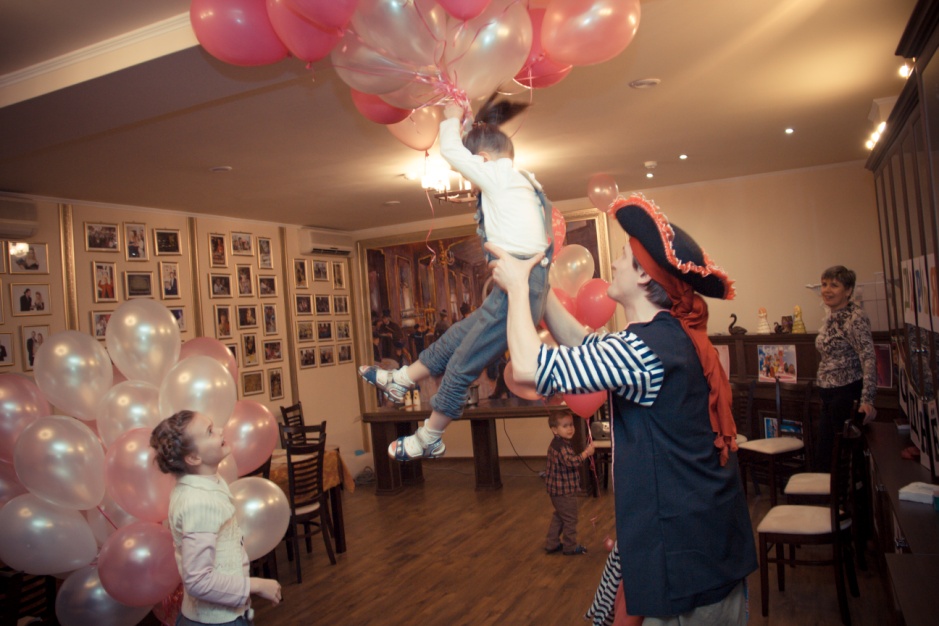 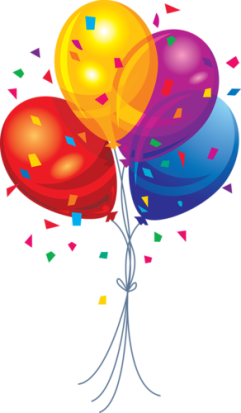 Изготовление фруктов в шоколаде + чаепитие
Создание и украшение фруктов в шоколаде, и чаепитие с ними
Продолжительность: 30 мин
Стоимость: 400 руб./чел.
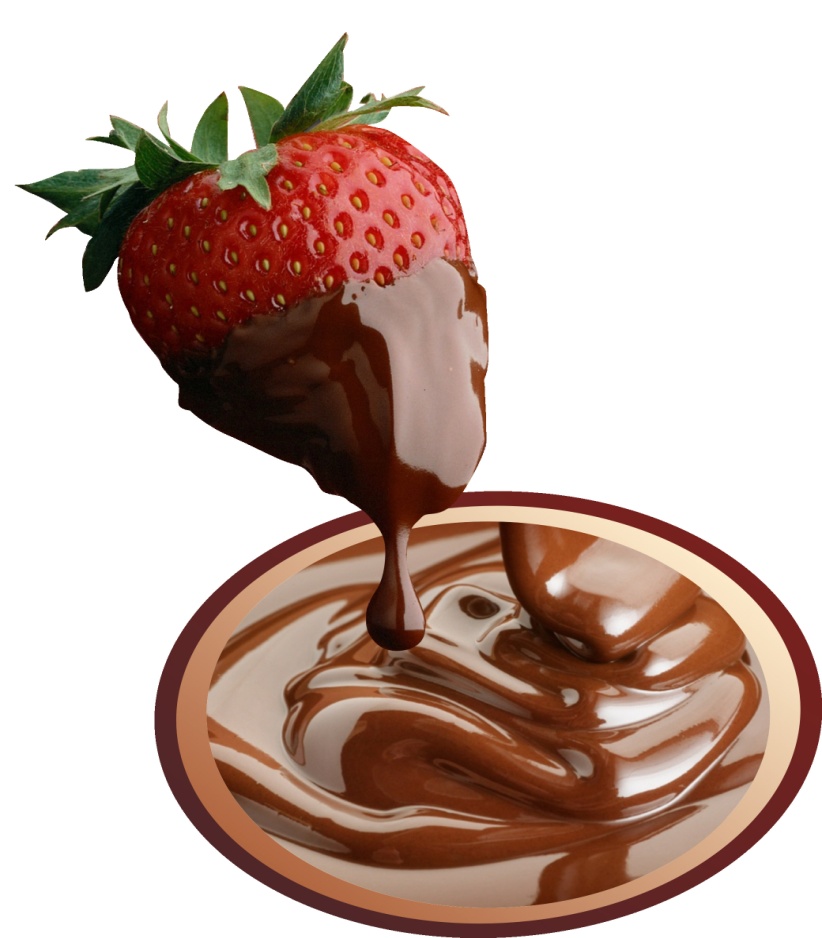 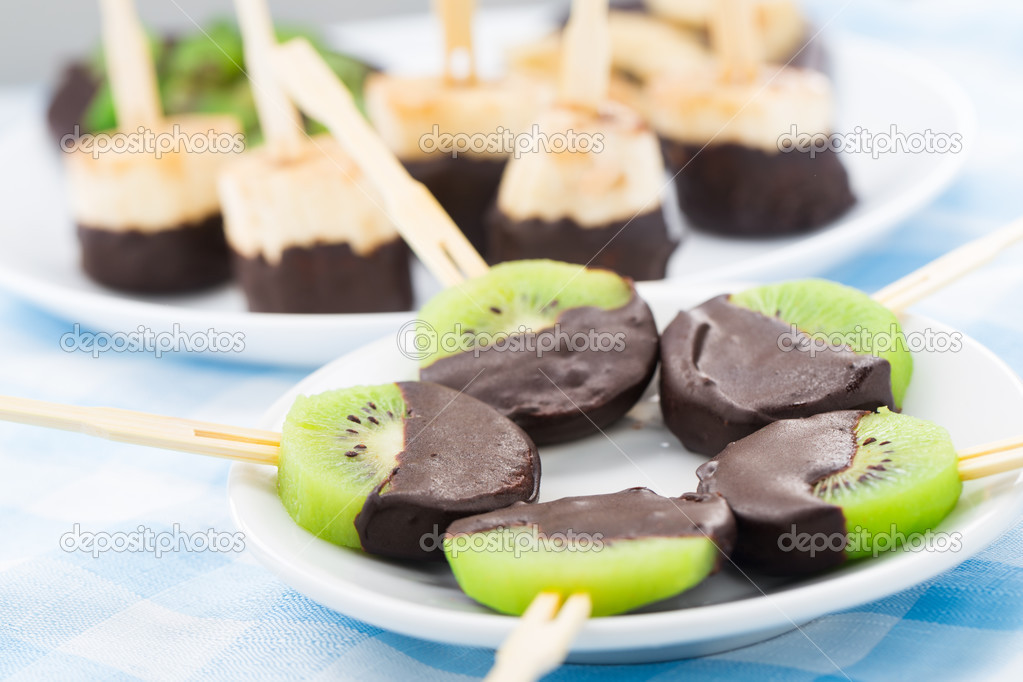 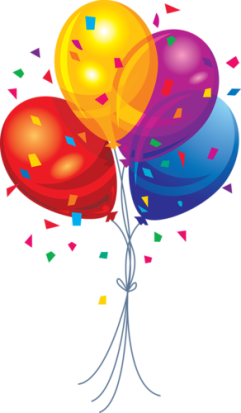 Рисование шоколадной открытки (шарика,сердечка)
Рисование на белой плитке шоколада шоколадными красками
Продолжительность: 30 мин
Стоимость: 700 руб. 1 шт. /чел.
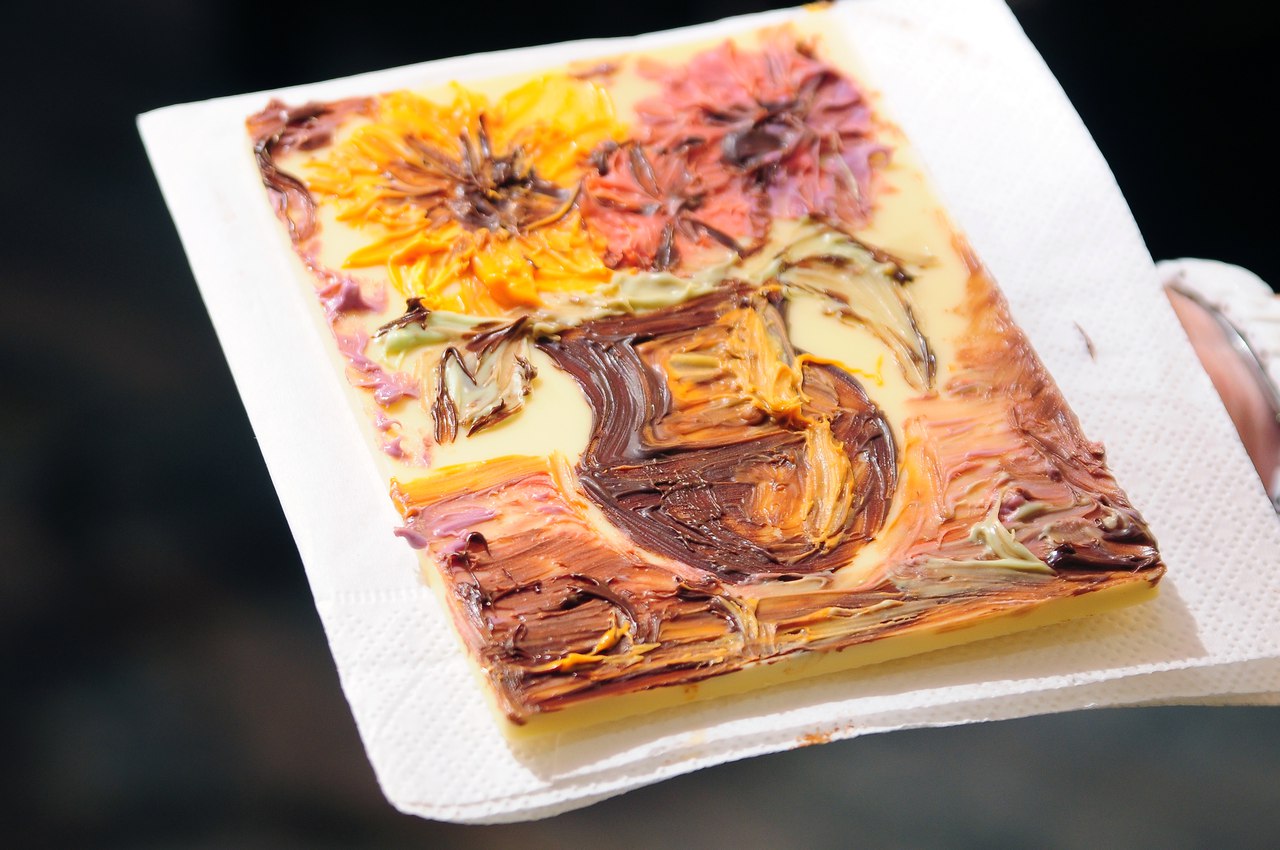 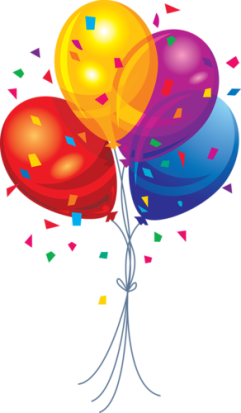 Изготовление конфет ручной работы
Создание своего набора неповторимых конфет ручной работы
Продолжительность: 30 мин
Стоимость: 550 руб. 4 шт. /чел.
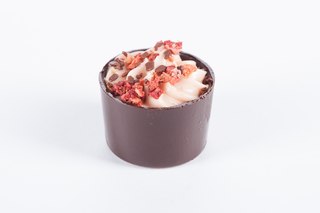 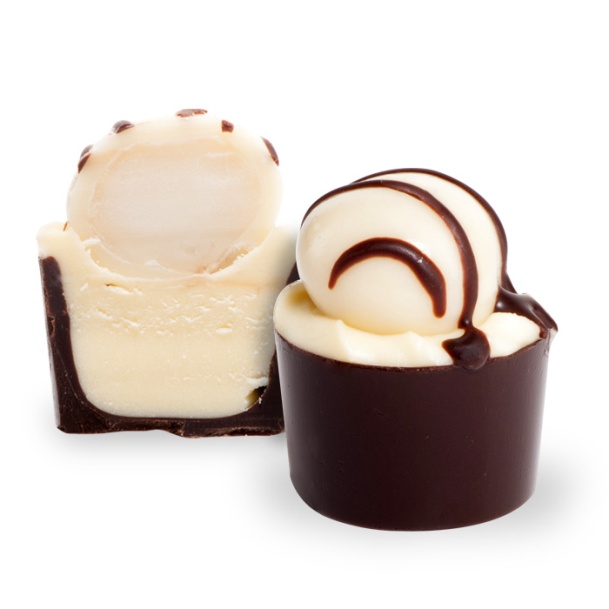 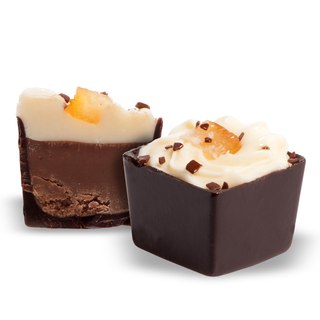 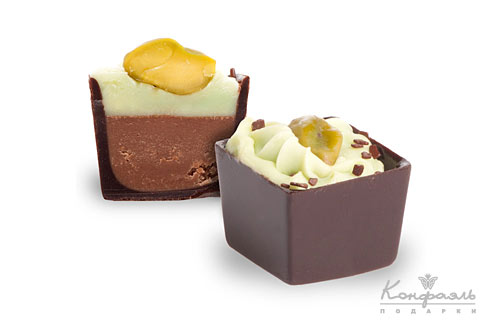 Изготовление торта
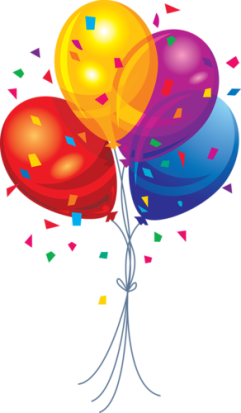 Какой торт самый вкусный?
Правильно, торт сделанный своими руками!
Если на таком тортике задуть свечи – желание обязательно сбудется! 
Дети сами взбивают крем и украшают торт, придумывают название и во время чаепития  именинник задувает на нём свечи!
Вкус тортика вы можете выбрать по своему желанию!(Клубничный Банановый Шоколадный Йогуртовый Ореховый)
Стоимость: 4000 рублей/торт
А также изготовление не стандартного 
      торта: (4500 рублей)
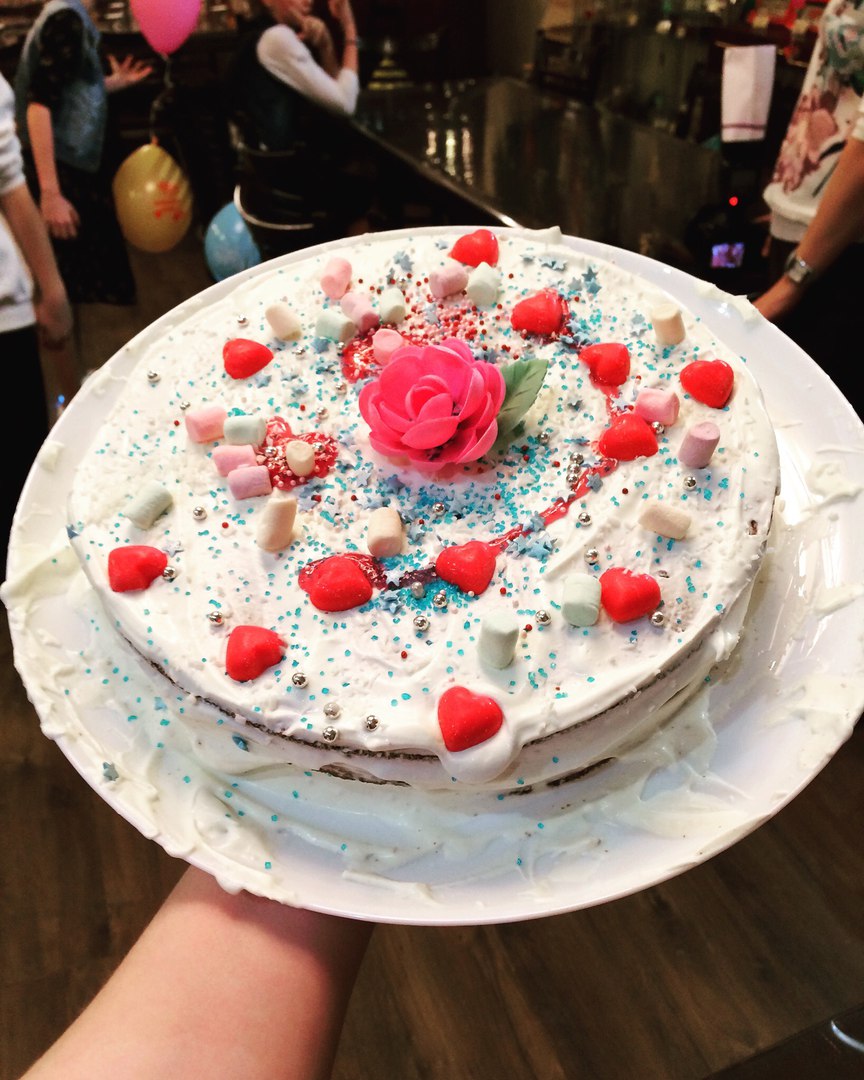 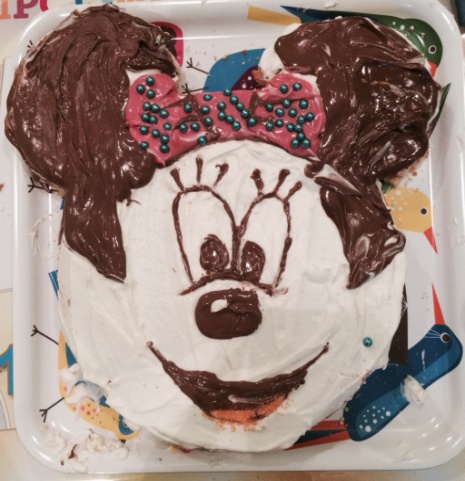 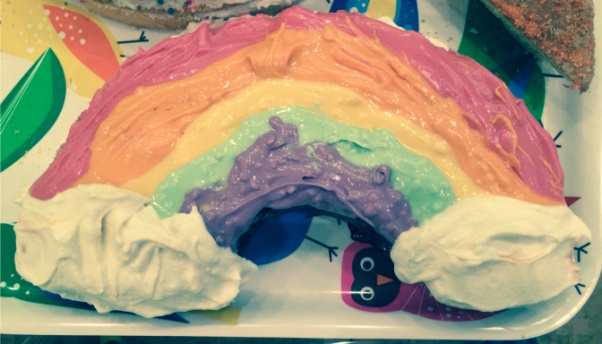 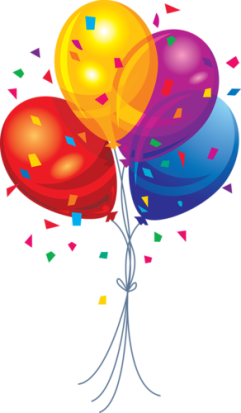 Изготовление шоколадных леденцов
На шоколадной фабрике даже леденцы из шоколада!
Предлагаем вам с помощью нашего мастера сделать себе такой необычный десерт!







Стоимость: 650 рублей/1 шт.
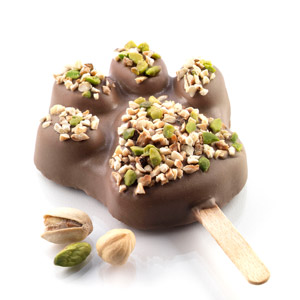 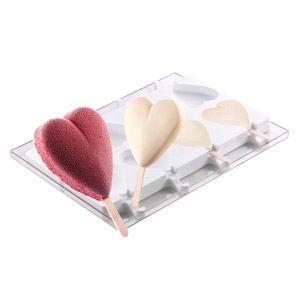 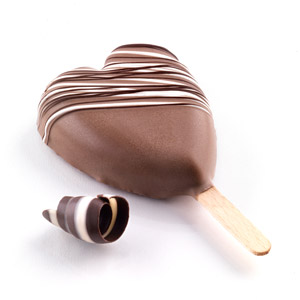 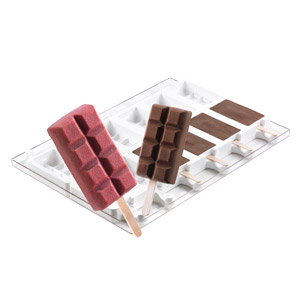 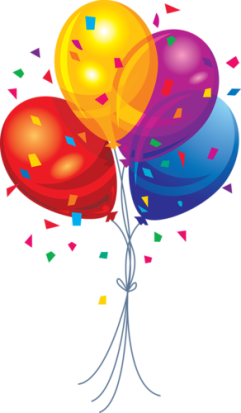 оформление медалей
Дети украшают шоколадные медали уникальными стикерами
Стоимость: 300 руб./1 шт.,
медаль с индивидуальным дизайном 400 руб./шт.
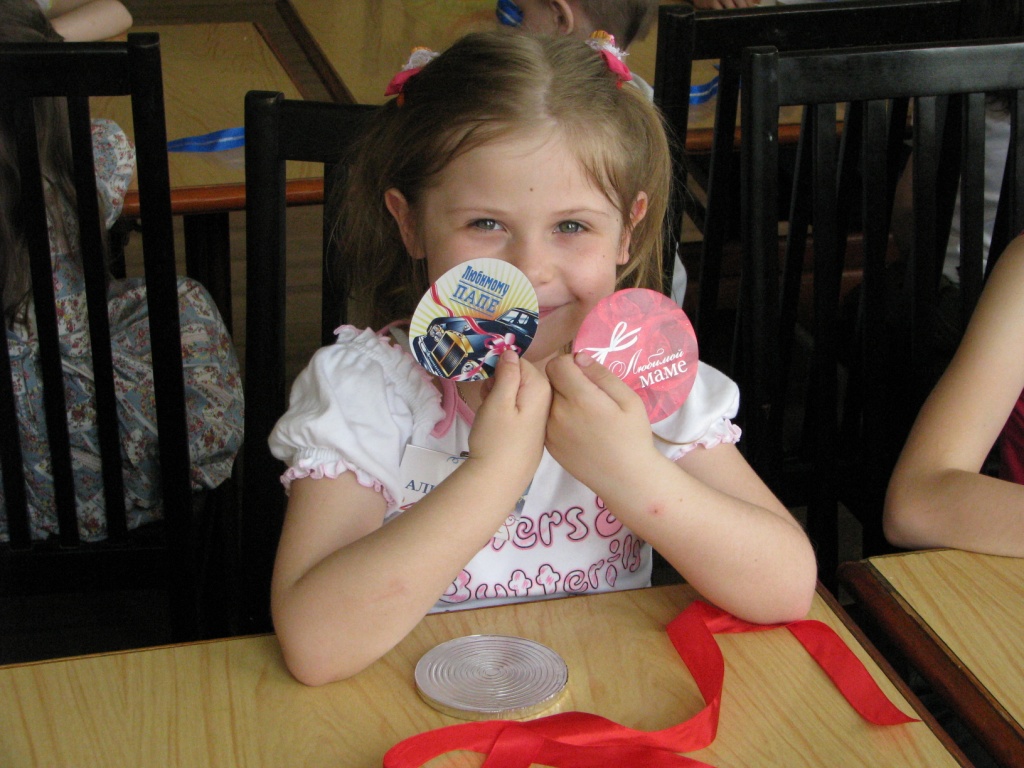 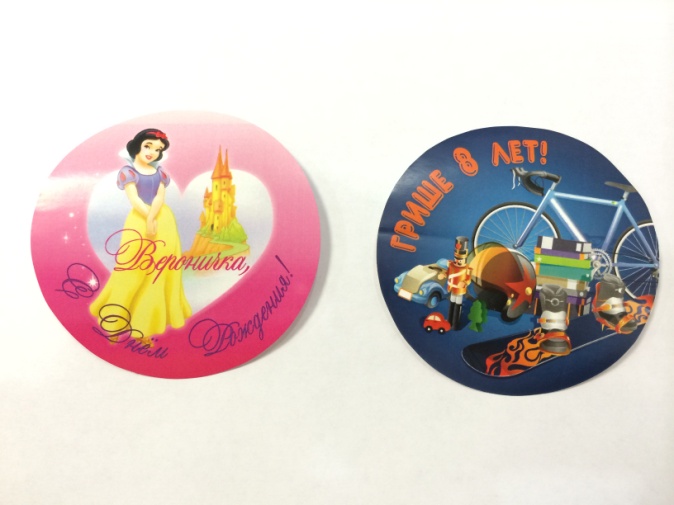 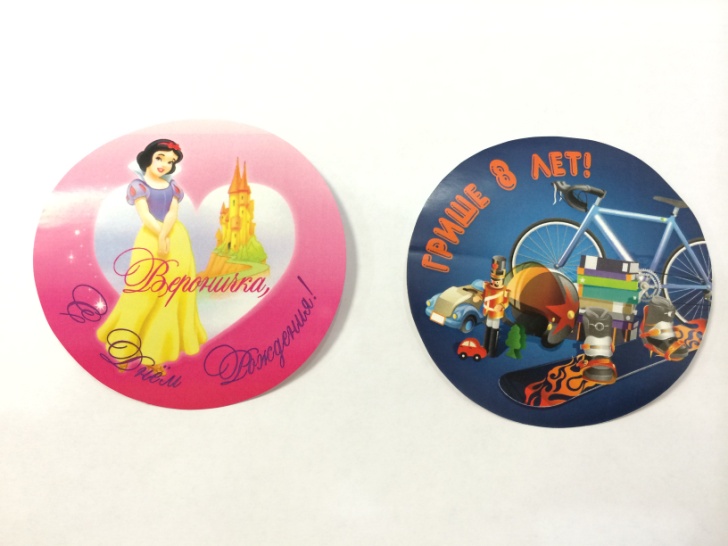 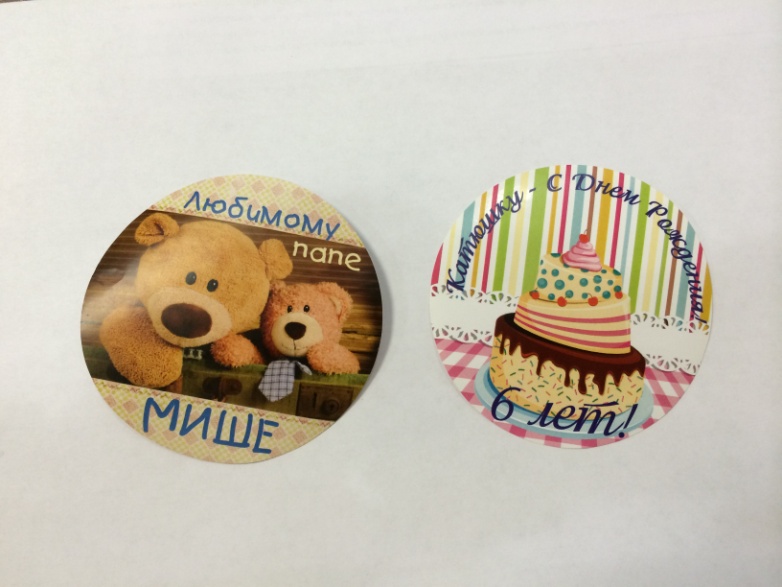 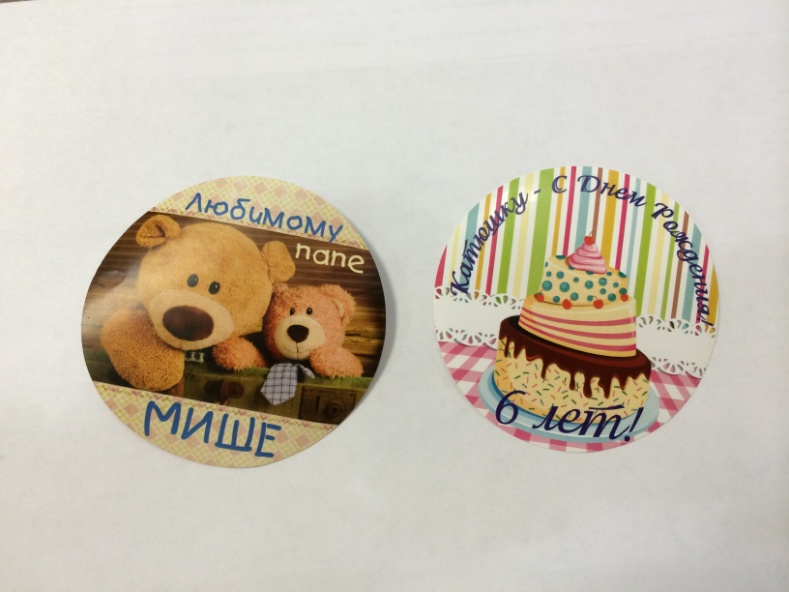 Изготовление шоколадного мыла
Изготовление шоколадного мыла по индивидуальному дизайну
Продолжительность: 30 мин
Стоимость: 300 руб./чел
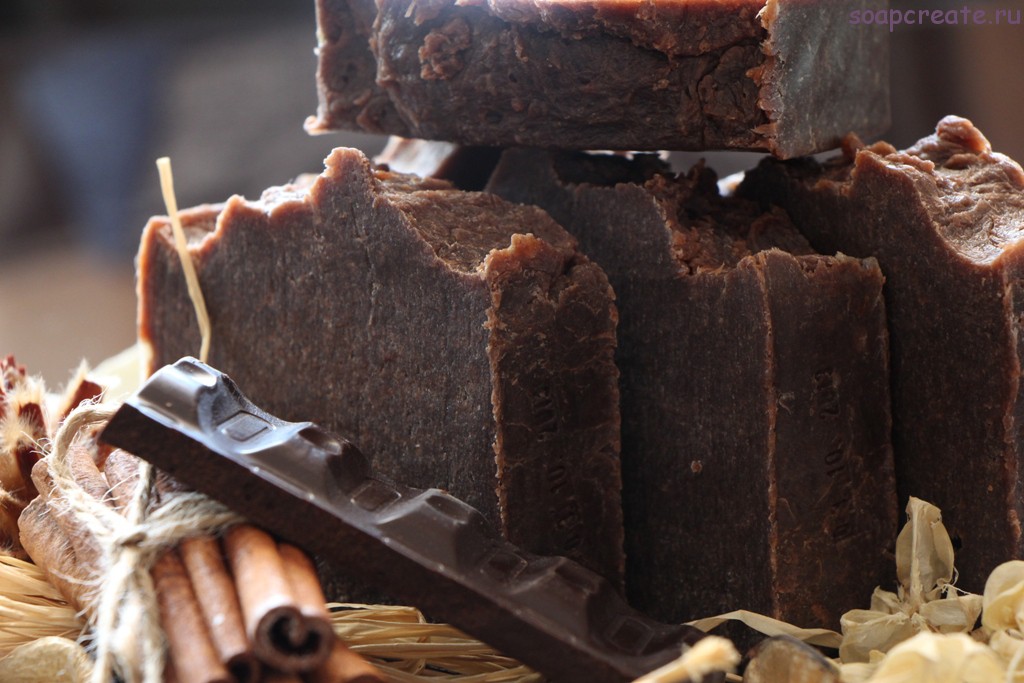 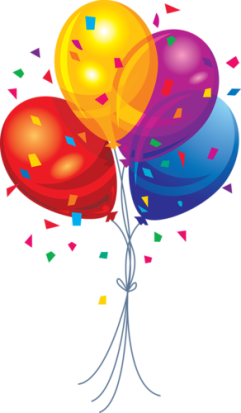 Шоколадный  фонтанв аренду
лимонный
белый
Вы выбираете шоколад:        

                       

А мы подаем его с фруктами и безе!
Стоимость аренды фонтана 7000 руб.  
Аренда от 3 штук.
     В стоимость  входит  2 часовое обслуживание.
клубничный
молочный
горький
апельсиновый
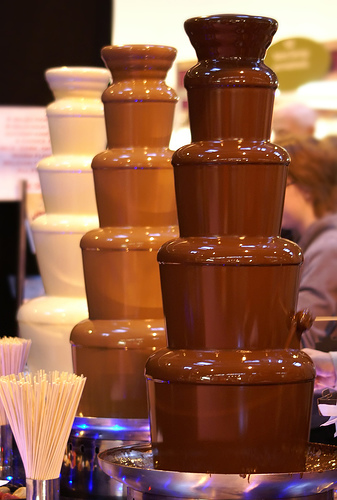 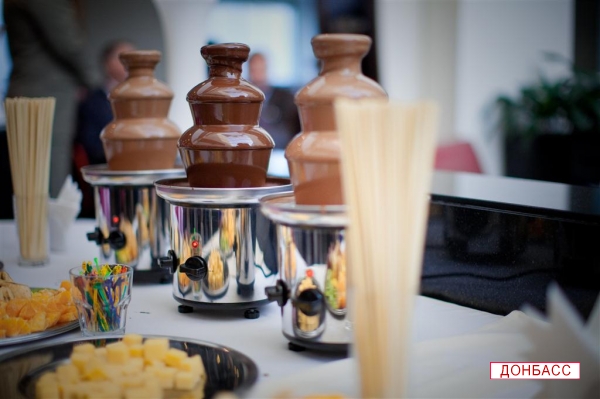 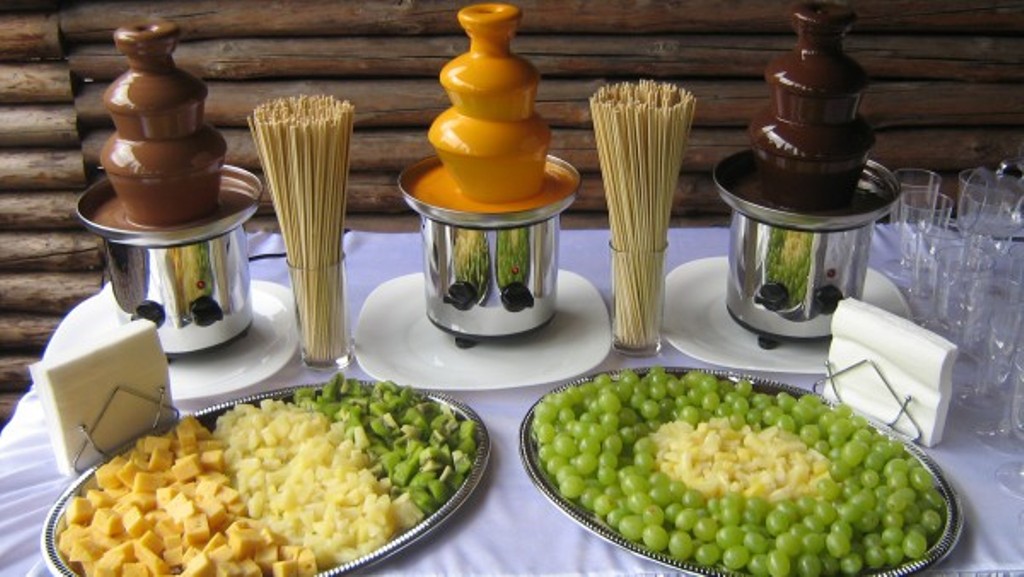 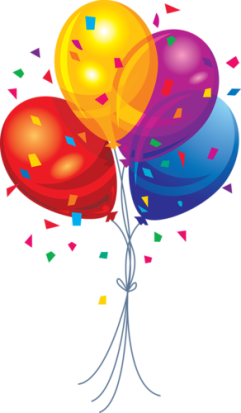 Разукрашивание шоколадных шаров/сердец
Дети разукрашивают шоколадные шарики шоколадными красками.
Все разукрашенные изделия упаковываются в пластик и остаются на память художнику!
А также можно разукрасить  шоколадные сердечки и, например, подарить их свои близким!
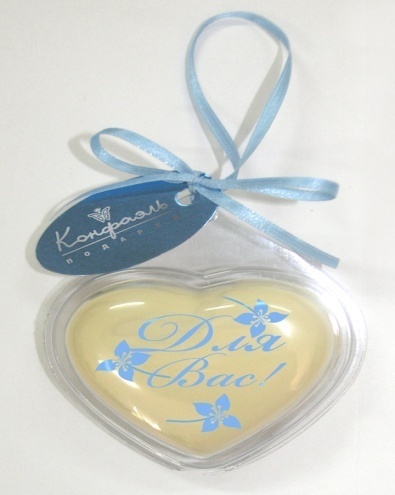 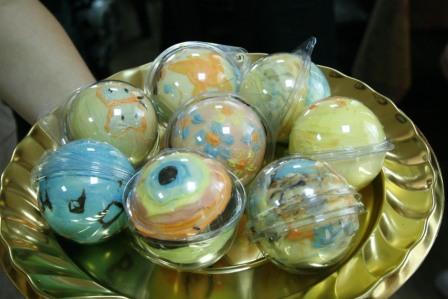 Стоимость: 700 руб./чел
Стоимость: 700 руб./чел
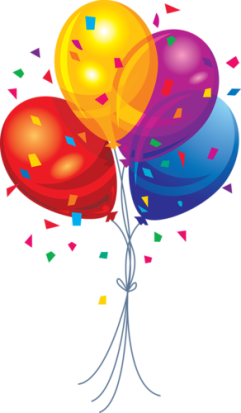 Дизайн приглашений,диплом шоколадного кондитера
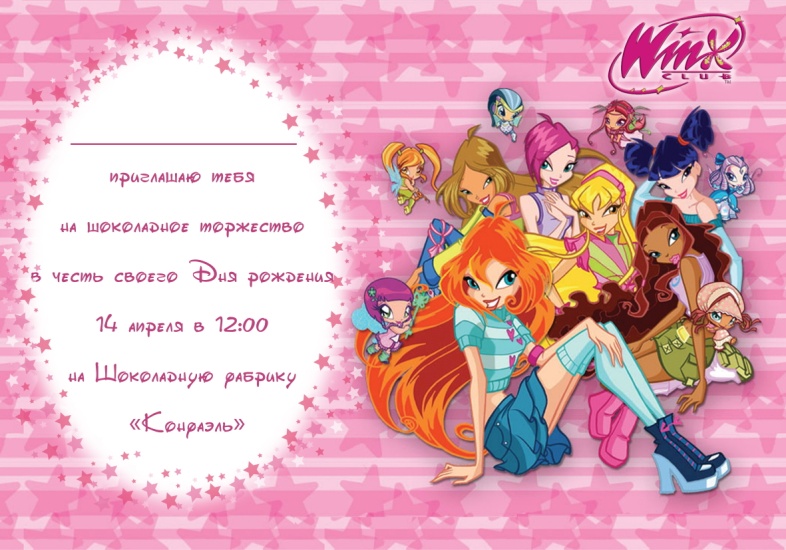 Стоимость пригласительной открытки или диплома 60 руб./ шт.
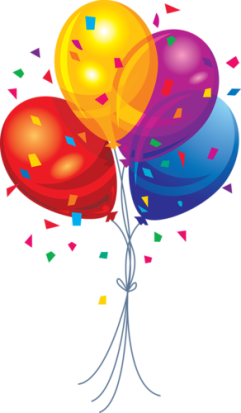 Высекание шоколадных скульптур
Изящный и изысканный подарок -это шоколадная скульптура из  белого, молочного и горького шоколада. Волшебные руки наших мастеров из глыбы шоколада на Ваших  глазах выполнят уникальную скульптуру  
Время работы от 2 до 4 часов. Доп. час работы мастера – 5000 руб.
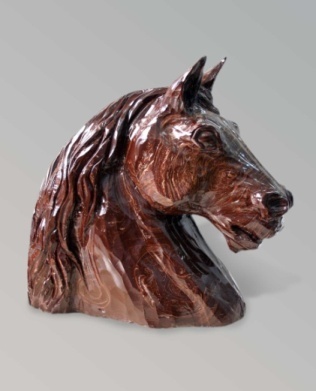 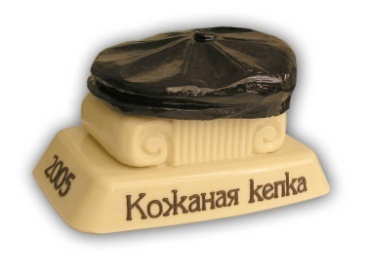 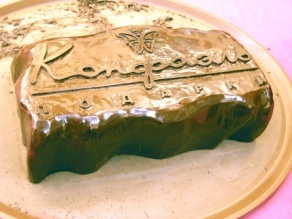 Дополнительную информацию узнавайте у наших специалистов
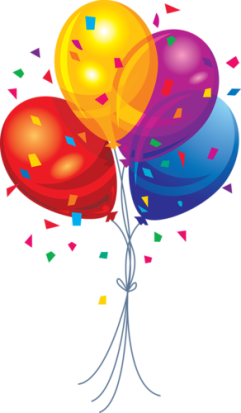 Аквагрим, шоколадный грим
разрисовывание лиц художником 
(1 час) — 4000 руб. /группа
нанесение рисунка с помощьюшоколадных красок и трафарета
 150 руб. / 1 человек
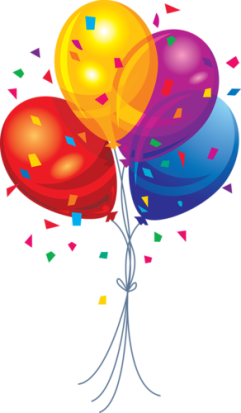 Оформление зала
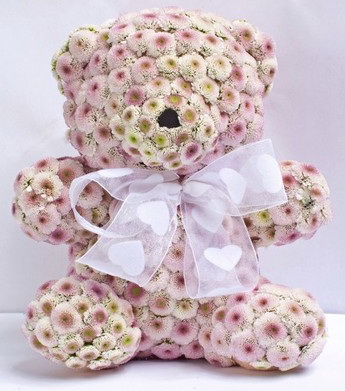 Антикризисное украшение – 50 шаров, надпись 
    «С днём рождения», подарок имениннику – 2500 руб.
Праздничное украшение  – 100 шаров с гелием (в связках и в потолок), надпись «С днём рождения» – 8000 руб.
Эксклюзивное украшение – тематическое украшение, обсуждается с клиентом индивидуально – от 15000 руб.
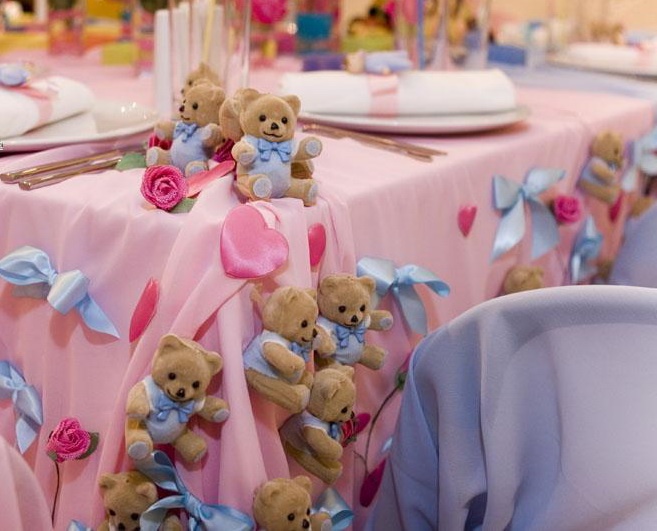 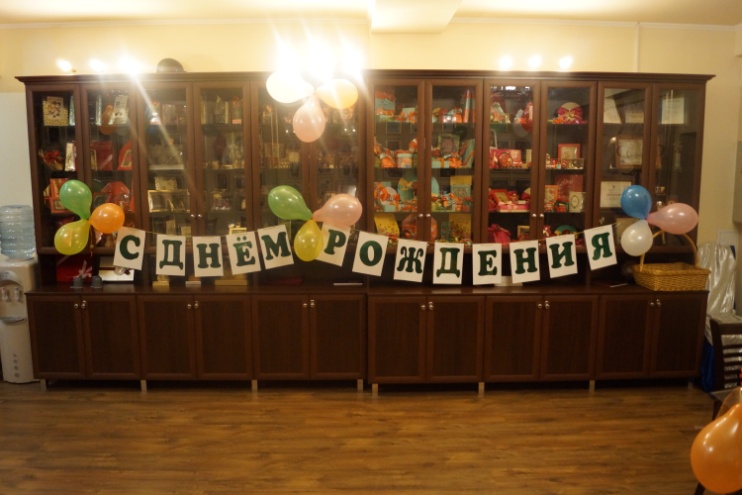 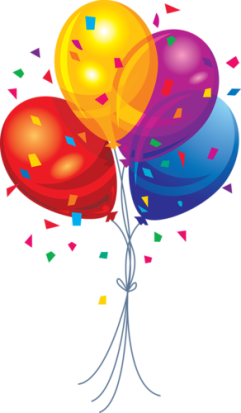 Фотосъемка, видеосъемка
Фотосъемка — фотографии обрабатываются и переносятсяна dvd-диск с дизайнерской обложкой
Видеосъемка — съемка 1 камерой + монтаж фильма длительностью от 30 до 60 минут
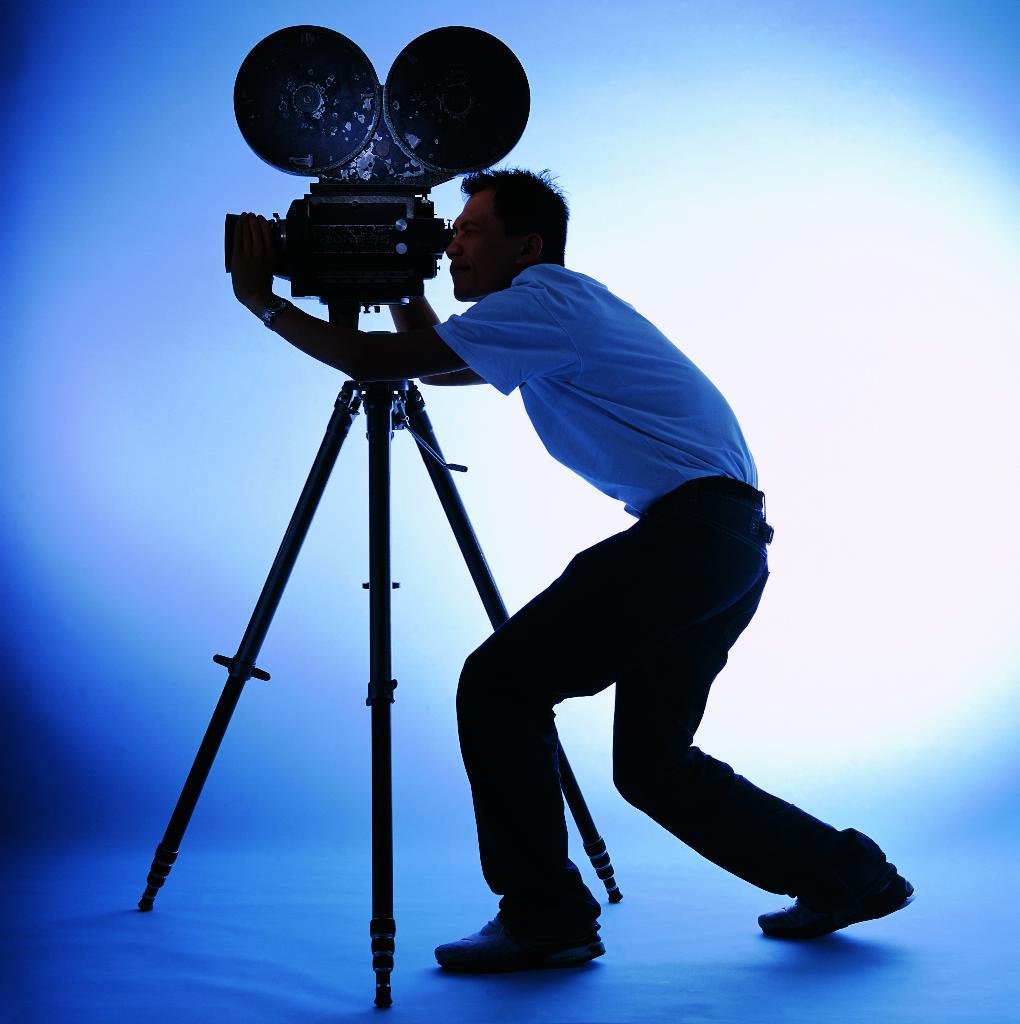 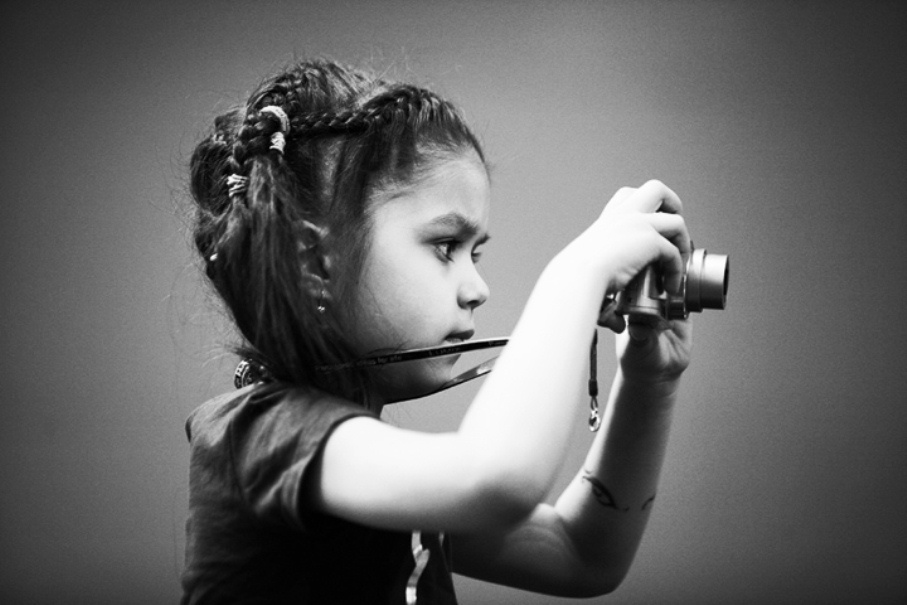 1 час — 4500 руб.,2 часа — 7000 руб.,3 часа — 9000 руб.
1 час — 7000 руб.,2 часа — 11000 руб., 3 часа — 15000 руб., 4 часа — 16000 руб.
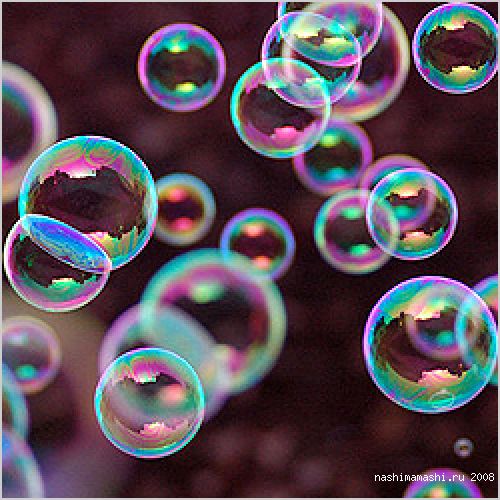 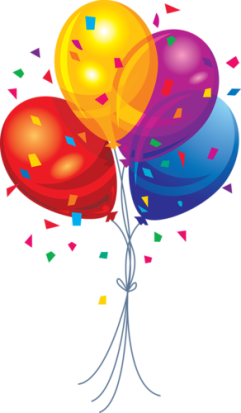 Шоу мыльных пузырей
Продолжительность 30-40 минут:
 Маленькие пузыри
Фигурки
Сферы
Интерактив
 Большие пузыри
 Человек в пузыре
Дождь из пузырей
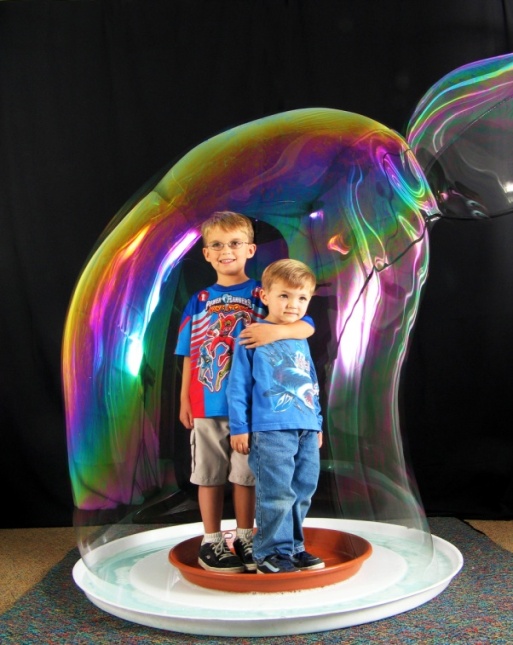 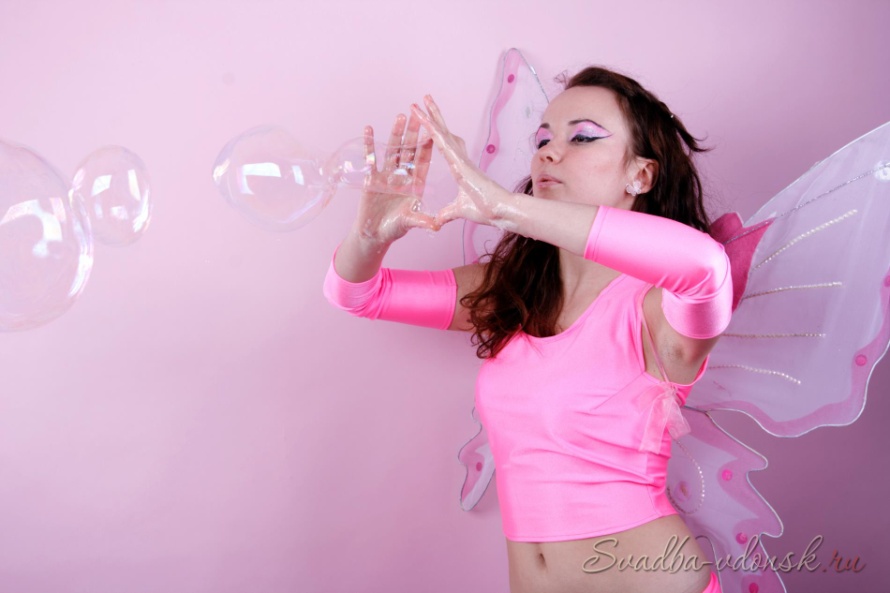 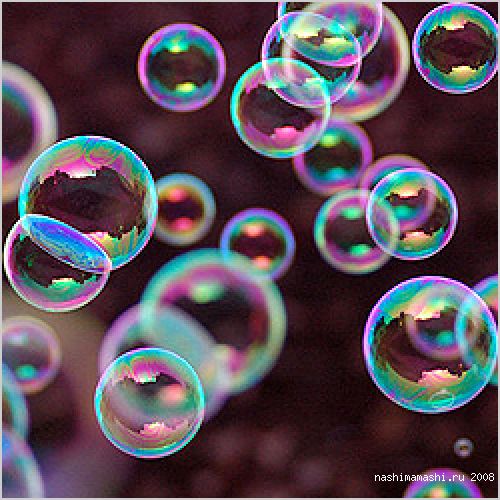 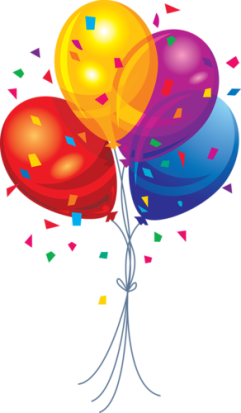 Тесла шоу
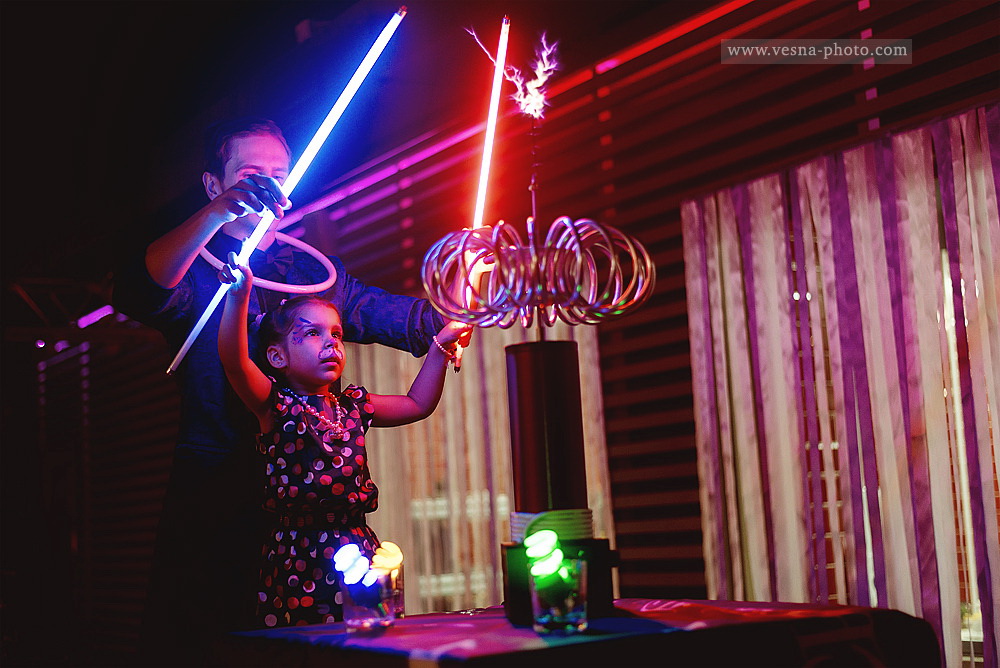 Продолжительность 30 -40 минут
Группа до 12 человек, стоимость  20000 рублей
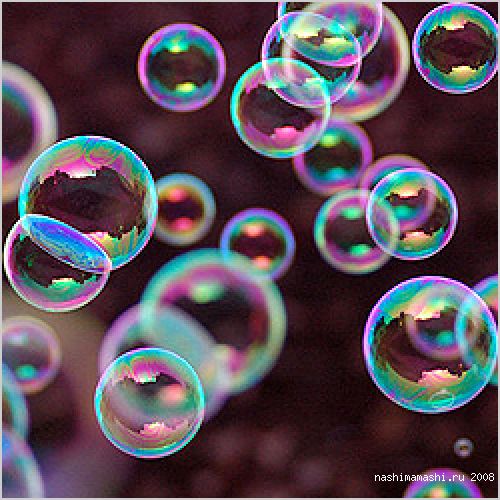 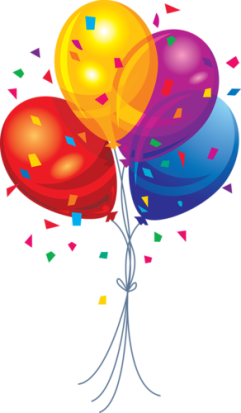 Бумажное шоу
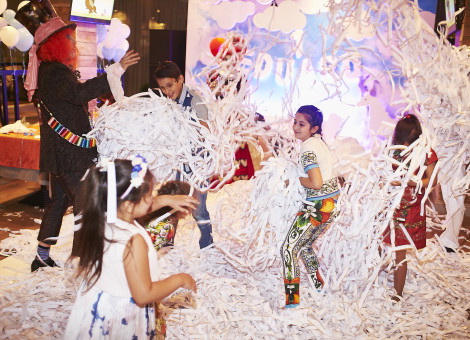 Продолжительность 30 - 40 минут
Группа до 12 человек, стоимость  от 25 000 рублей
Выездные мероприятия
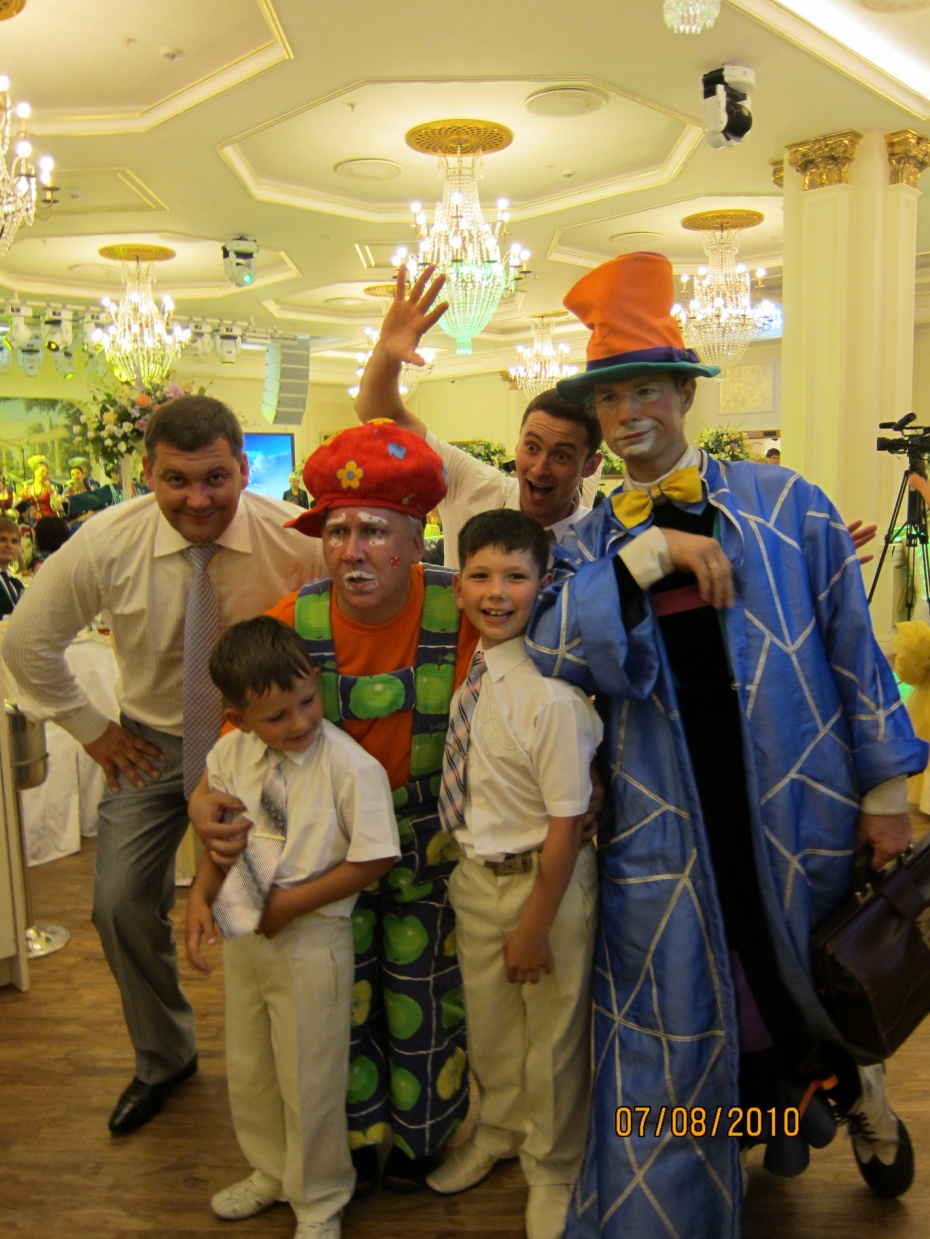 Шоколадные художники  и кондитеры с радостью  увлекут ваших гостей вкусными мастер-классами!

Наша команда артистов, ведущих, фокусников и аниматоров готова приехать в любую точку Москвы и Подмосковья!






Минимальная стоимость выездного 
шоколадного праздника 26 000 рублей.
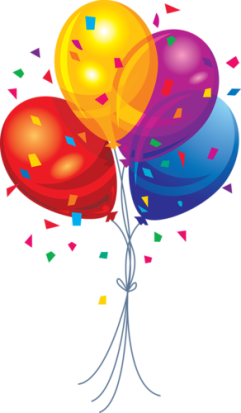 Сборная смешариков
Весёлая путешественница Нюша мечтает стать Королевой красоты. Но какая досада: 
наша милая Хрюшка не готова к конкурсу,
помочь ей в неожиданной подготовке 
смогут только самые смелые ребята 
и конечно же самые весёлые девчонки! 
 В стороне не останутся и мальчишки! 
Ведь Нюша - самый настоящий 
вратарь сборной смешариков по... 
ШАРИКОВОМУ ФУТБОЛУ!
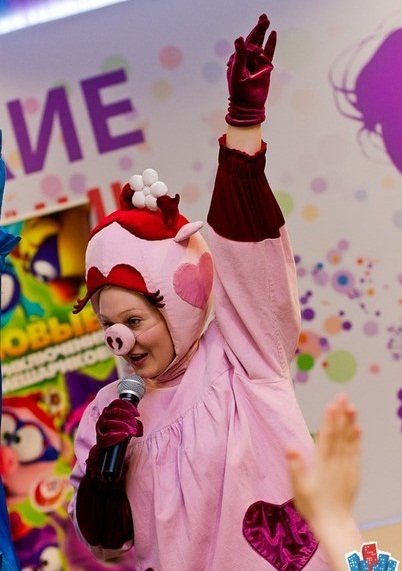 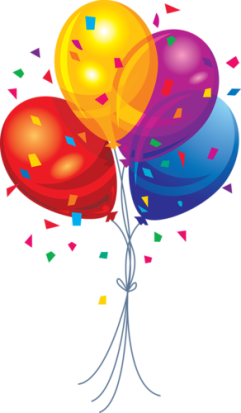 Поездка в «Смешляндию» (2-5 лет)
Веселый клоун Тоша  Калошин  и его подружка Буся
 Пуговкина с радостью поспешат к вашему малышу, 
что бы в его праздник, отправиться в 
сказочную страну 
«Смешляндия», 
двери которой открыты 
лишь раз в году...
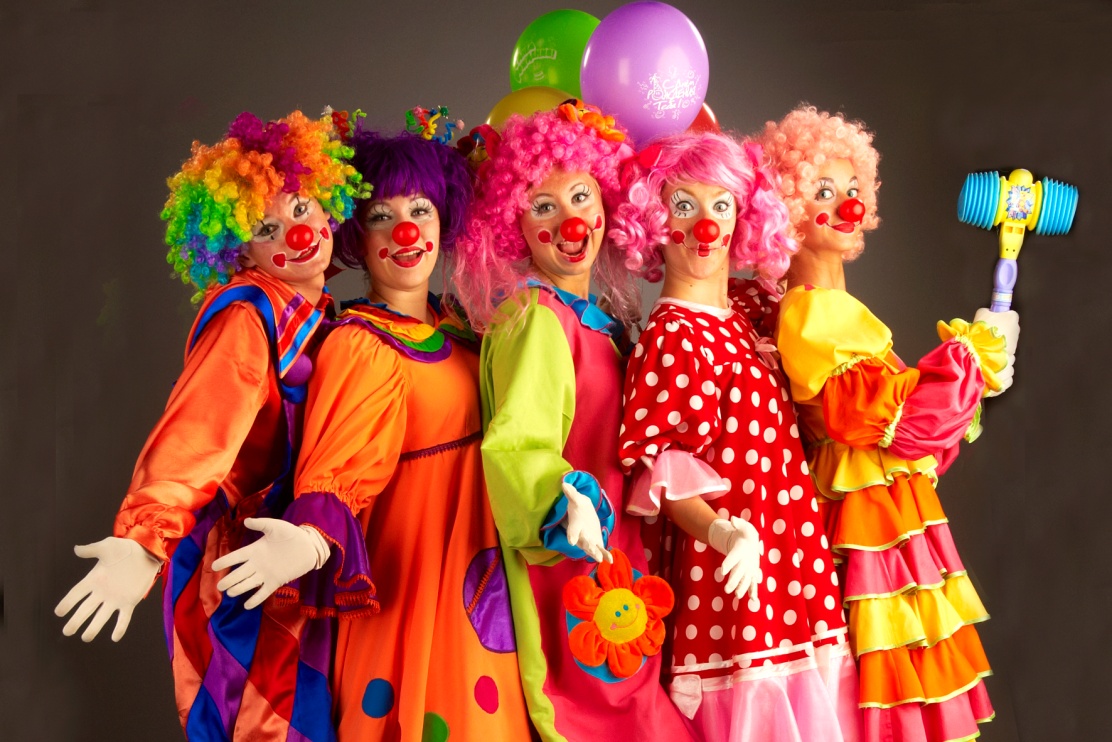 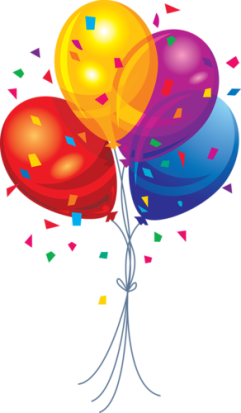 Йо-хо-хо! Пираты xxi века (5-12 лет)
«Полундра! Свистать всех наверх! Ну и кто тут настоящий пират?»
Настоящие морские разбойники  Сэм и 
    Кортес, набирают команду самых 
    сильных и смелых мальчишек  и девчонок,
    для того чтобы совершить незабываемое  
                      путешествие на остров сокровищ!
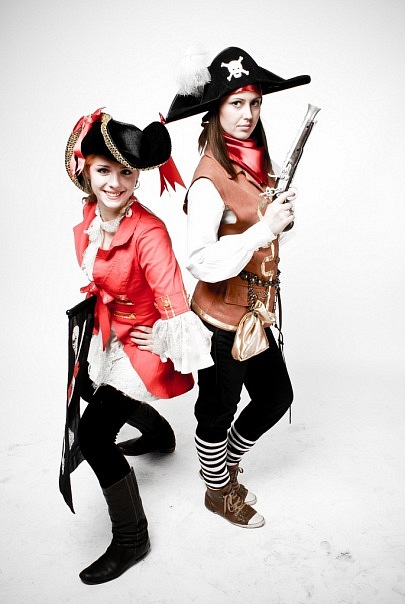 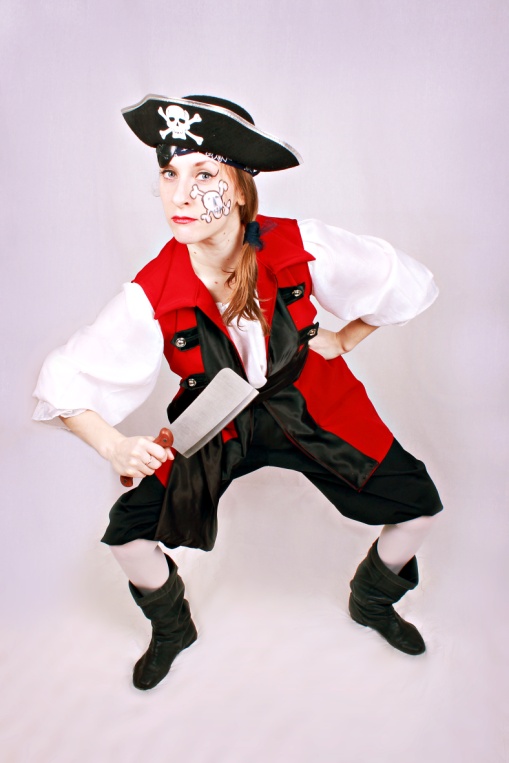 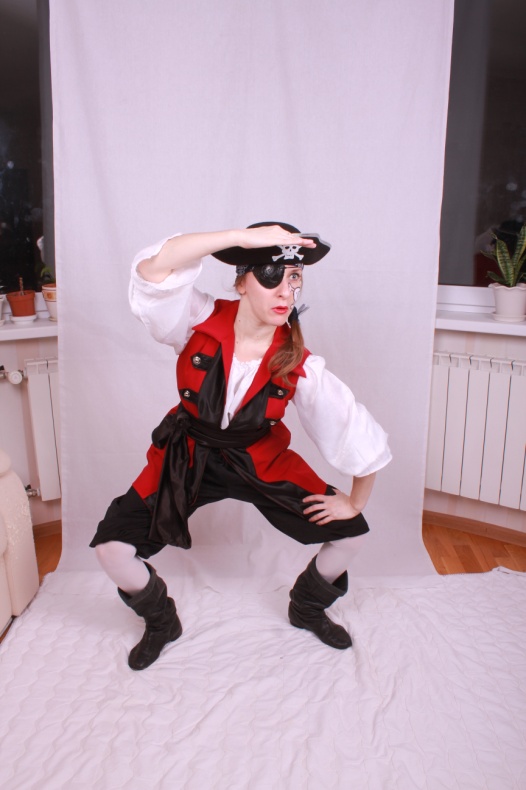 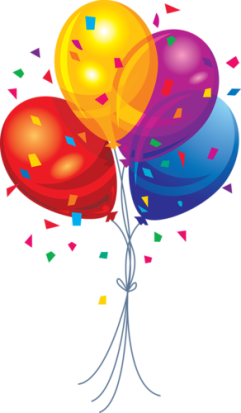 Человек паук мне друг! (4-7 лет)
Почувствовать себя супер героем мечтает каждый мальчишка, и стать таковым поможет мега супер герой Человек Паук! Немало испытаний придется пройти, чтобы завоевать титул настоящего чемпиона, но потраченные силы и время не пройдут зря – и ребята будут вознаграждены достойно!
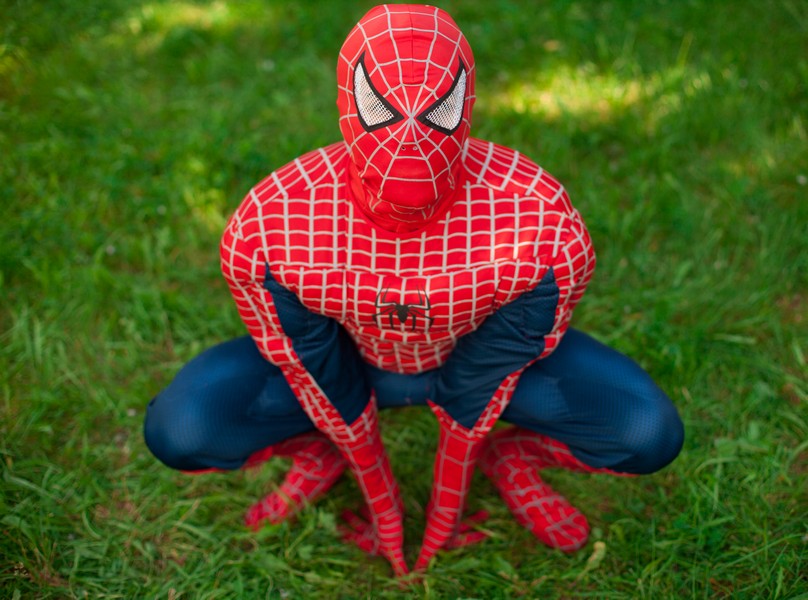 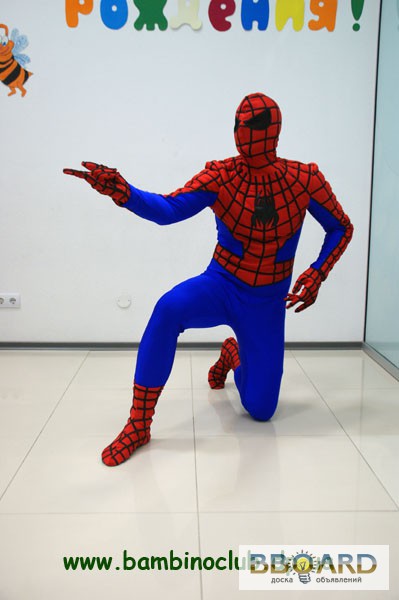 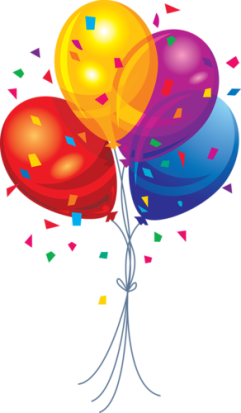 Алиса в стране чудес (5-12 лет)
Все гости становятся жителями страны чудес. 
    
    Проход через кроличью нору, 
    которая находится на 
    неизвестных параллелях и 
    меридианах, и, вполне возможно,
    ведет через всю Землю насквозь.
   
    Через нору можно проползти 
    вперед, а можно совсем наоборот!
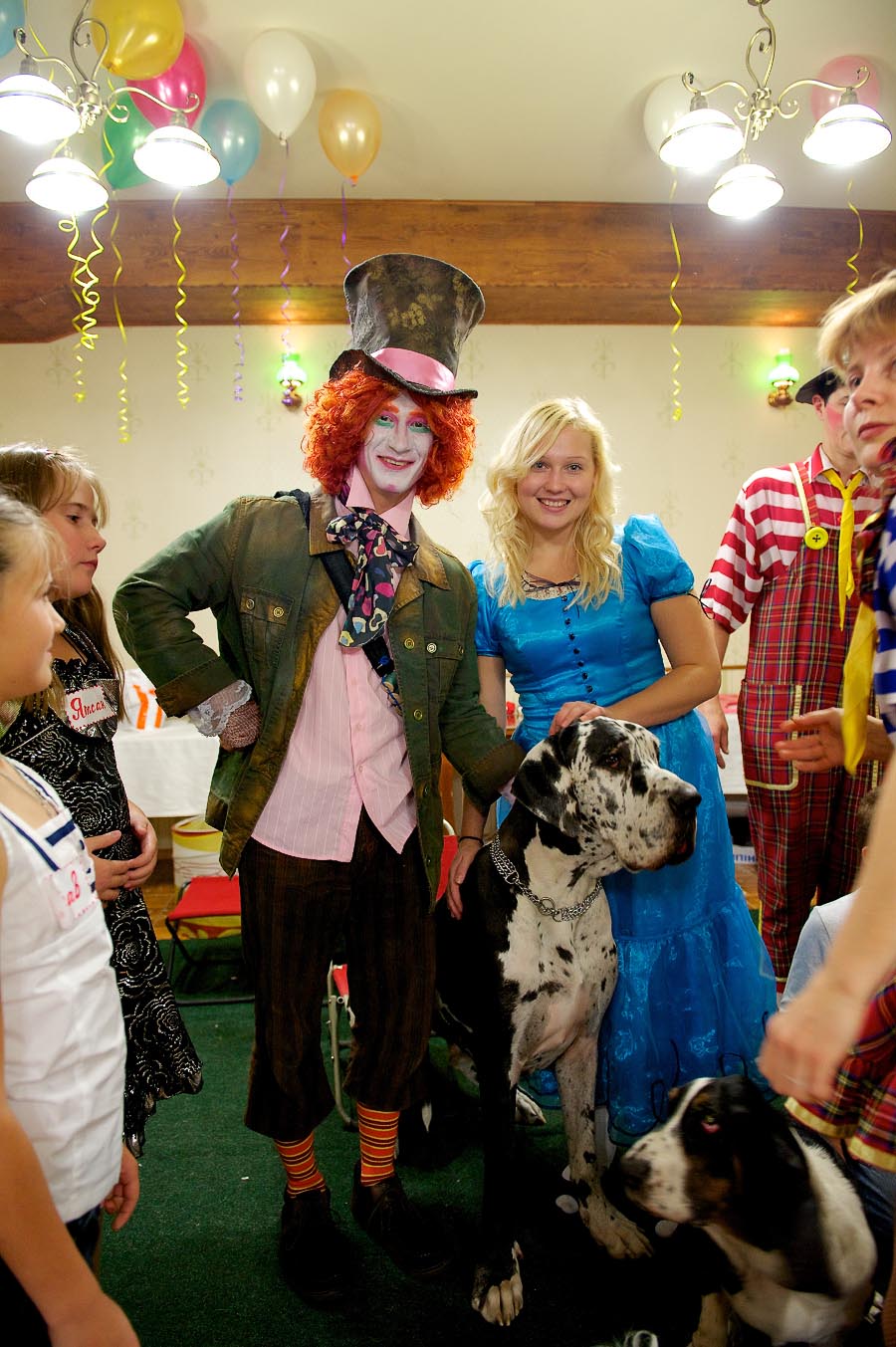 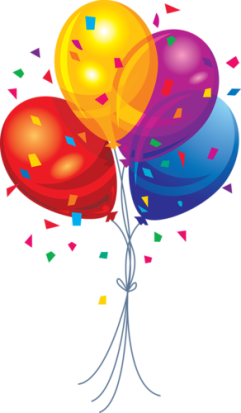 Клуб winx навсегда
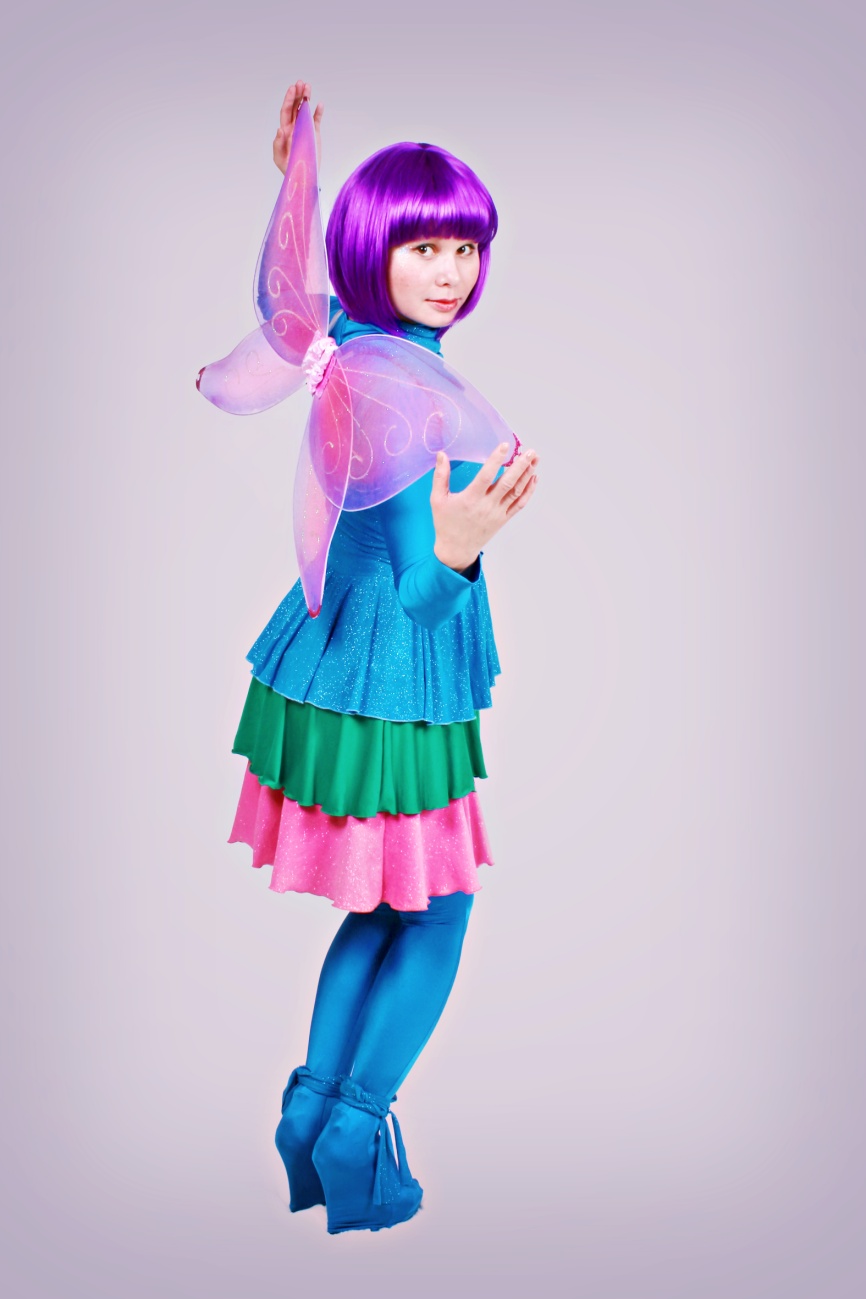 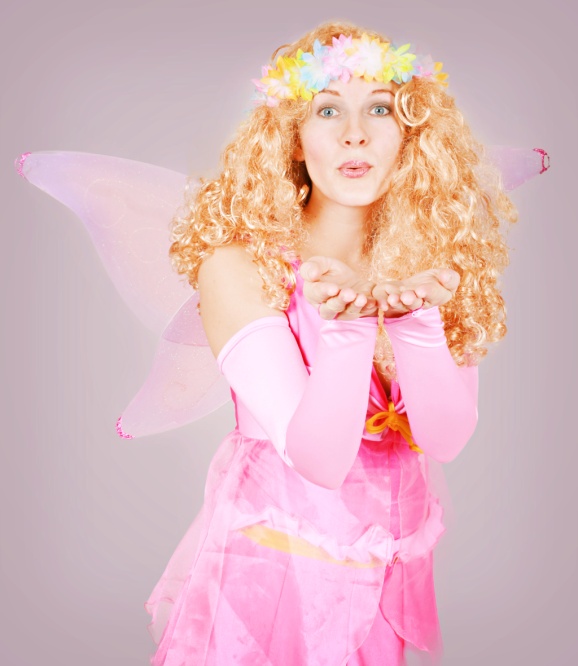 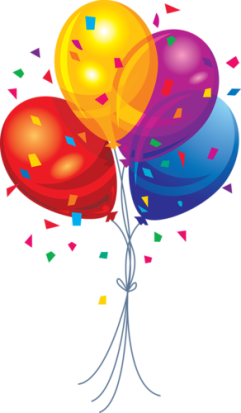 Дети солнца, или встреча с индейцами (6-12 лет)
На пути бледнолицего народа повстречаются
    настоящие индейцы из племени
    Новахо! Отважная и быстрая 
    Анаквад, что в переводе звучит 
    как Облако, и мудрый Чи-Аланг, 
    что означает Большая Звезда, 
    обучат ребят метать 
    томагавки, лассо и 
    стрелять из лука.
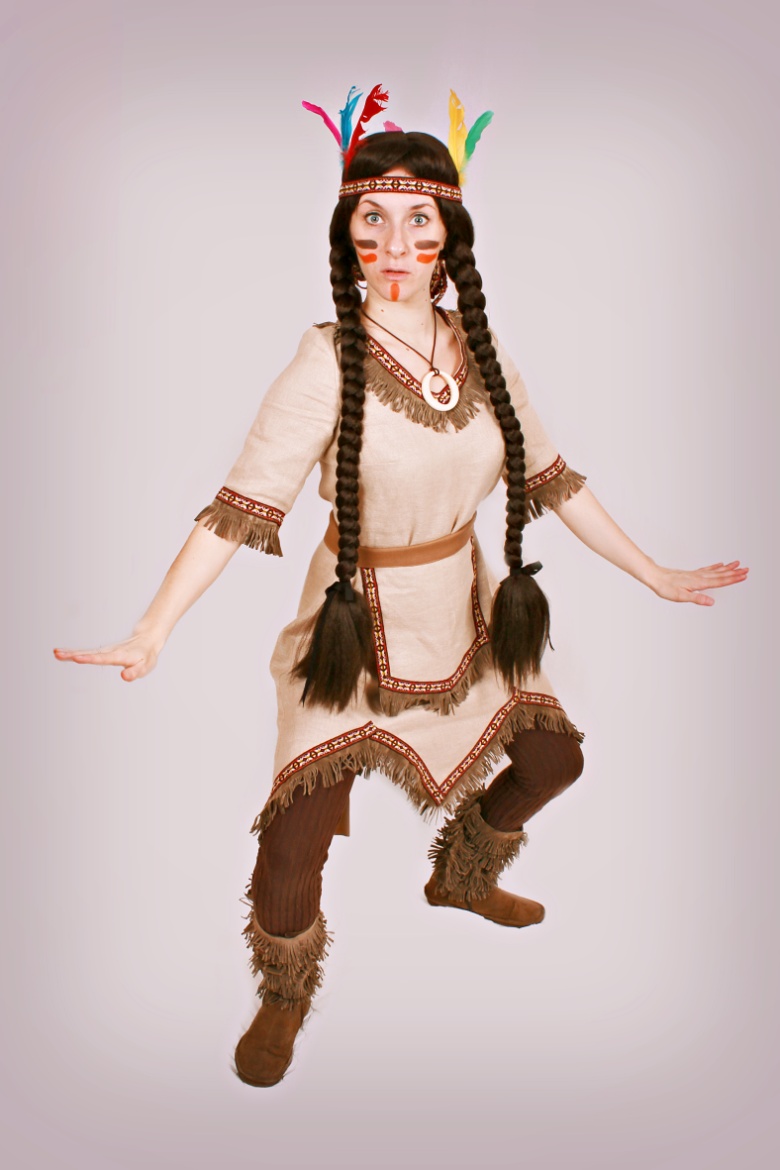 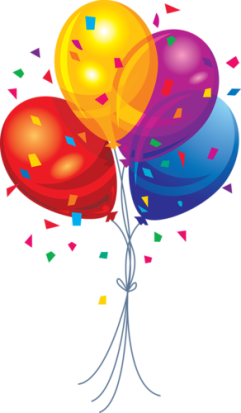 Смурфительная история (4-9 лет)
Смурфетта, как вихрь влетает к ребятам на праздник, в руках у неё сундучок желаний 
    всех на свете мальчишек  и 
    девчонок! С помощью волшебного
    сундучка Смурфетта, вместе с 
    ребятами отправляется в страну
    Веселяндия, ведь только в этой 
    стране исполняются все мечты, 
    даже самые необычные.
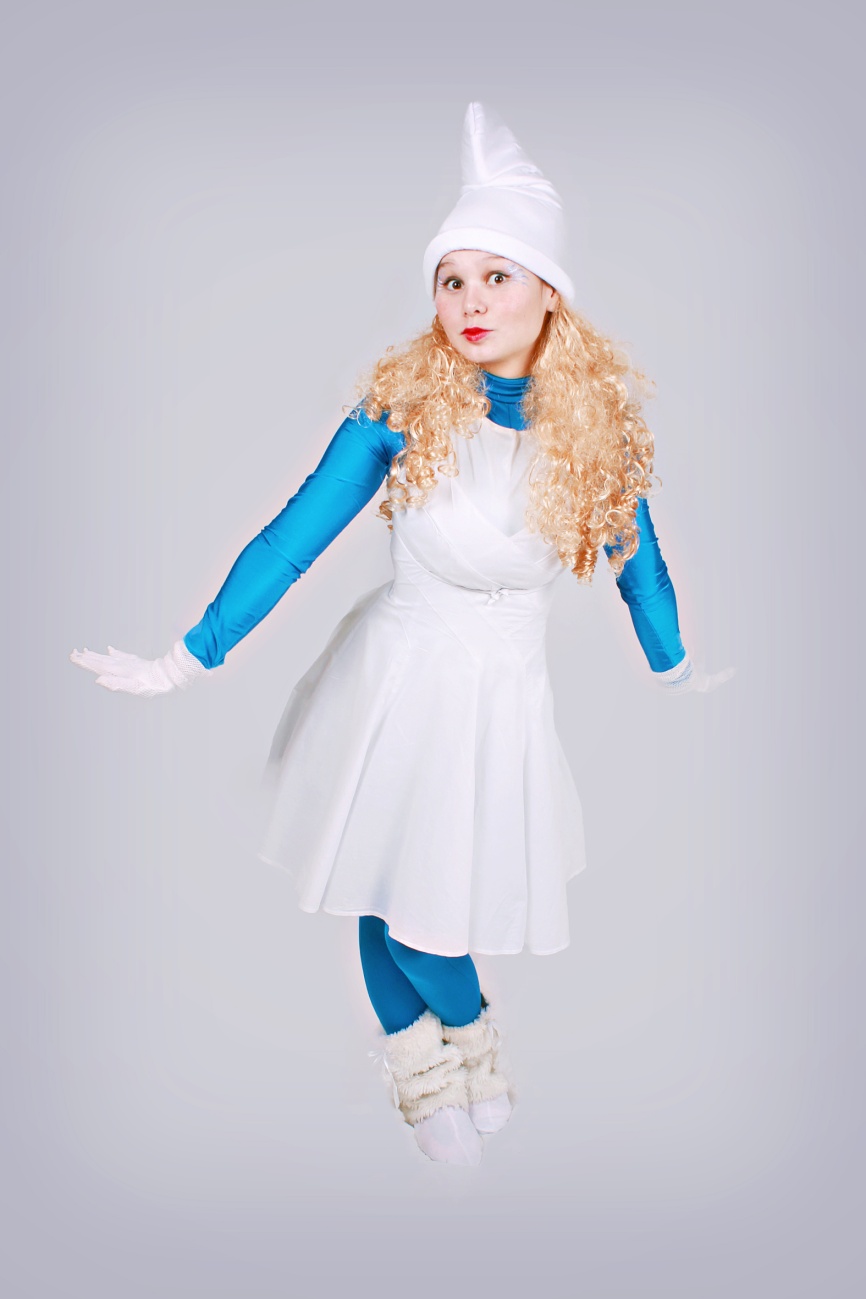 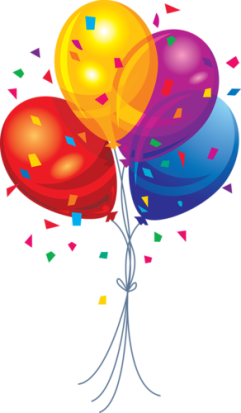 Вестерн-шоу, или сцены из жизни дикого запада (7-12 лет)
Вы разыскиваетесь! Весть о Вашем празднике долетела до берегов Америки, и ковбой Джо с шерифом Энтони, решили отпраздновать его так, как это принято на Диком Западе. 

Свист пуль и стрелы, грохот 
    кольтов, мустанги и томагавки…
    Чем всё закончится? 
    Об этом – в непредсказуемом 
     финале программы!
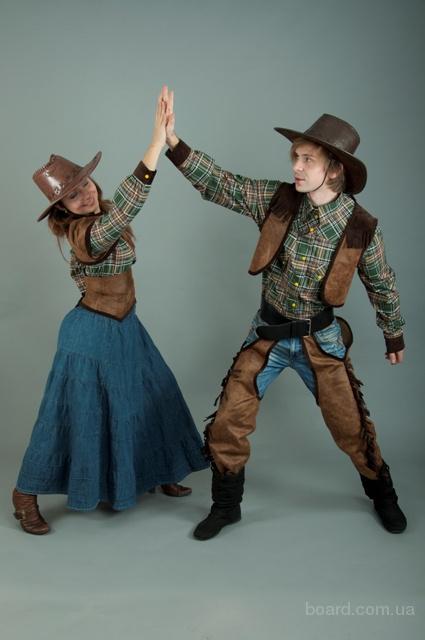 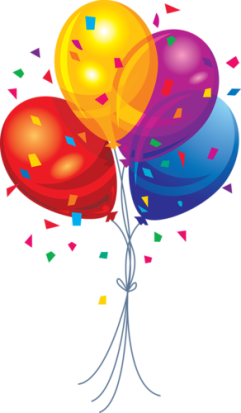 А кто такие фиксики?.. (4-10 лет)
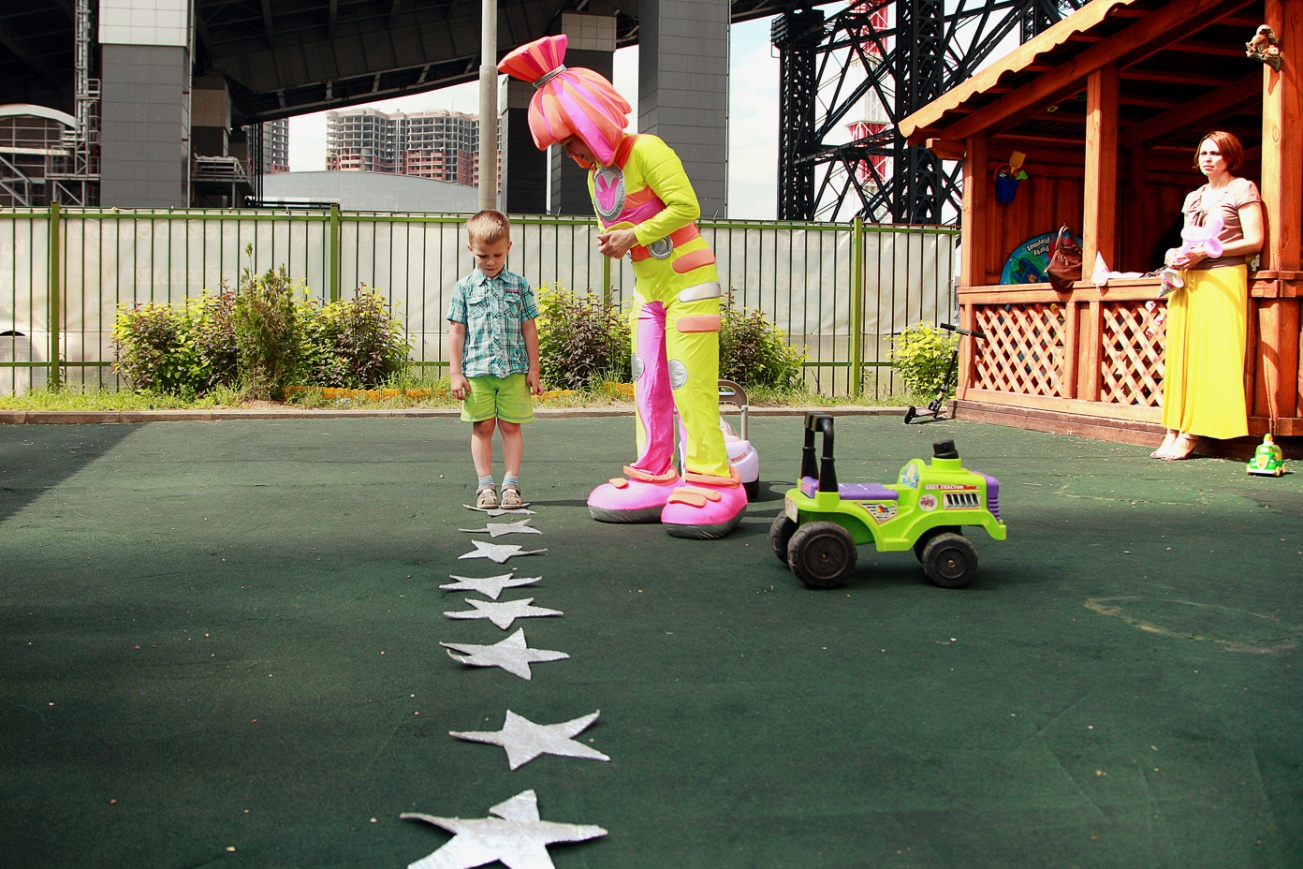 Если Ваш ребенок интересуется деталями,
     электроприборами, то он вполне может 
    стать настоящим «МАСТЕРОМ ФИКСИКОМ».
    Вместе с Симкой и Ноликом их ждут
    увлекательные «Экзамены ФИКСИКОВ».
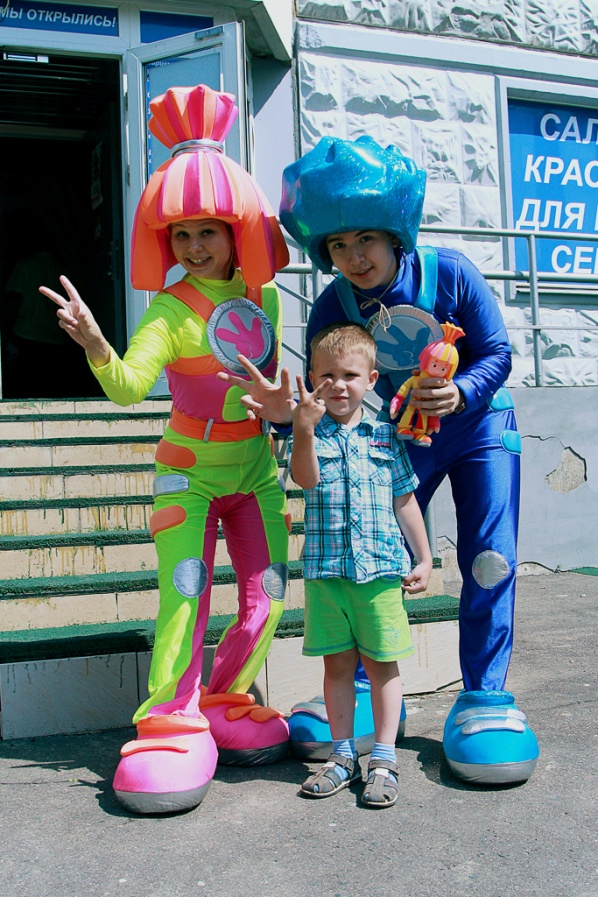 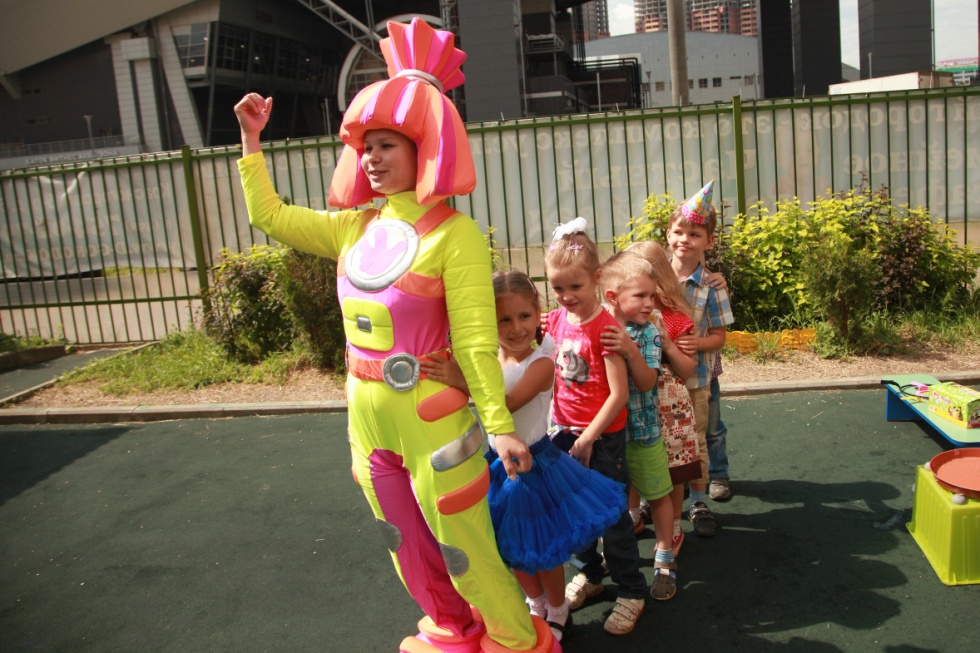 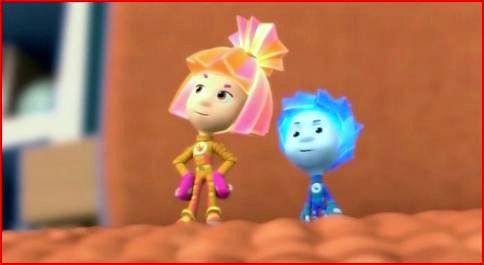 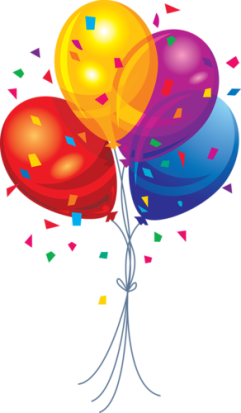 Рапунцель. Запутанная история (8-13 лет)
Изобретательная красавица с длинными волшебными локонами – Рапунцель, приглашает детей заглянуть в высокую башню коварной мачехи- волшебницы, встретится с чудесным принцем и 
   принять участие в сказочных 
                                               приключениях!
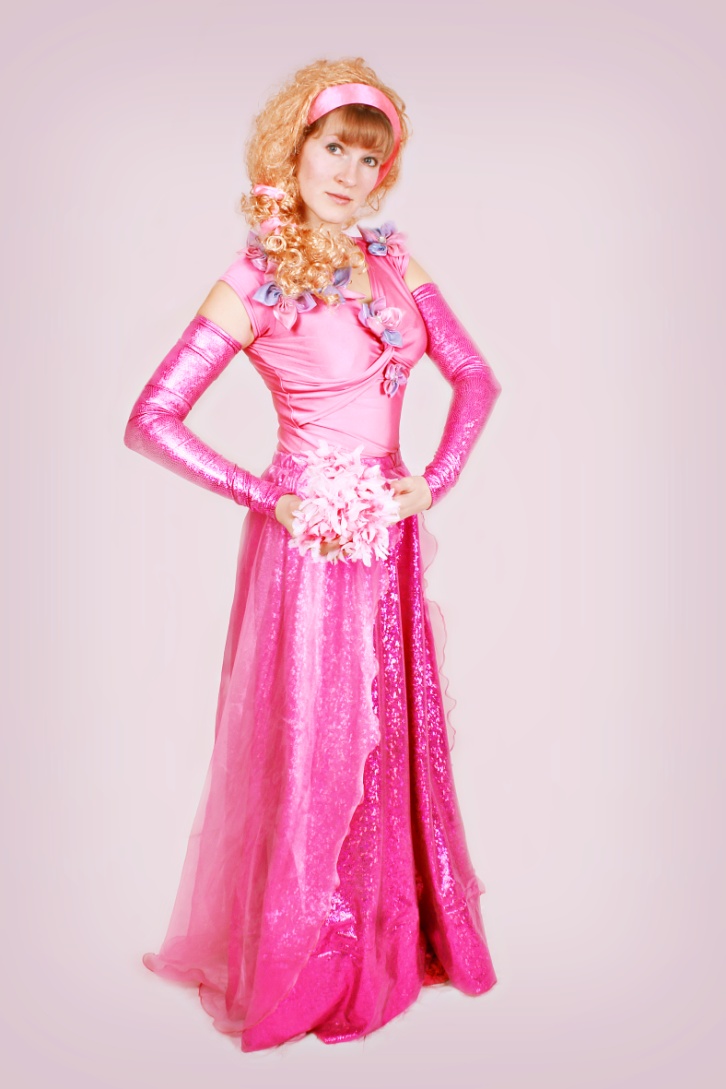 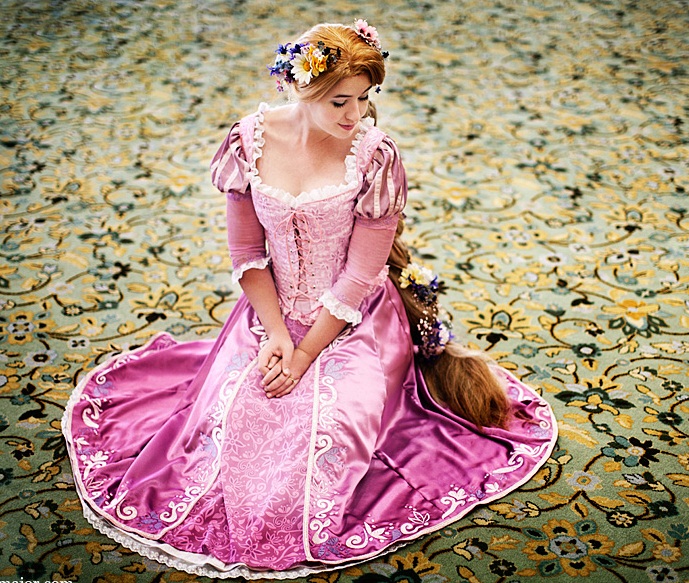 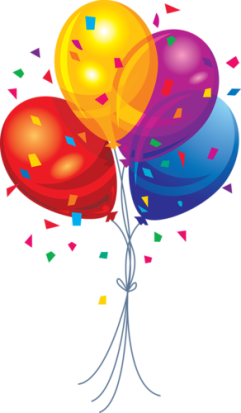 Миссия выполнима или секретные агенты x.x.x.(8-13 лет)
Внимание! Совершенно секретная информация – во всемирной школе агентов объявляется набор новых учеников. Вы уже представили себя в роли Джеймса Бонда?... 
Не спешите радоваться, 
    ведь попасть туда крайне сложно, 
    нужно стать самым умным и 
    сильным, научится бесшумно 
    передвигаться, разгадывать 
    сложнейшие ребусы и послания. 
    Вы готовы?
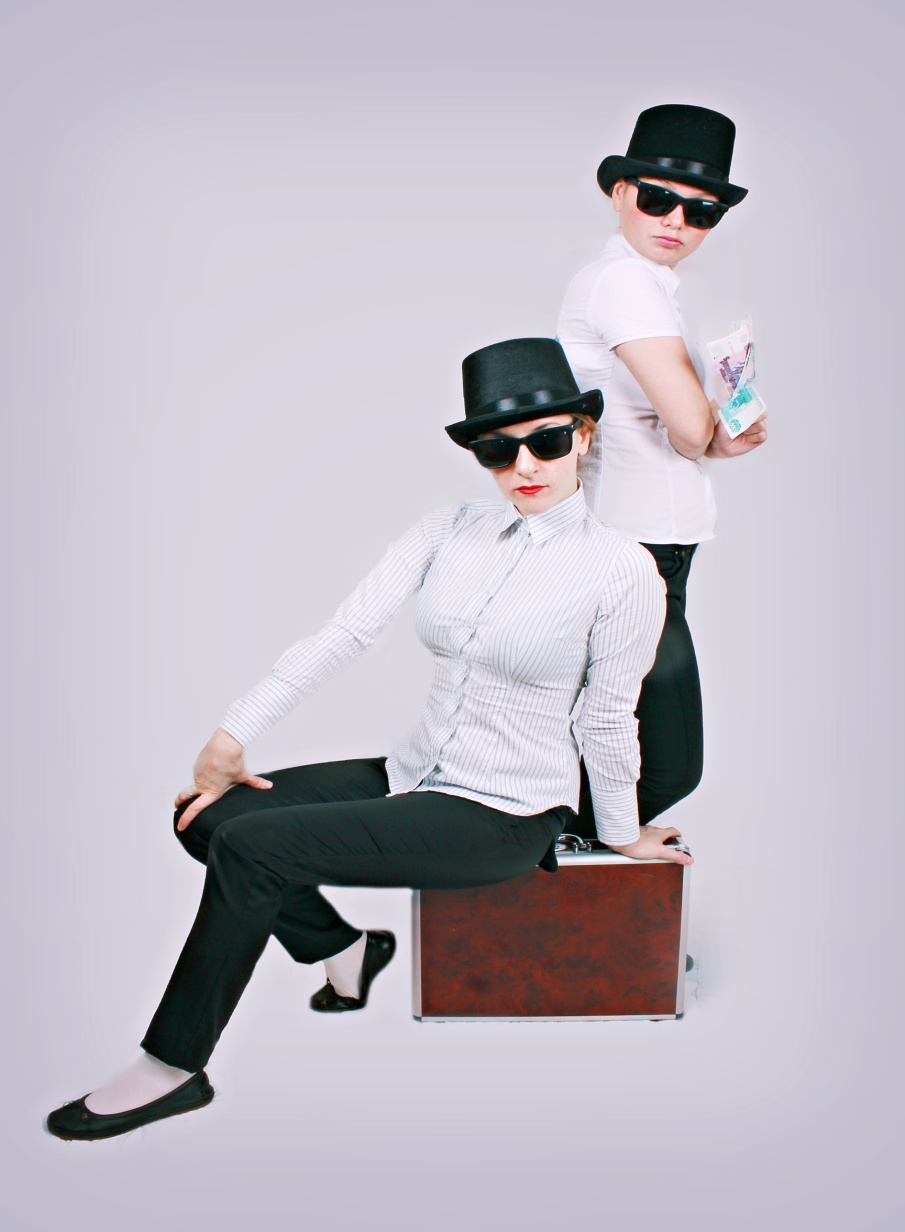 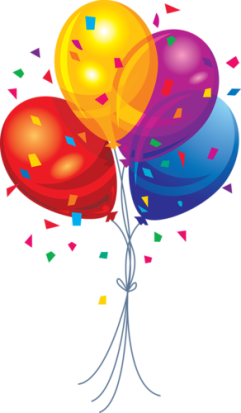 В гостях у сказки(герои сказок, мультфильмов и фильмов)
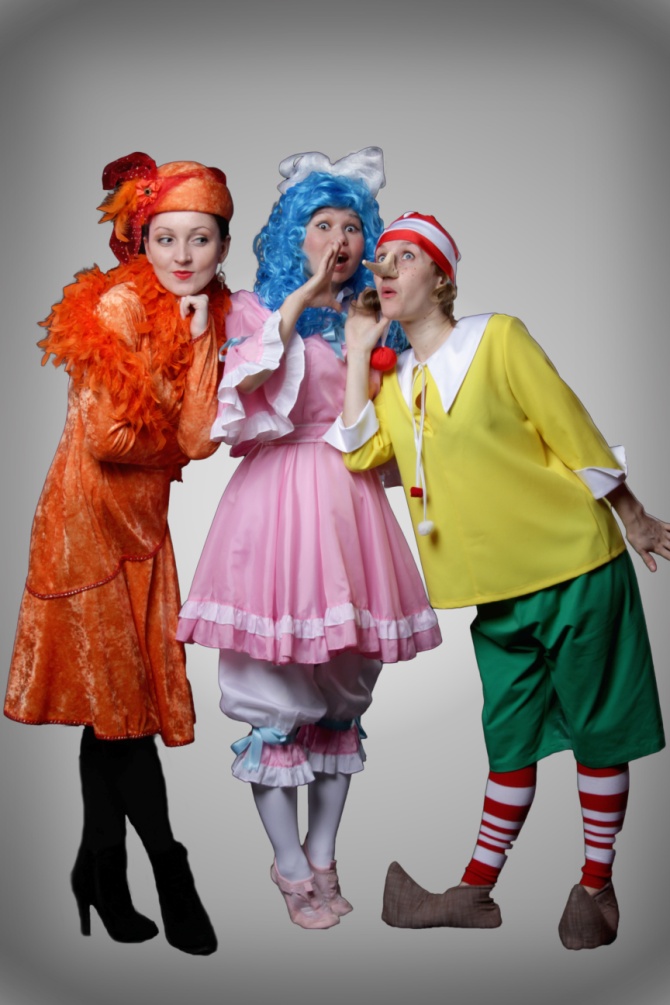 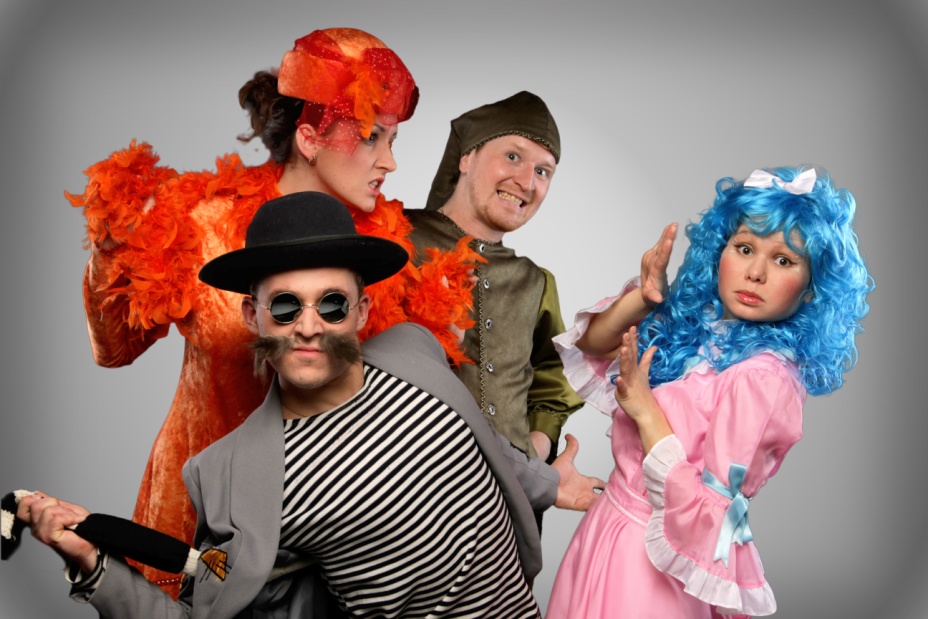 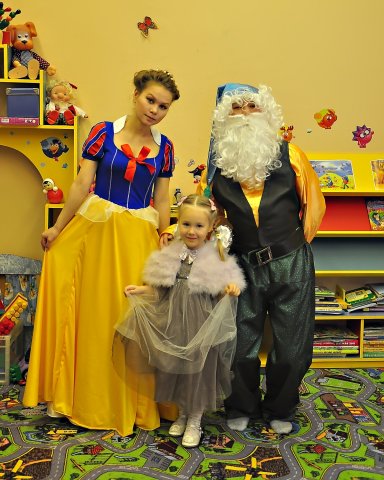 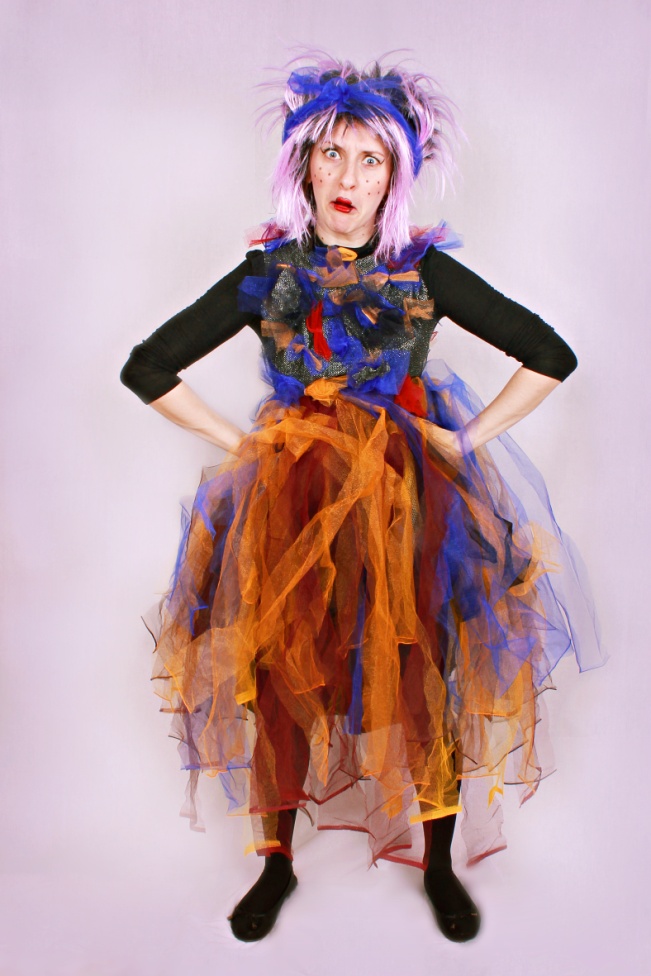 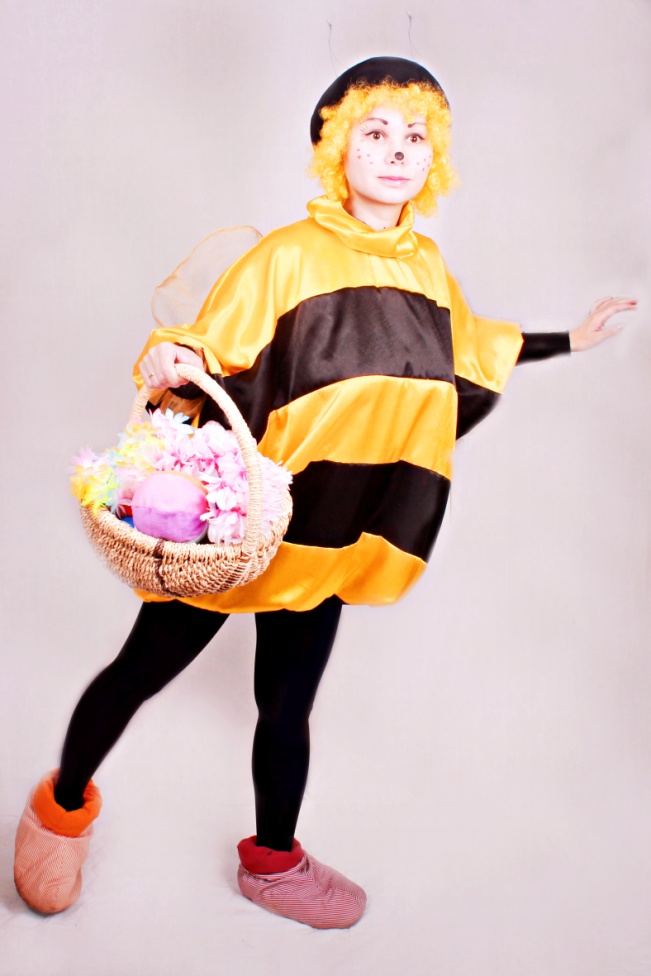 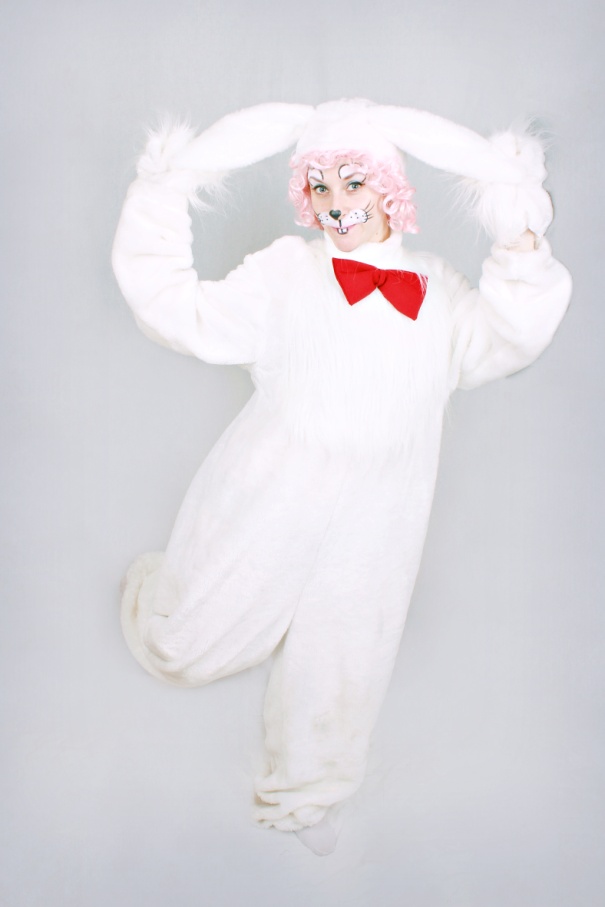 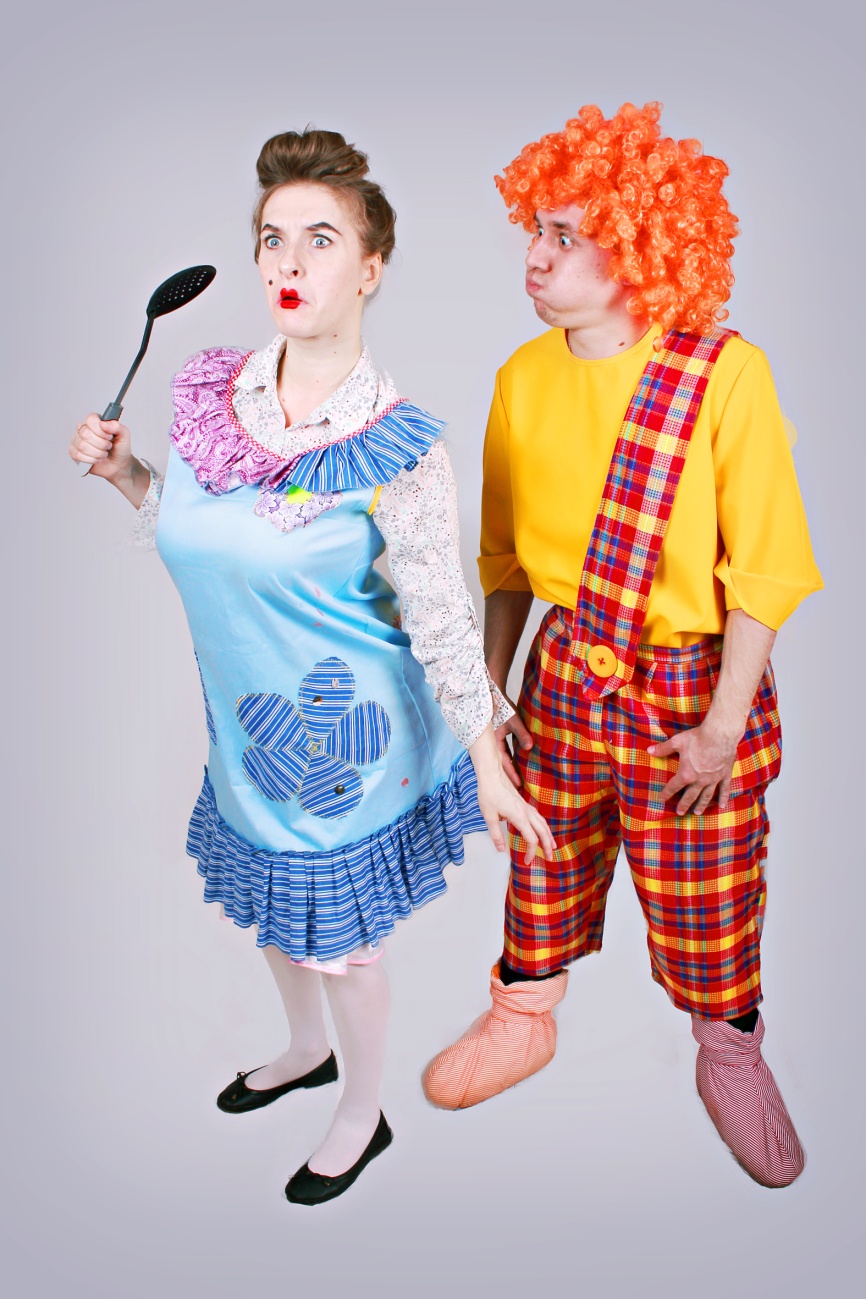 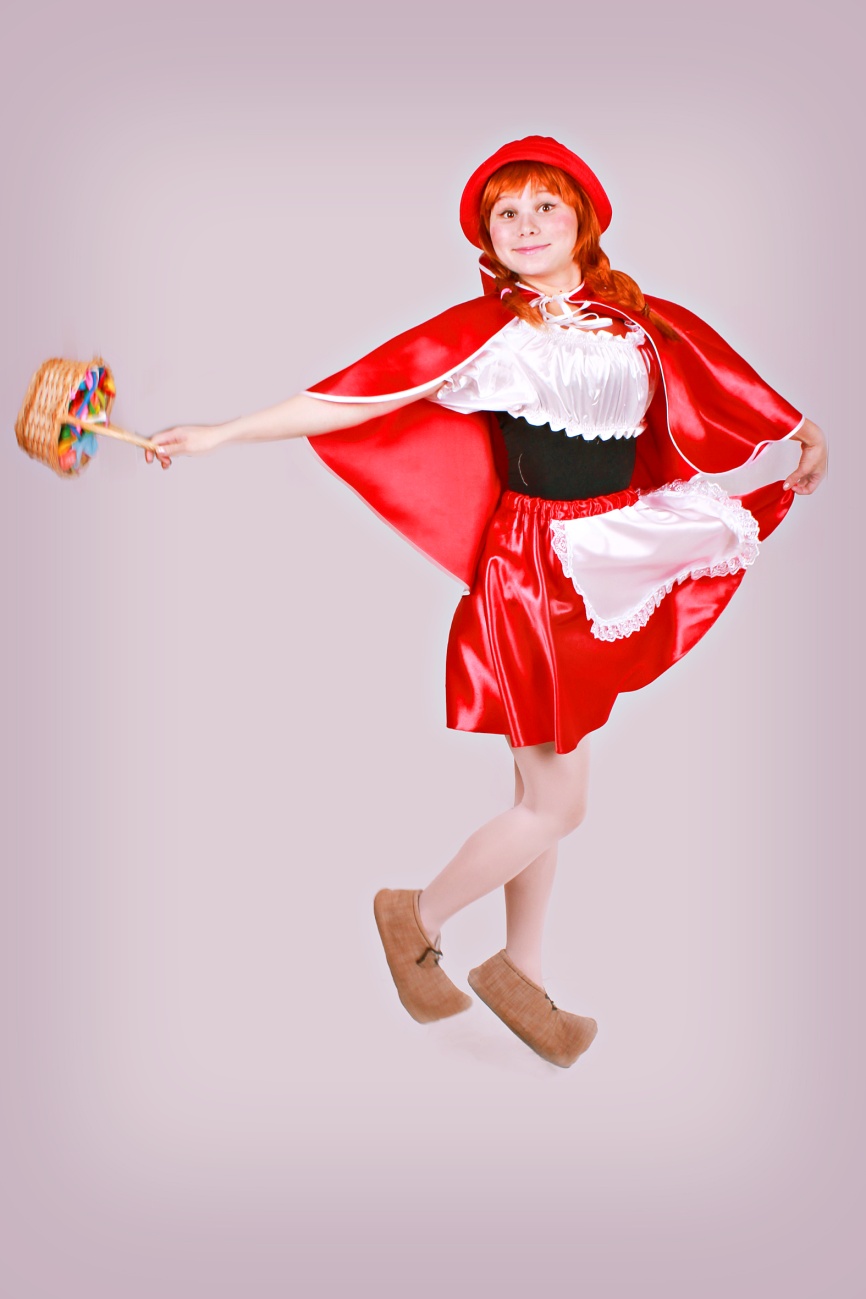 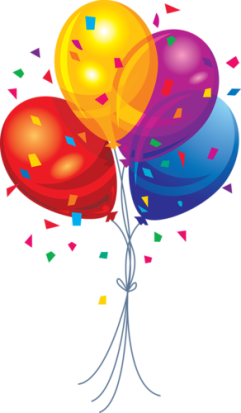 Ростовые куклыМаша и Медведь
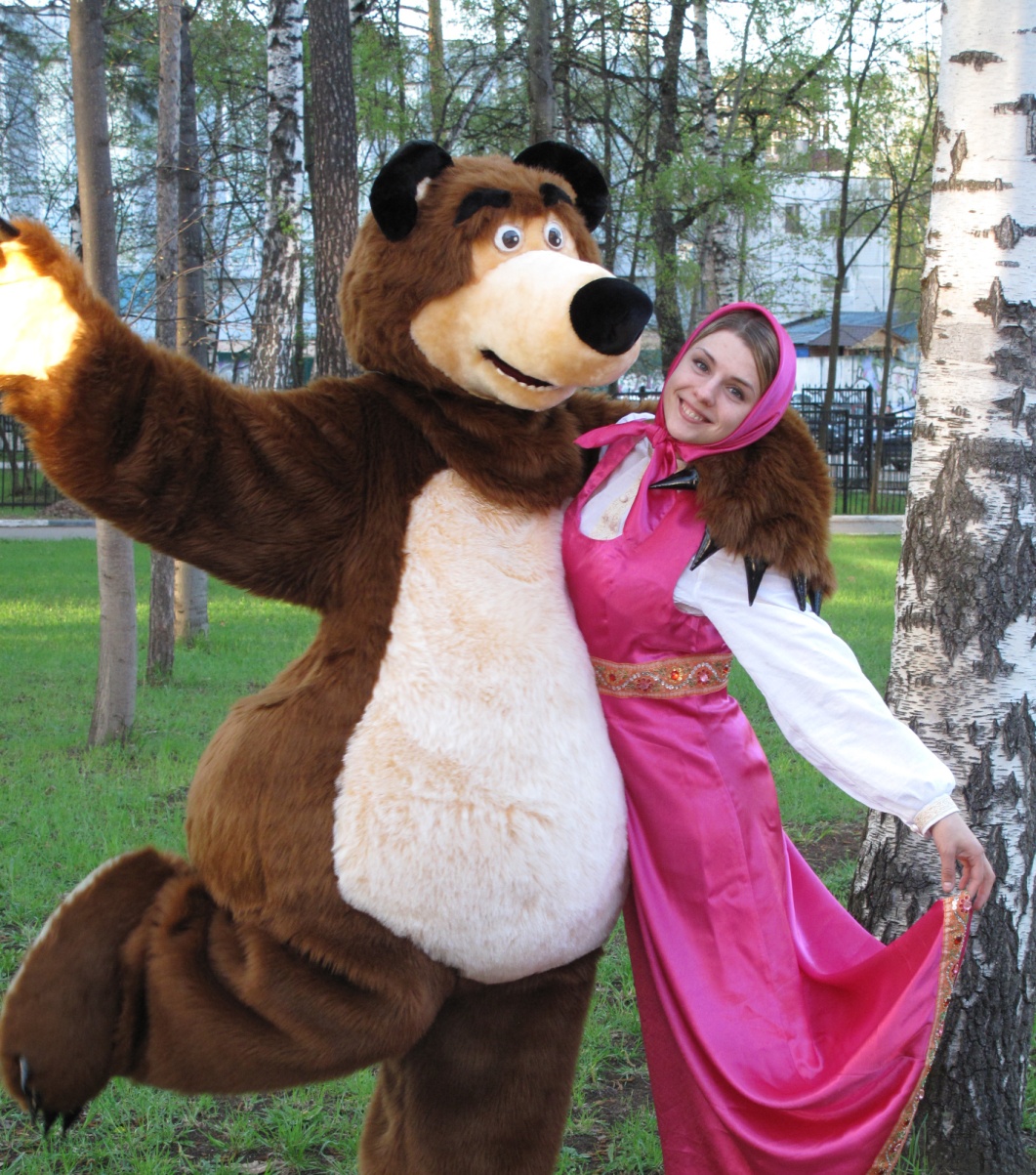 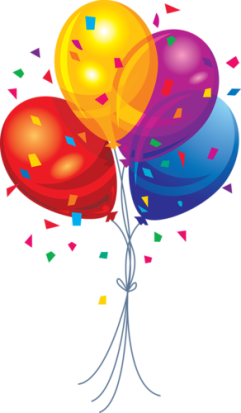 Меню фабрики
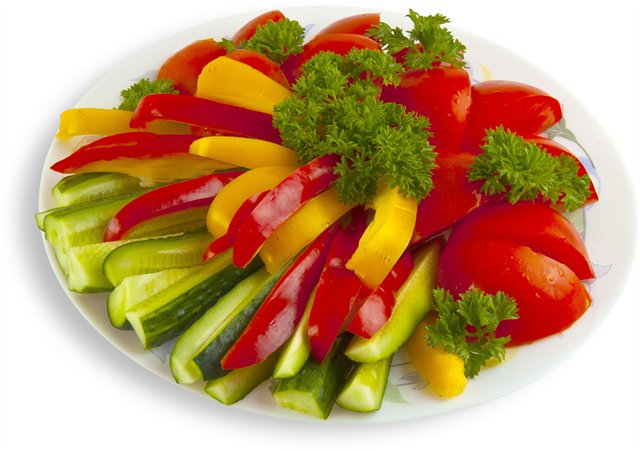 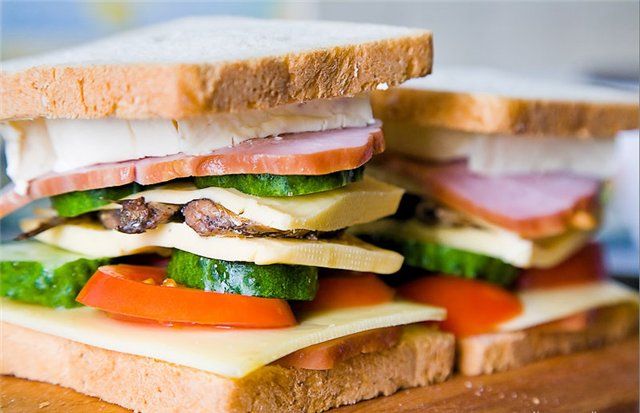 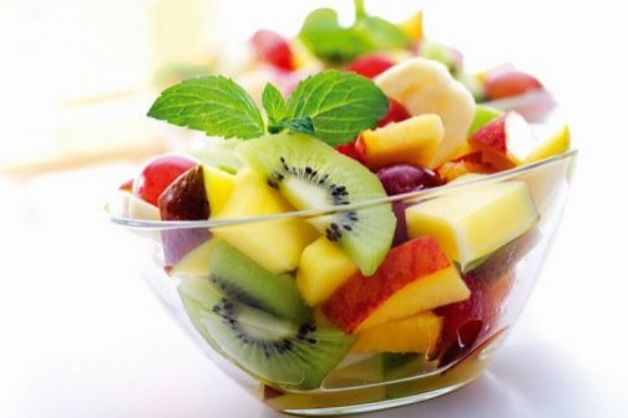 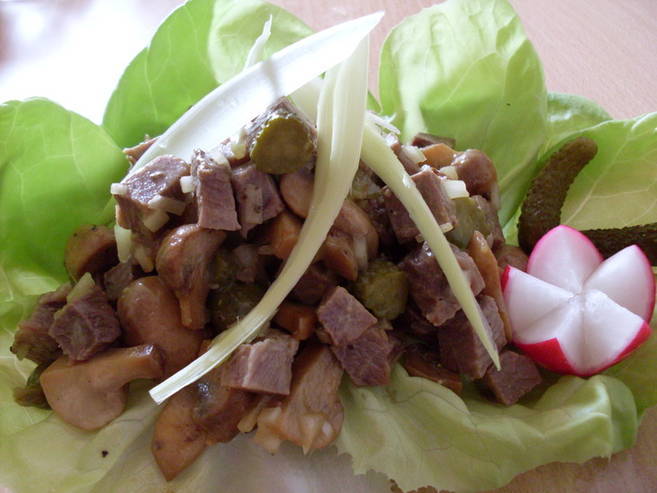 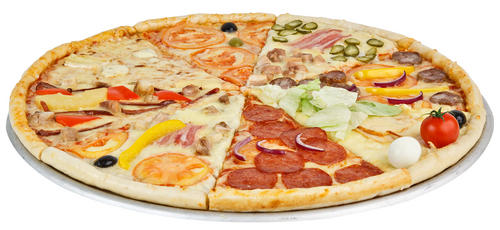 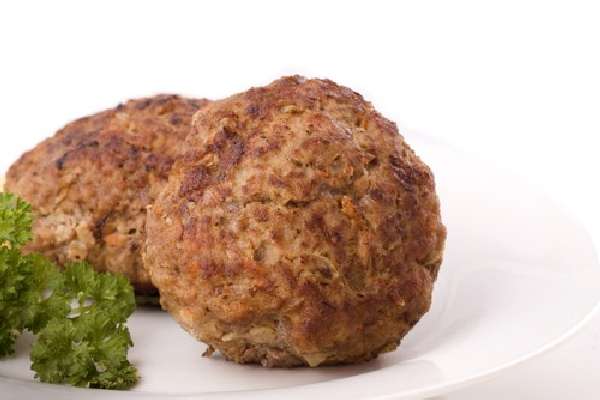 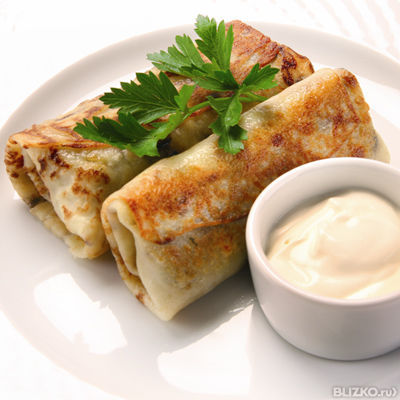 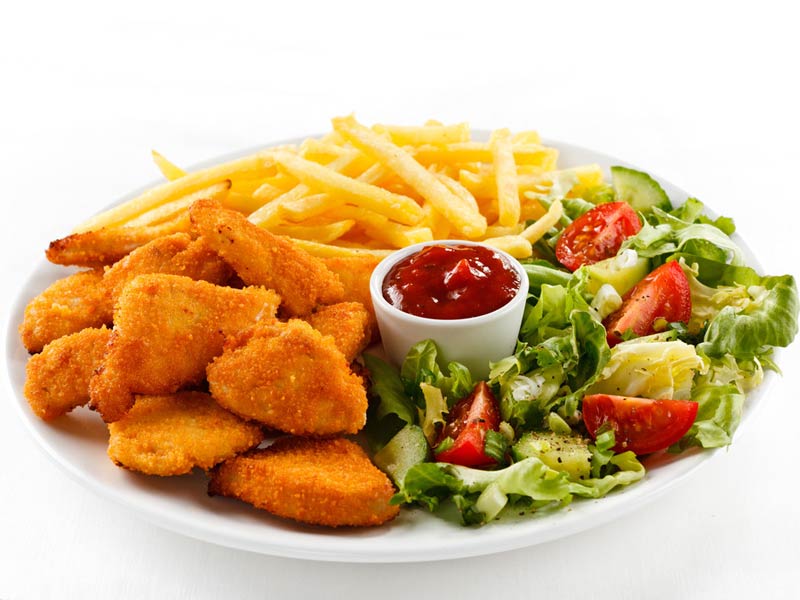 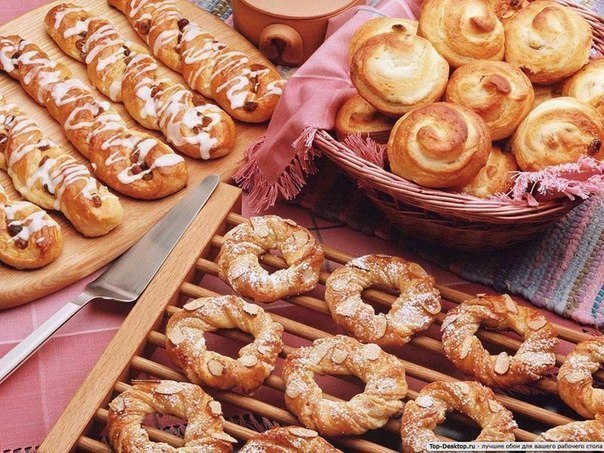 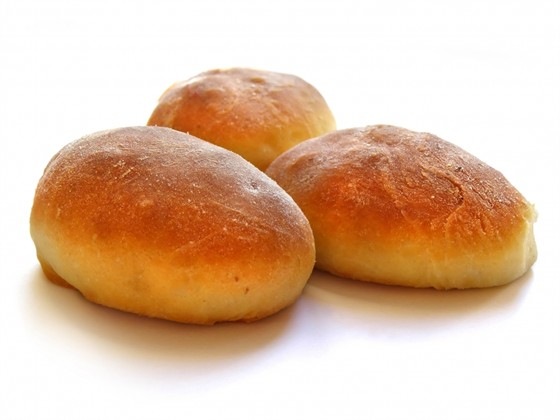 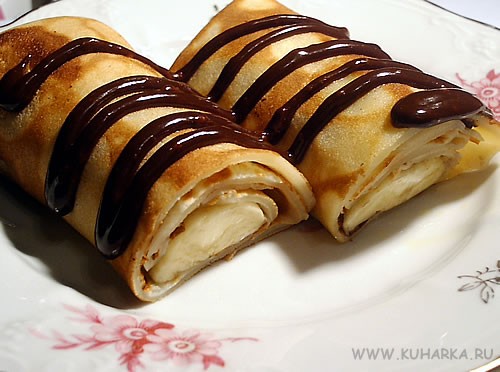 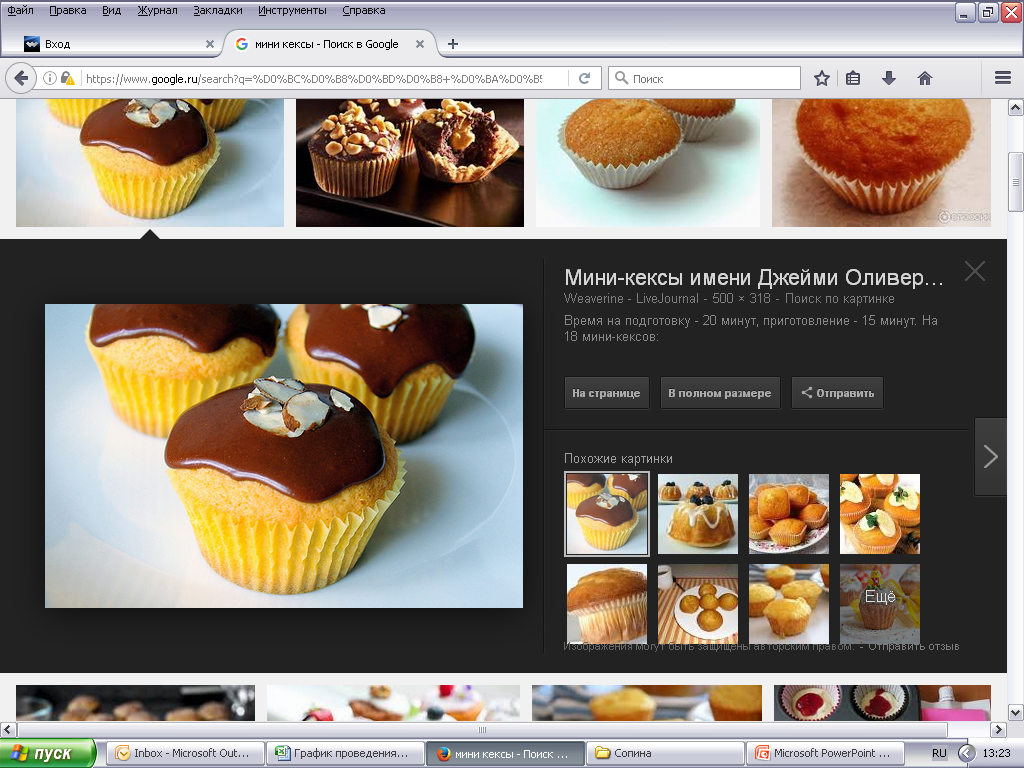 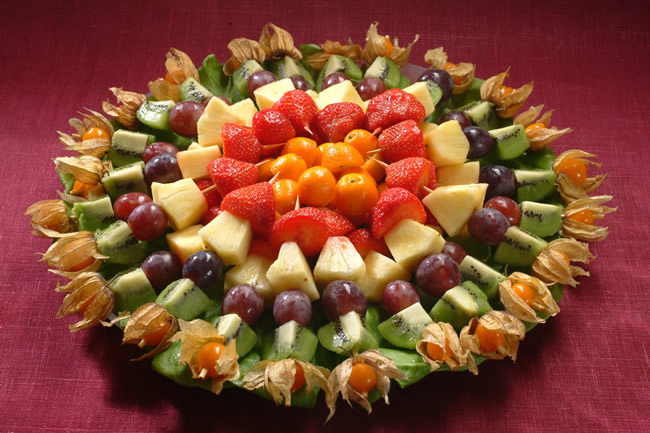 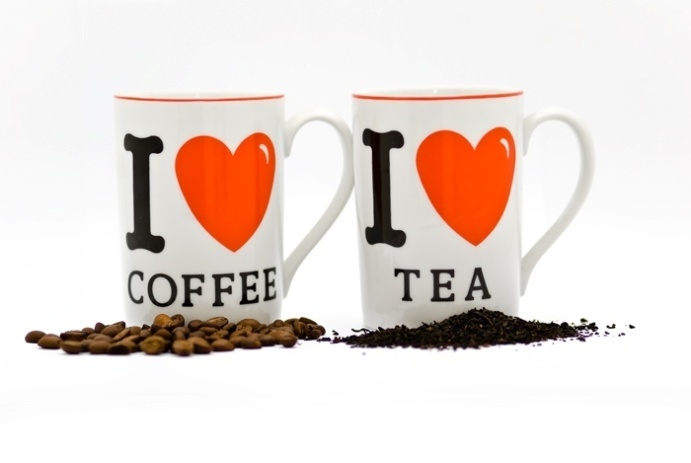 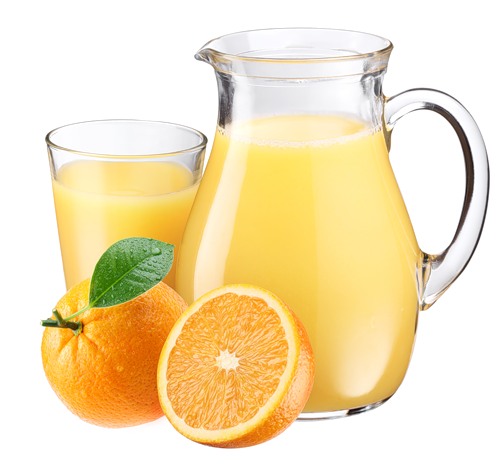 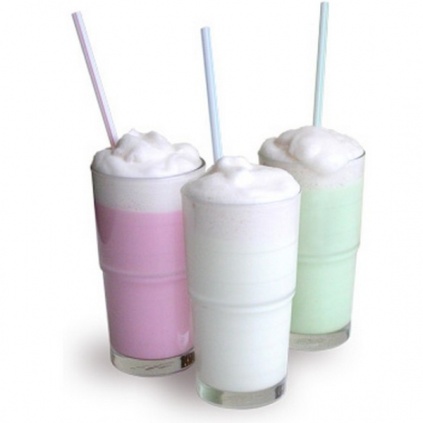 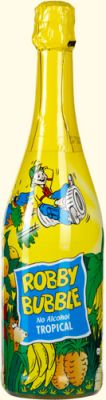 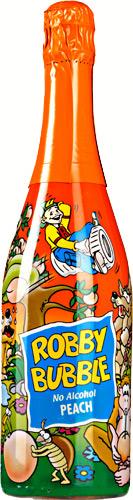 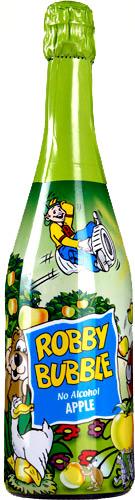 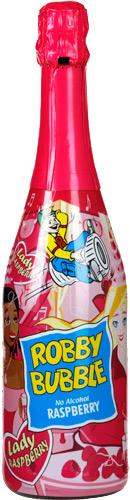 Шоколадное меню
Торты и пирожные
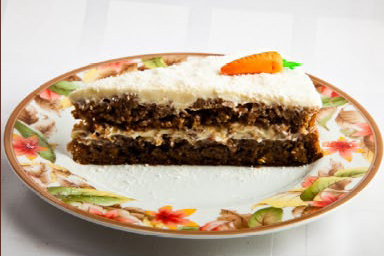 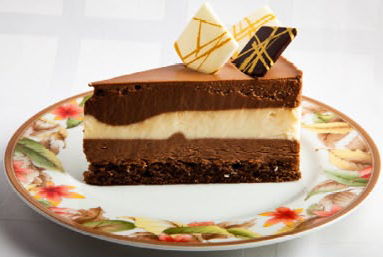 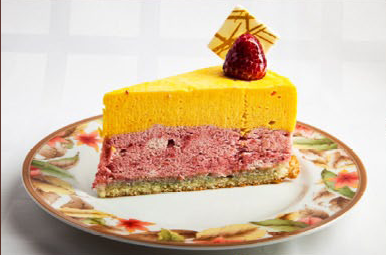 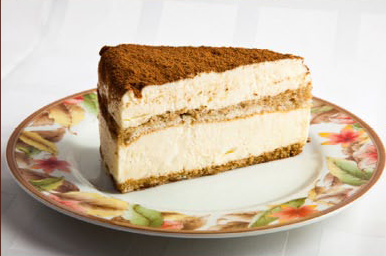 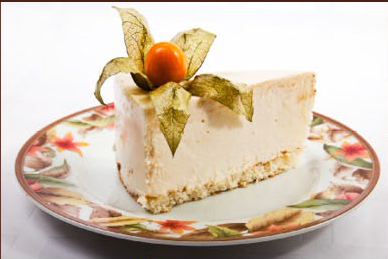 Наш менеджер будет  рад ответить на ваши вопросы
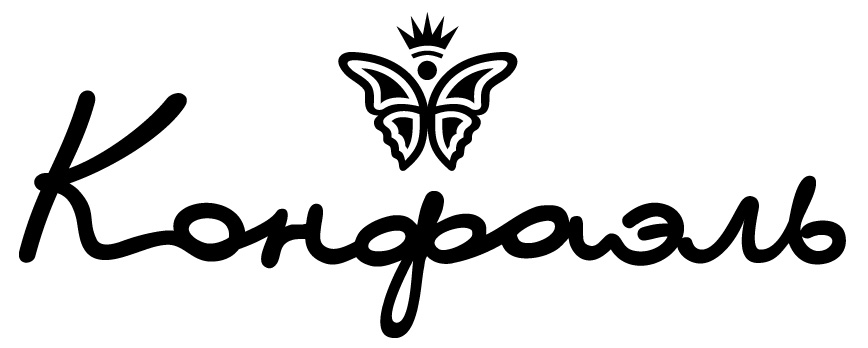 Телефон для справок: 8(495)517-36-15